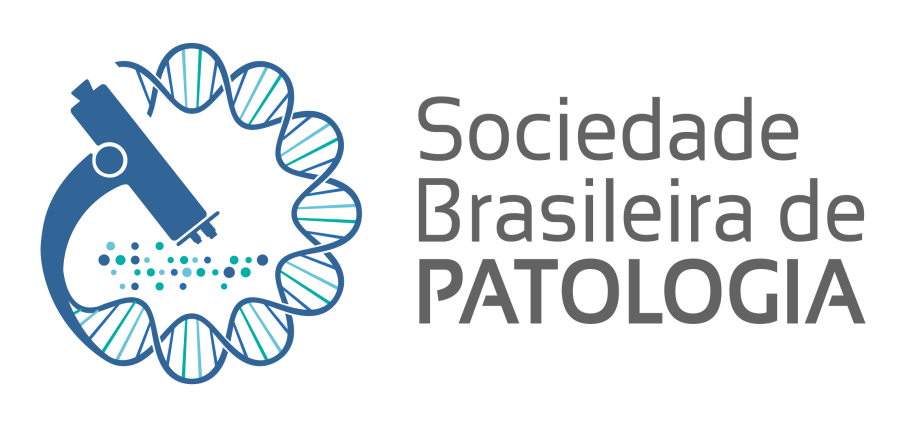 Assembleia Geral Ordinária
34º Congresso Brasileiro de Patologia
Belém, Pará
01 de junho de 2024
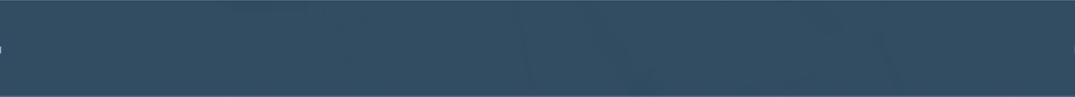 Relatório de Atividades Parcial Diretoria Executiva – Gestão 2023/2024
Marina De Brot
Secretária-Geral da SBP
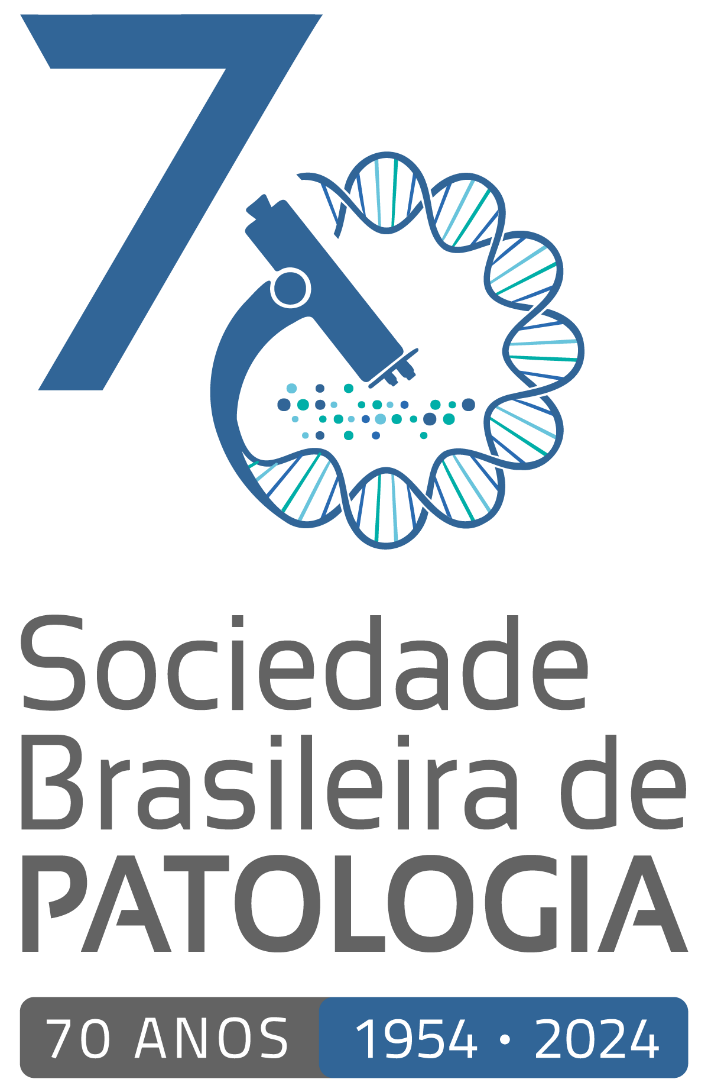 Desde 1954 a entidade fundamenta suas atividades na busca pela valorização, aprimoramento e evolução dos médicos patologistas e pelo respeito à ciência.
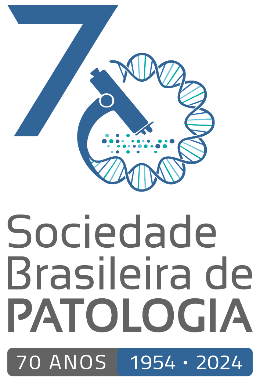 Assembleia Geral Ordinária
34º Congresso Brasileiro de Patologia
Belém, Pará
01 de junho de 2024
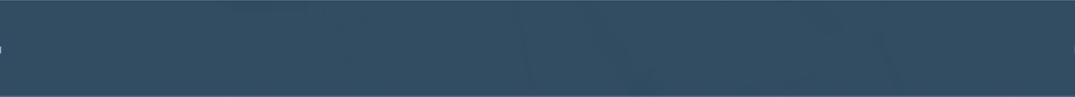 Diretoria Executiva – Gestão 2023/2024
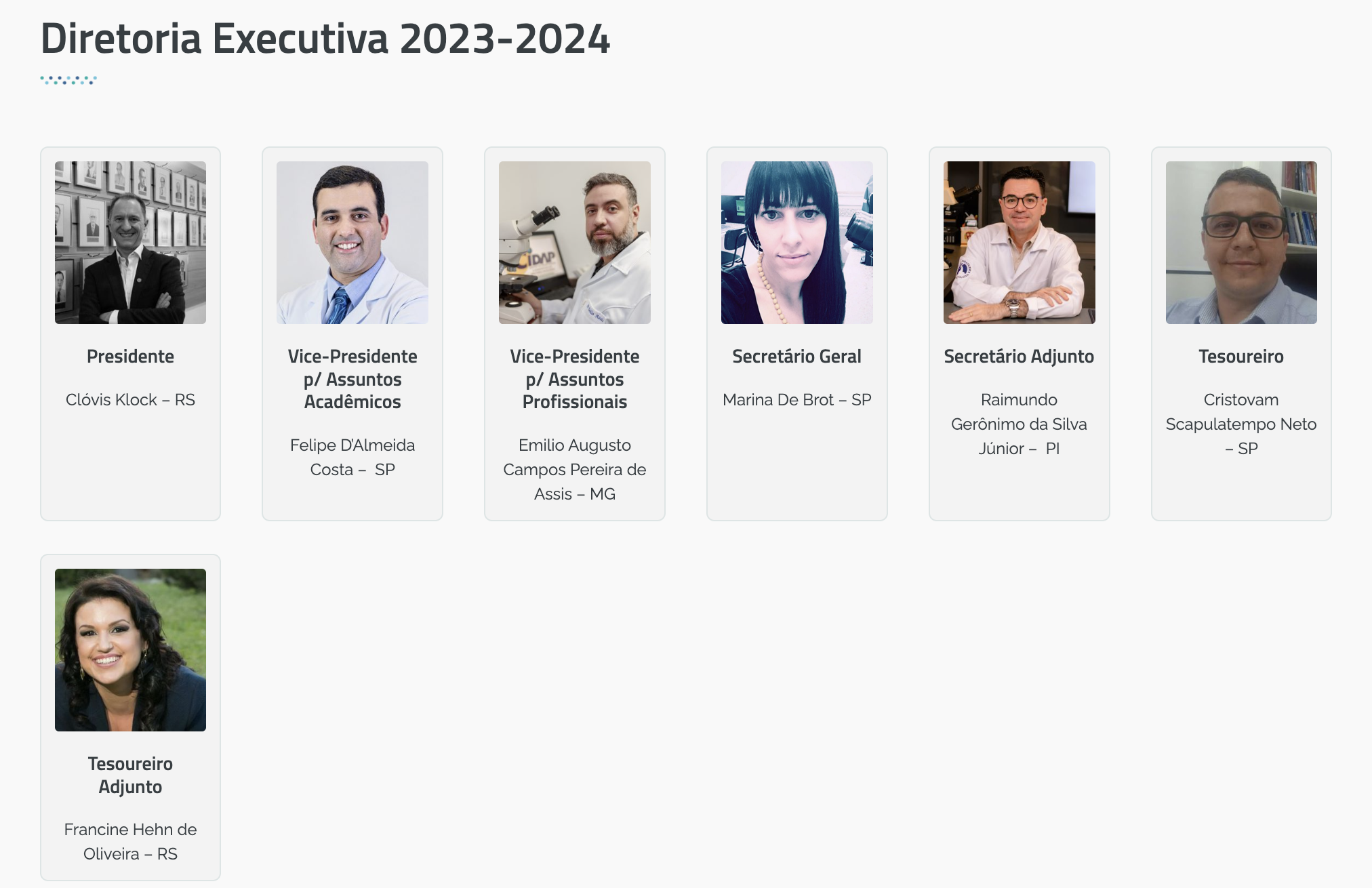 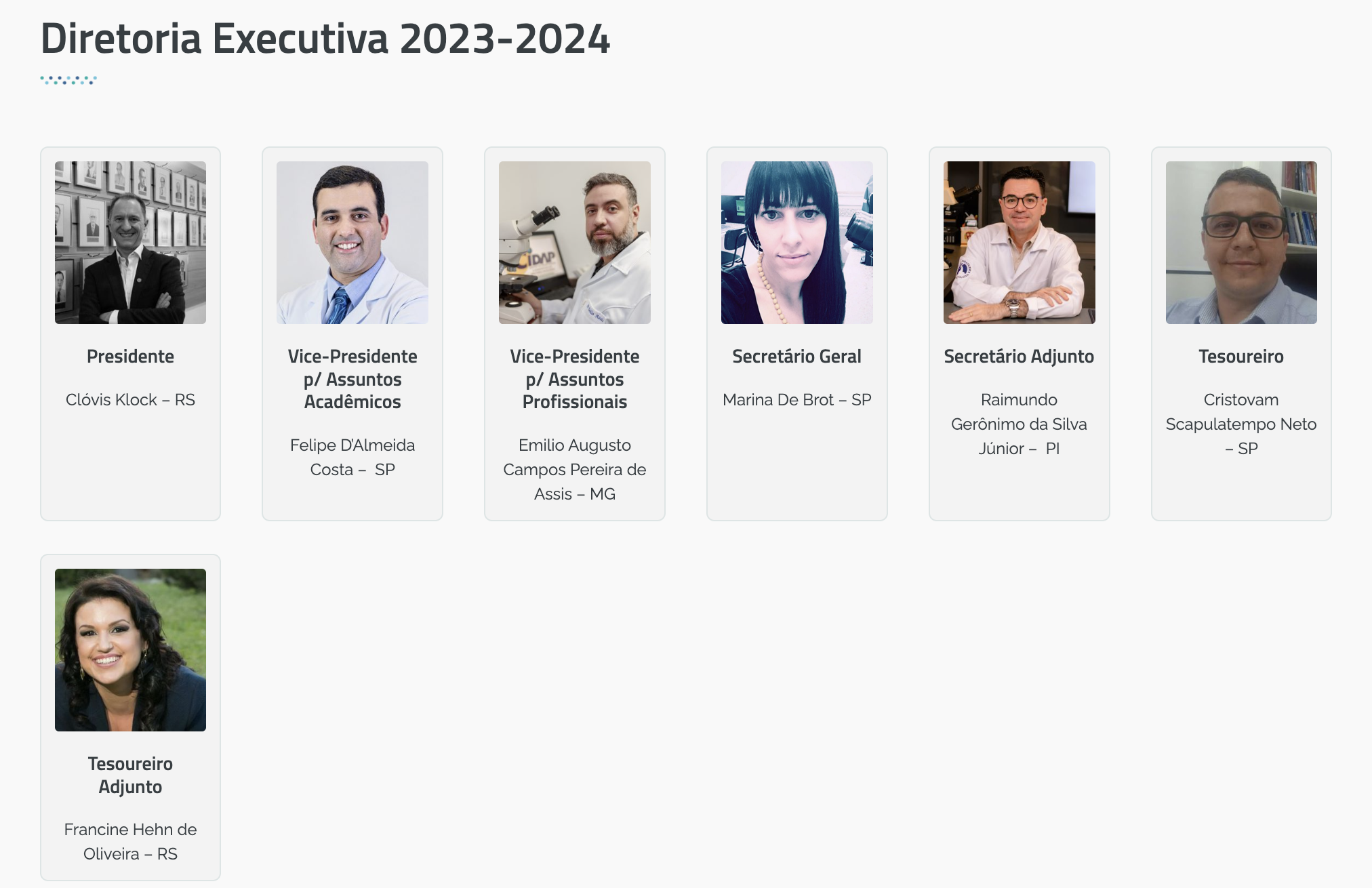 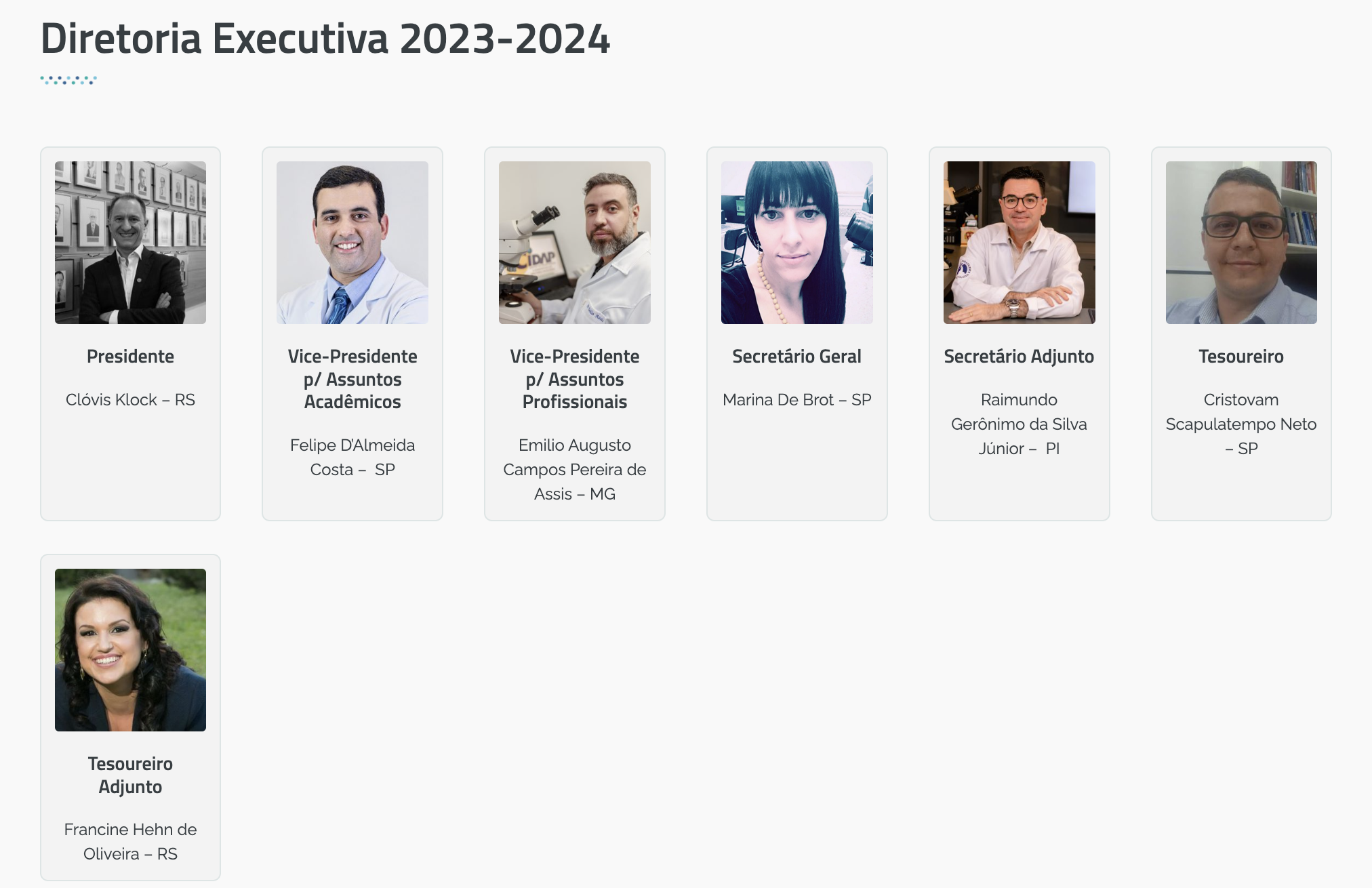 Presidência
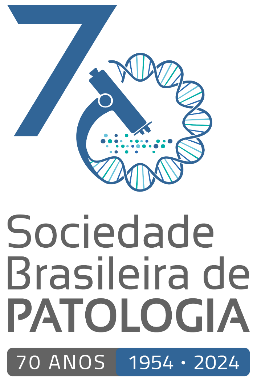 Atuação em todas as frentes de trabalho da SBP: acadêmico-científicas e profissionais
Ensino à distância: organização, participação direta e apoio a todos os cursos, aulas e simpósios realizados, incluindo o 34º CBPato
Ensino de patologia: a Presidência participou pessoalmente de vários eventos com alunos de graduação de Medicina, transmitindo a importância do patologista, as boas perspectivas do mercado de trabalho e, principalmente, quão gratificante e interessante é o exercício da especialidade; também apoiou a manutenção das atividades do FEP
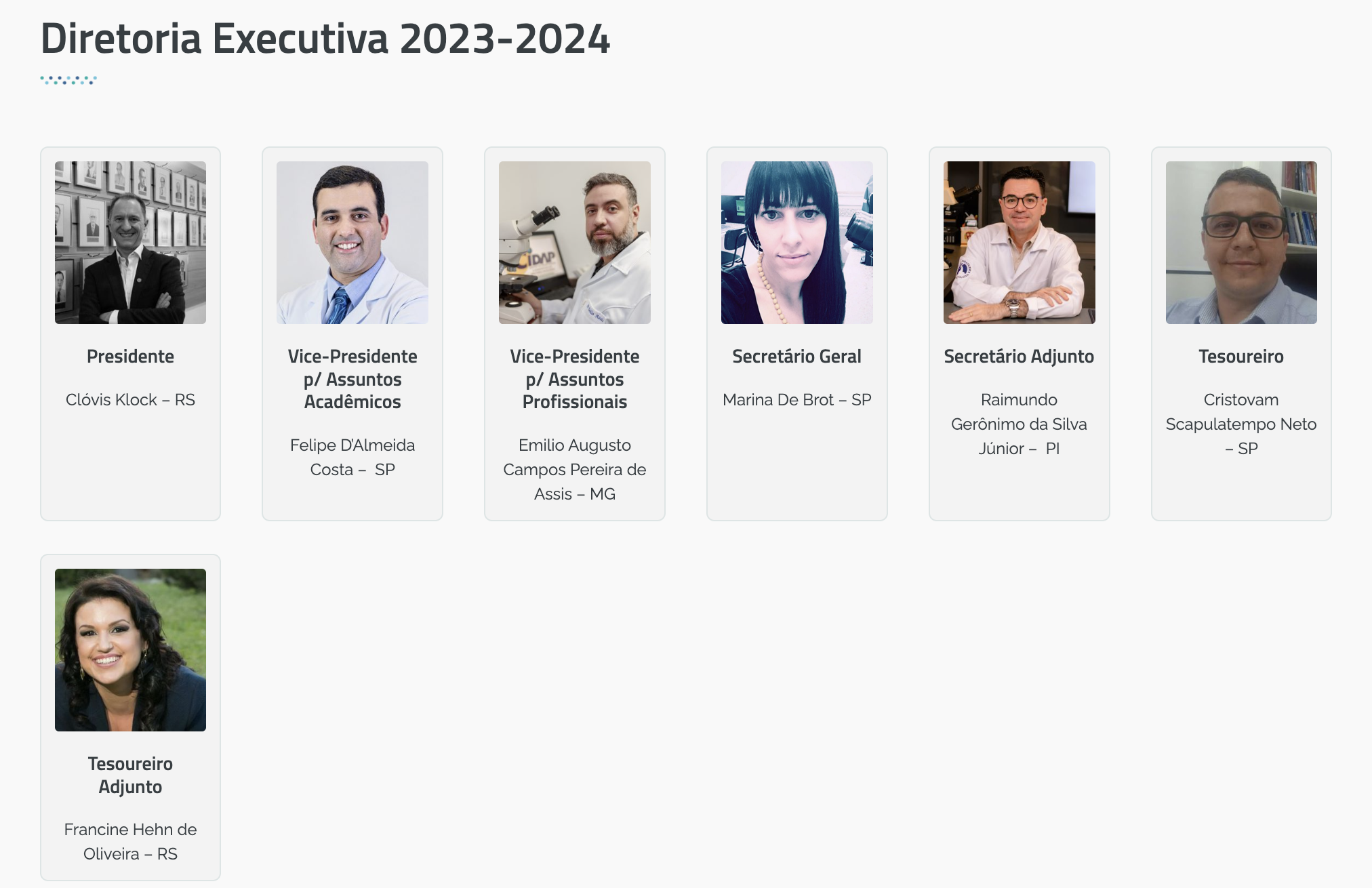 Presidência
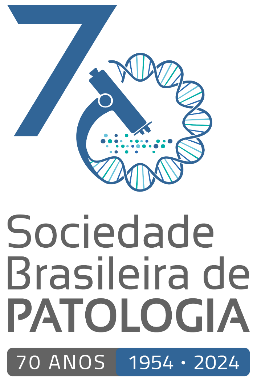 Atuação em todas as frentes de trabalho da SBP: acadêmico-científicas e profissionais
Interface com órgãos técnicos, como a ANVISA, ANS e ABNT: autoridade para a tomada de decisões técnicas
Recentemente, um estudo produzido pela SBP ajudou a embasar a decisão da Comissão Nacional de Incorporação de Tecnologias no Sistema Único de Saúde (Conitec) de incluir o teste RT-PCR para pesquisa da mutação de EGFR no SUS
A SBP foi indicada para compor o quadro de membros efetivos do conselho consultivo do INCA (Consinca): colegiado que se reúne para assessorar o Ministério da Saúde nas propostas de formulação, regulamentação e supervisão da política nacional para a prevenção e controle do câncer no SUS
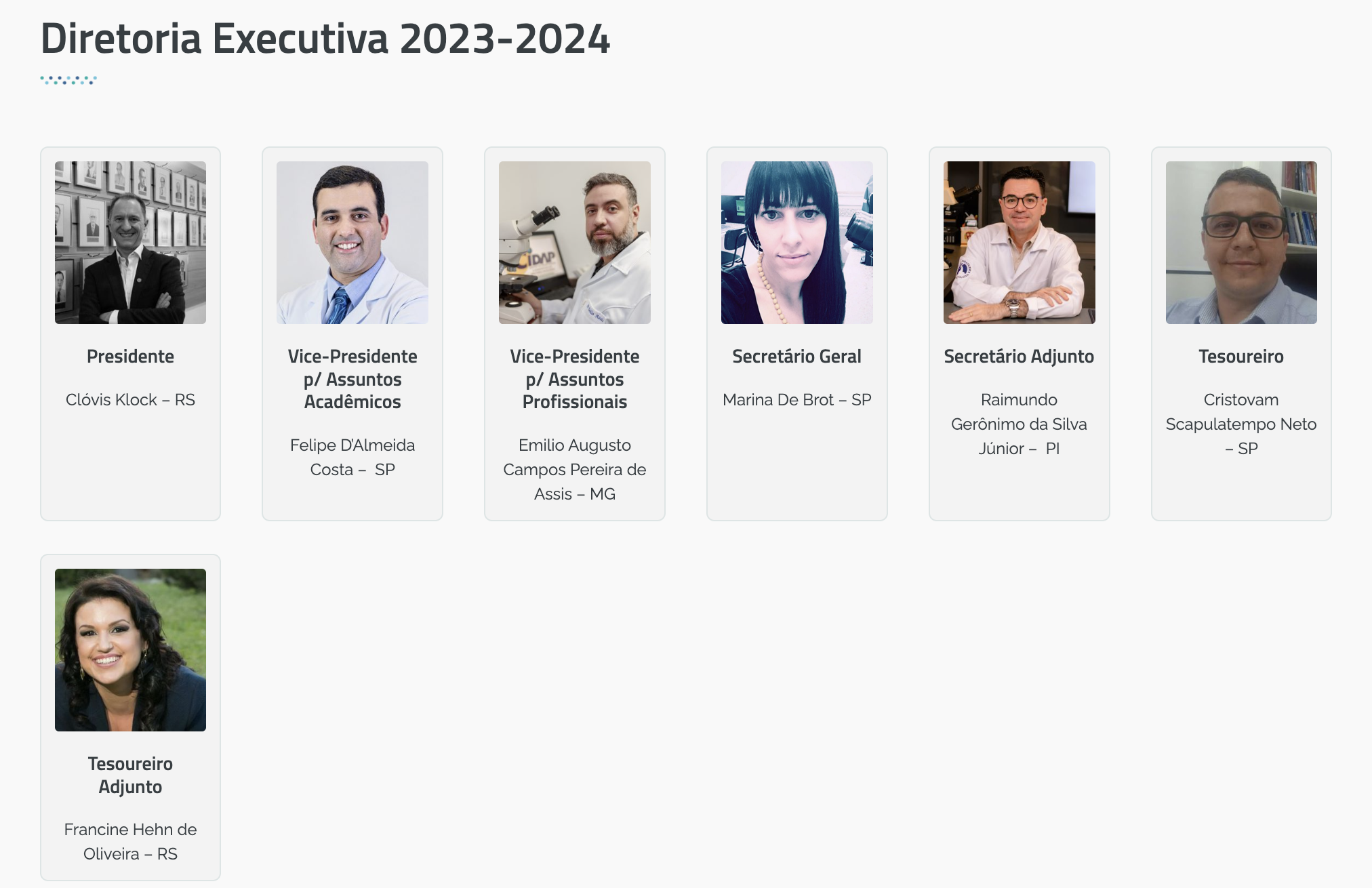 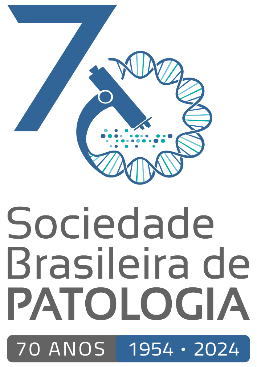 Presidência
Ação Social 
Desde 2021, apoiamos campanhas para rastreamento do câncer do colo uterino na população indígena em conjunto com a Secretaria Especial de Saúde Indígena (SESAI) do Ministério da Saúde
Apoio a laboratórios, serviços de Patologia e patologistas do RS diante da tragédia recente que acometeu o estado
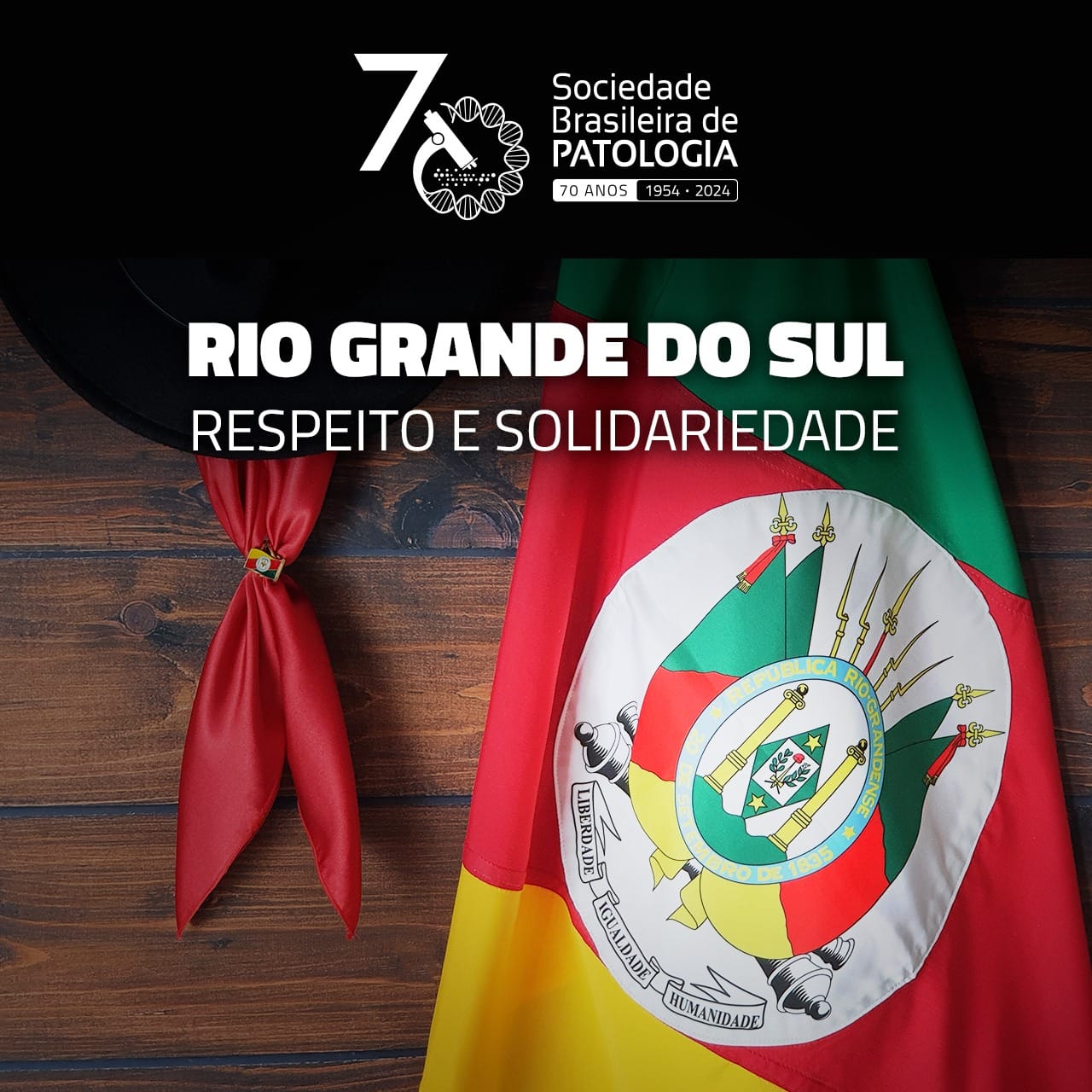 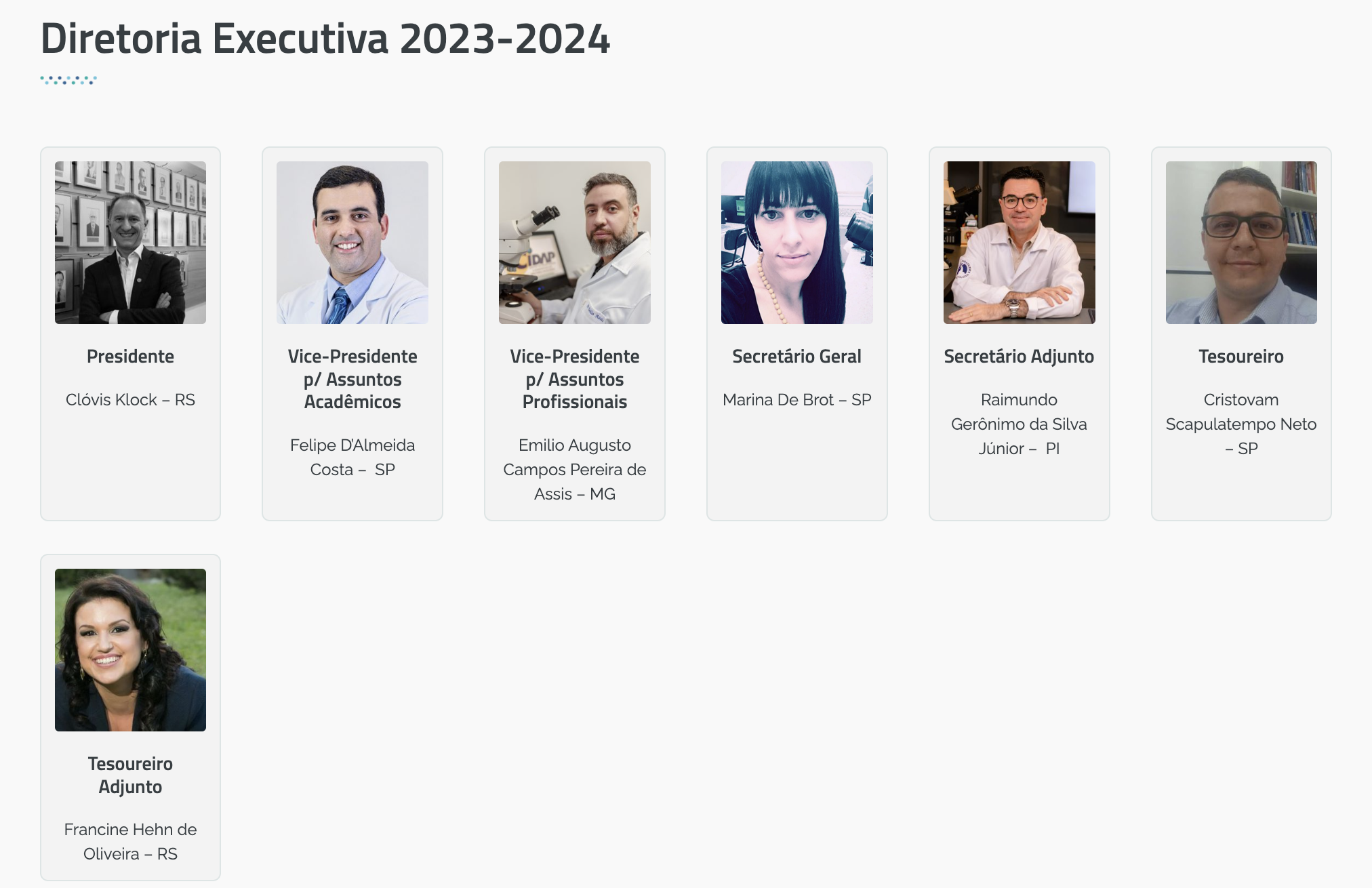 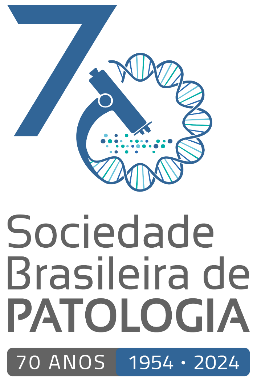 Presidência
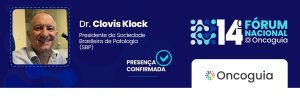 Atuação direta frente a organizações da sociedade civil: Oncoguia, membro do Conselho Estratégico do TJCC e interface com a Assessoria de Imprensa da SBP
Secretaria Executiva
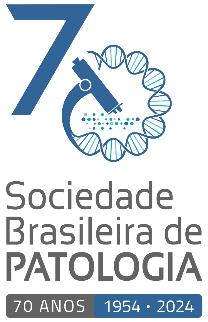 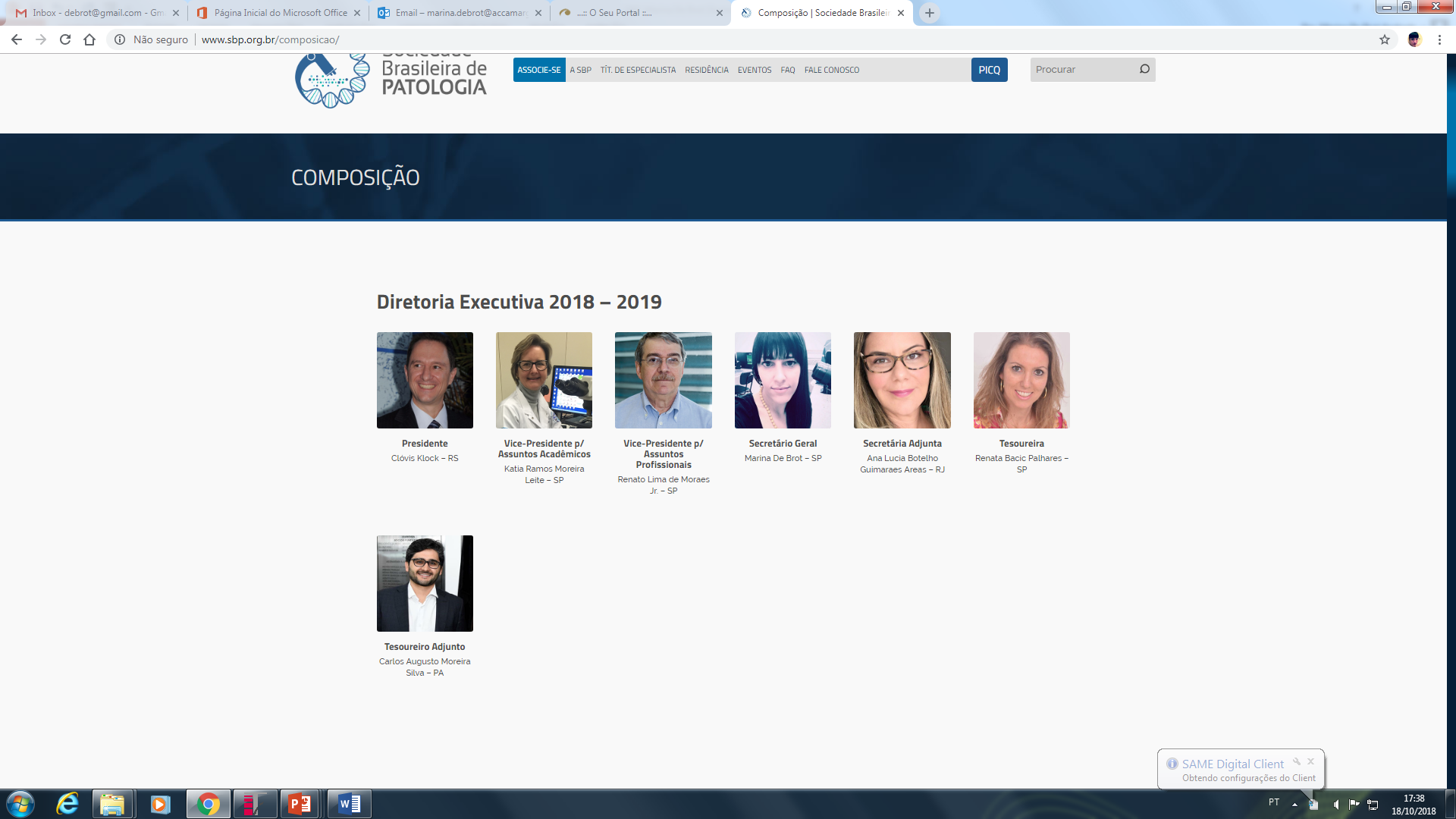 Despacho, junto à gerência administrativa da SBP, assuntos diversos relacionados à rotina da sede
Respostas a questionamentos de associados, não associados,outros profissionais e acadêmicos através do “Fale Conosco” e/ou endereço eletrônico (contas vinculadas à SBP)
Revisão contínua de vários ofícios da SBP, incluindo cartas enviadas anualmente a médicos patologistas desligados ou não adimplentes com a Sociedade: objetivo de informar mais detalhadamente sobre as várias oportunidades e vantagens oferecidas aos associados
Apoio ao Departamento de Comunicação e Assessoria de Imprensa
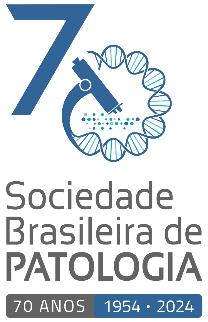 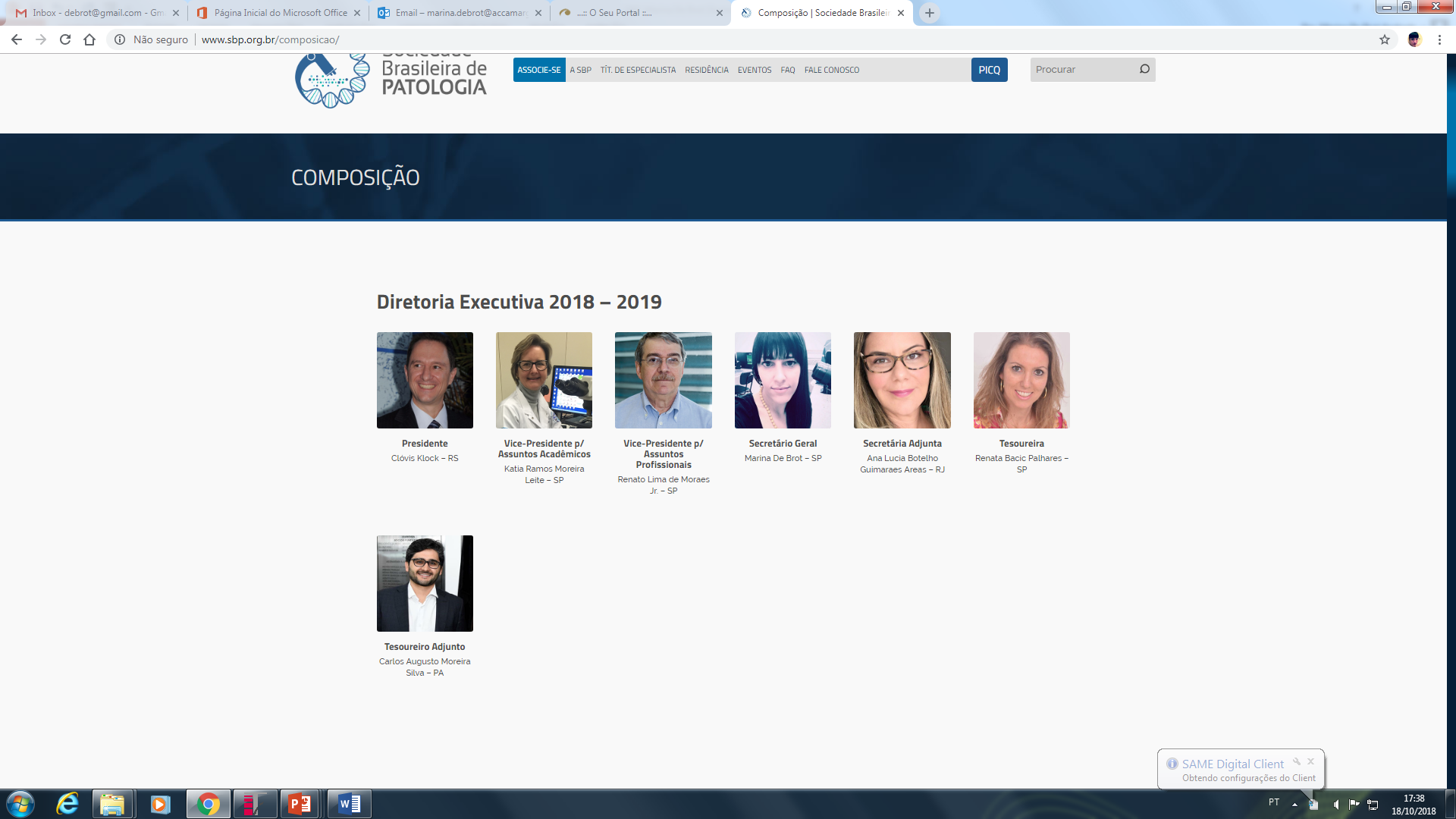 Secretaria Executiva
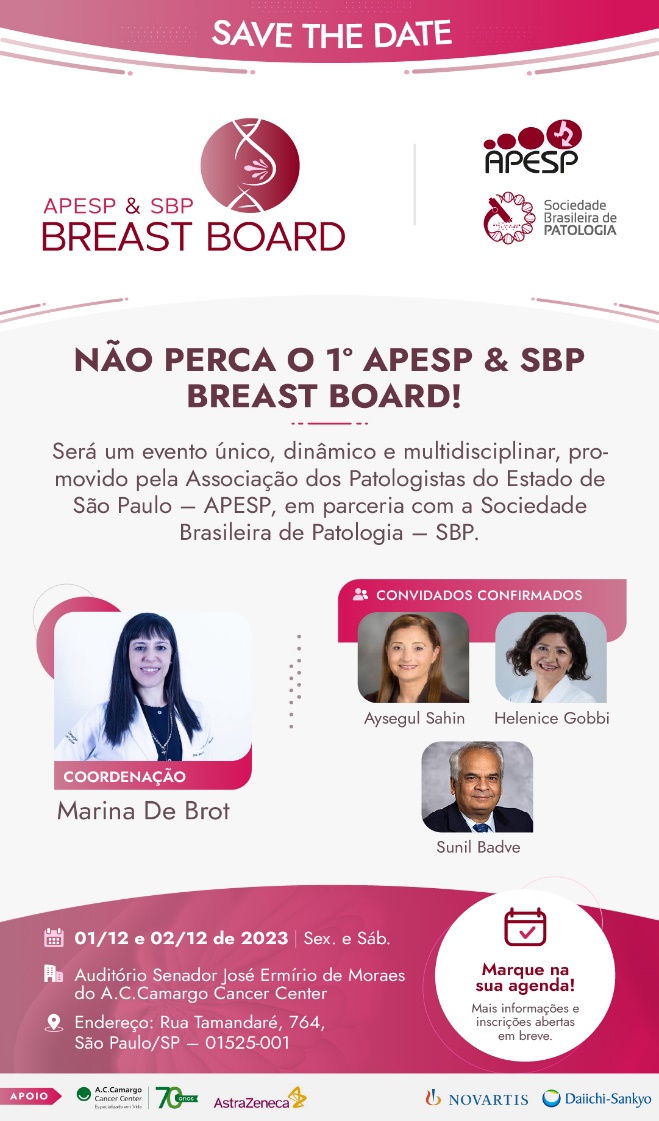 Organização de eventos junto a outros membros da Diretoria: Cursos “Cheat Sheet” Pré-Prova de Título de Especialista da SBP e o APESP & SBP Breast Board
Participação de vários eventos com alunos de Graduação de Medicina, muitos promovidos por Ligas Acadêmicas de Patologia
Interface da Diretoria da SBP com o FEP e apoio às atividades dos professores
Participação ativa da organização, logística e/ou como membro da coordenação das atividades científicas e sociais do 34º Congresso Brasileiro de Patologia
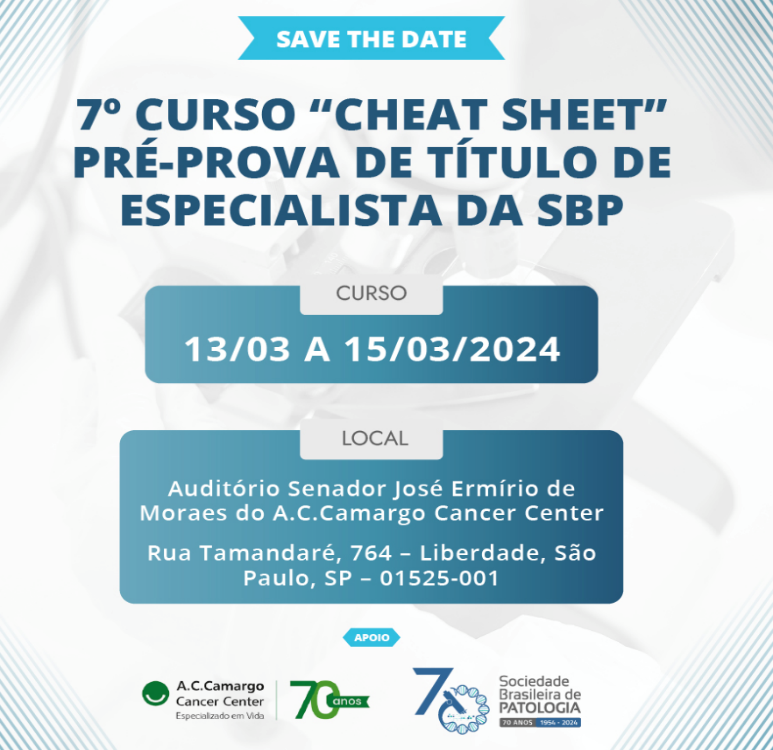 Secretaria Executiva
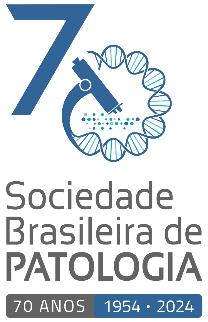 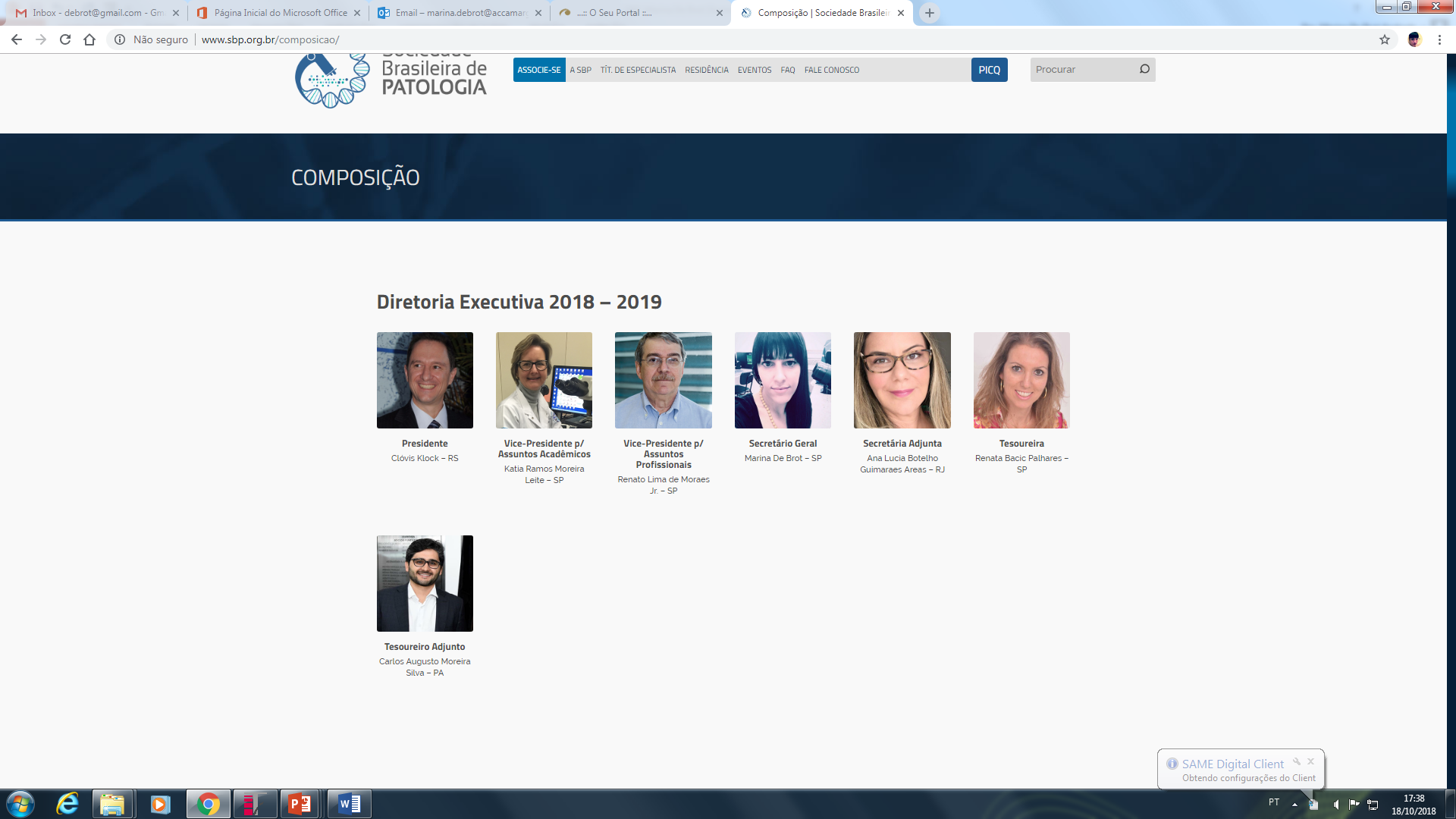 Representação da SBP na Coordenação do Grupo de Trabalho (GT) de Diagnóstico Precoce do TJCC, com participação das atividades, reuniões do grupo e reuniões gerais dos GTs
Participação das reuniões da Diretoria Executiva, reuniões relacionadas aos eventos científicos da SBP, reuniões com a indústria farmacêutica
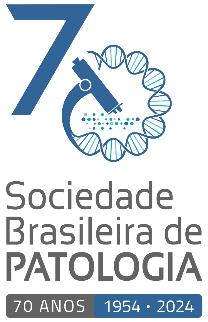 Vice-Presidência Para Assuntos AcadêmicosDepartamentos Científico, de Ensino e de Especialidades, Assessorias, SAEP
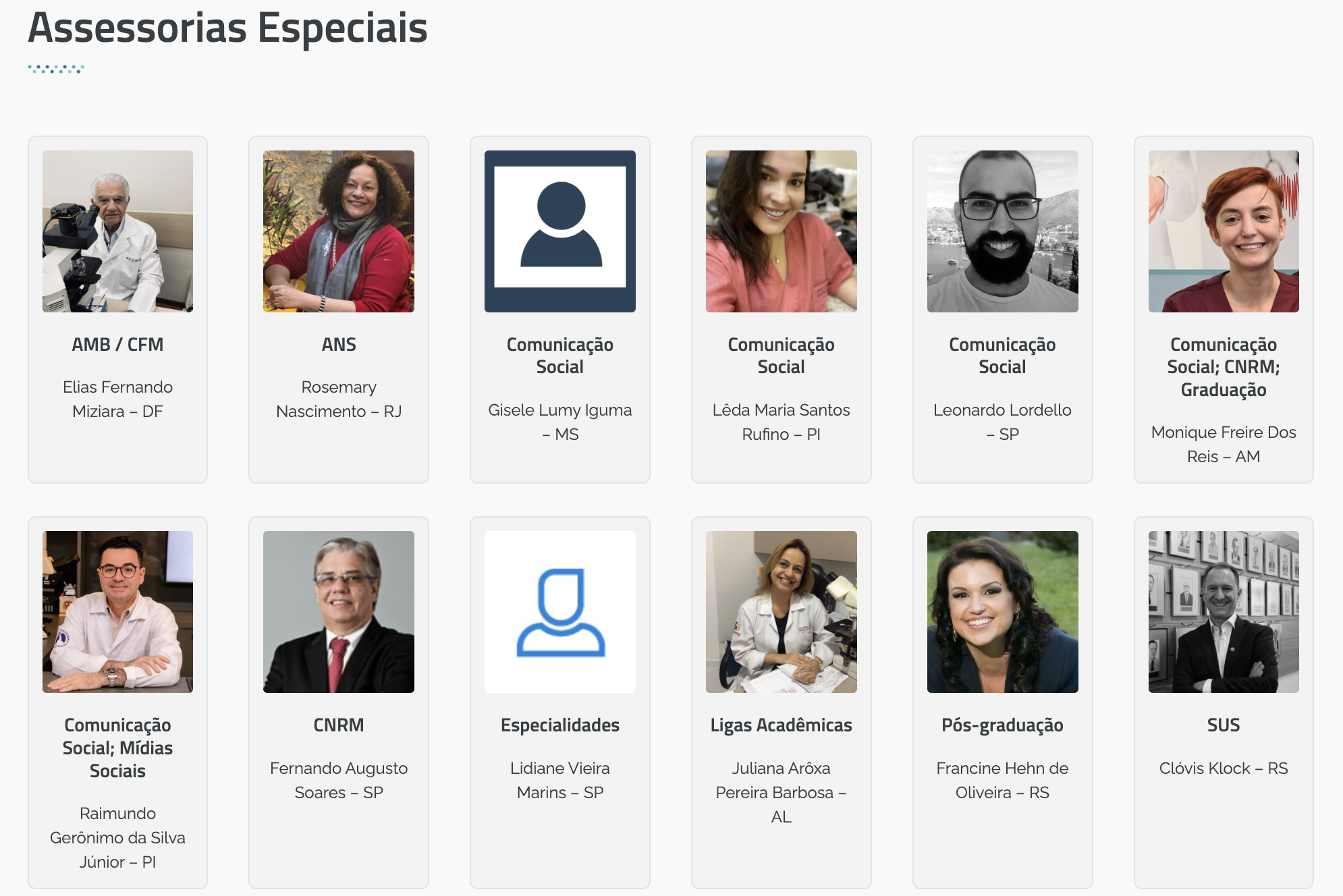 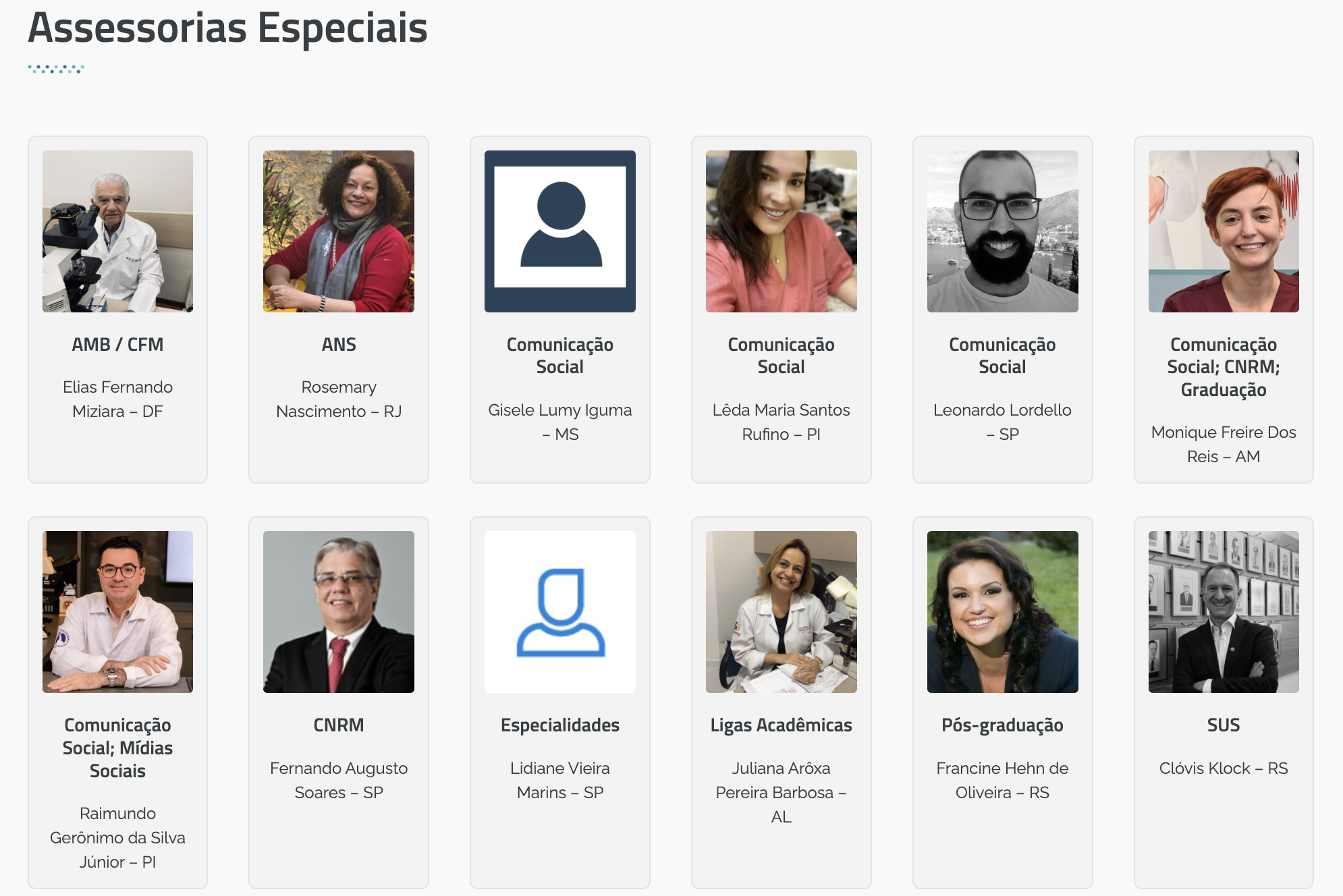 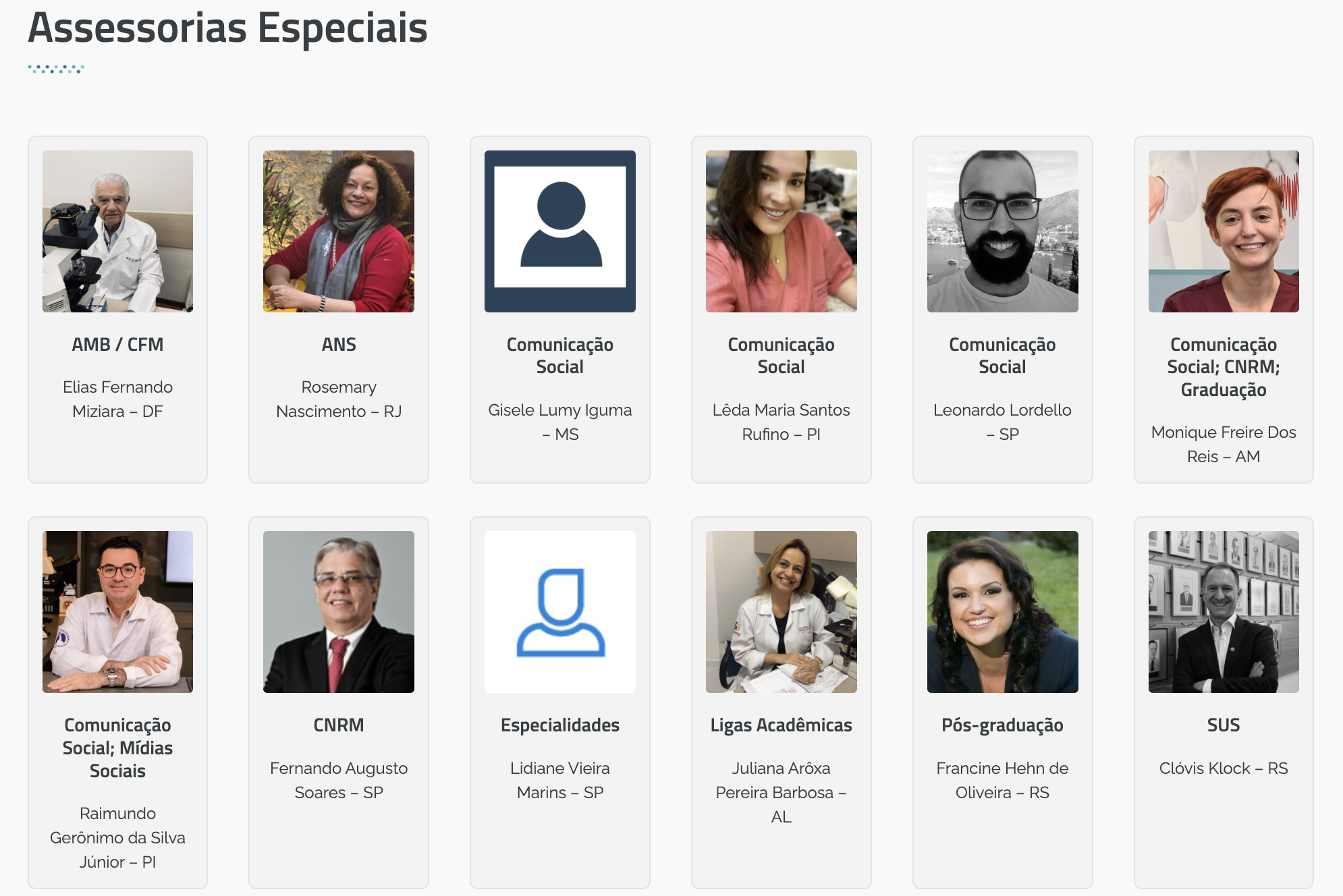 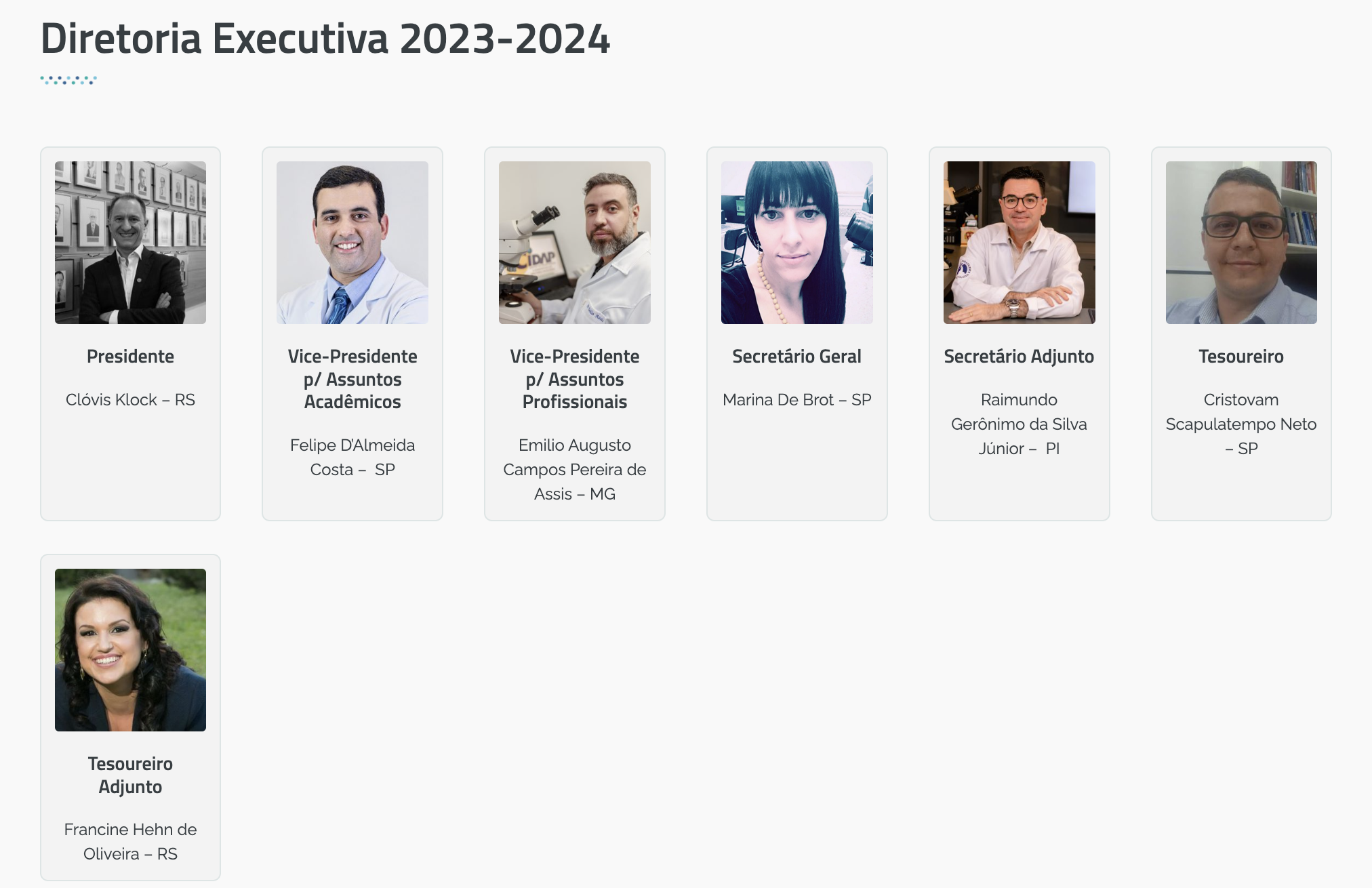 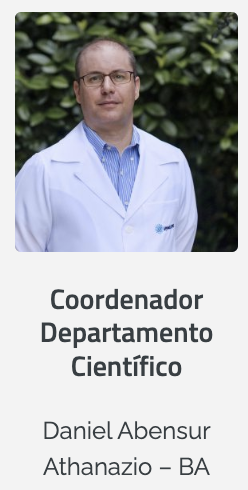 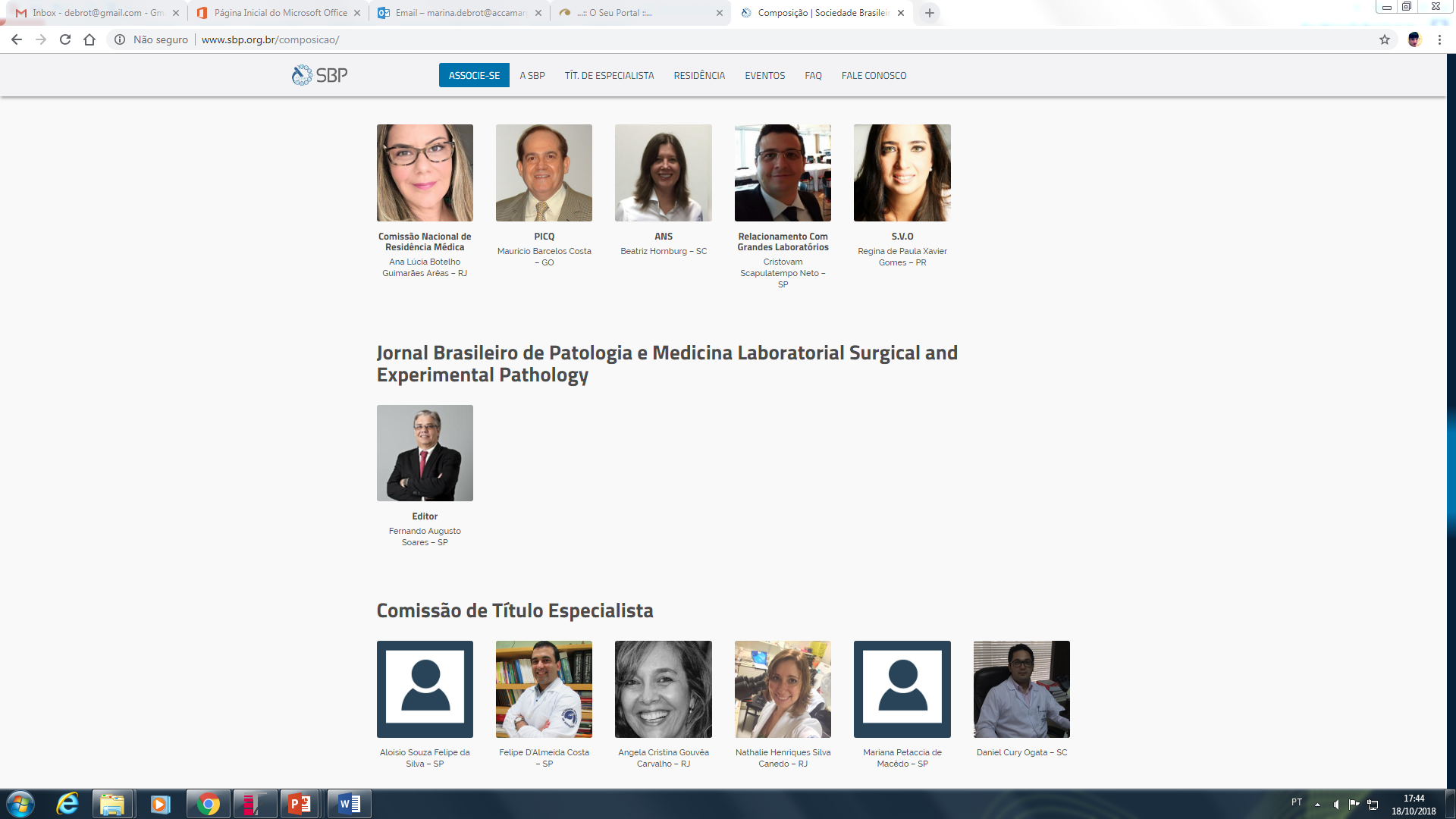 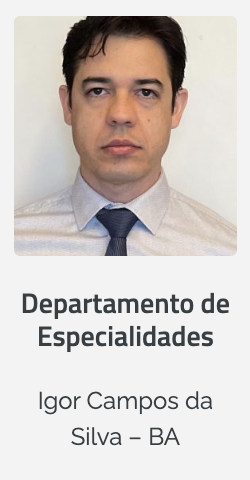 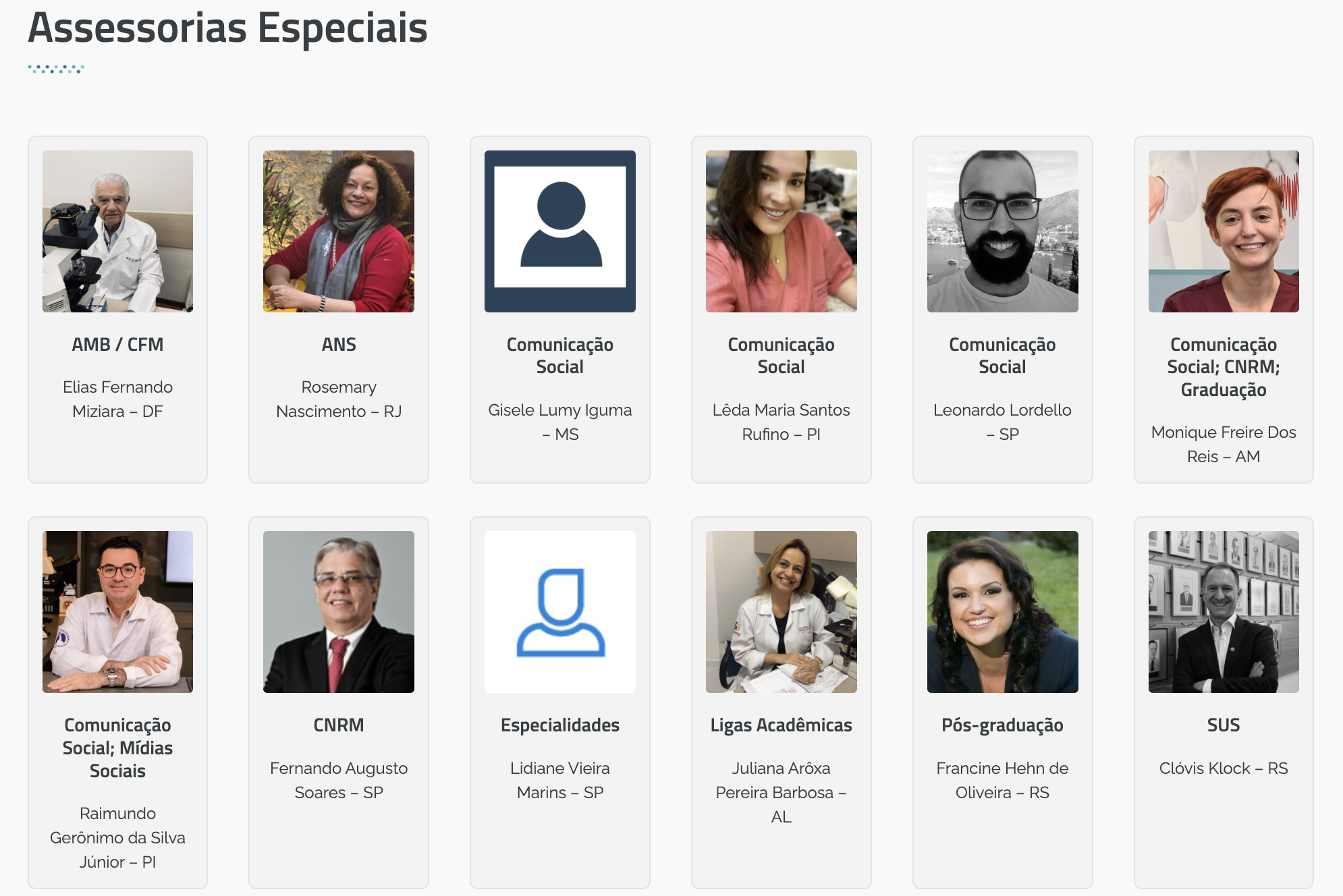 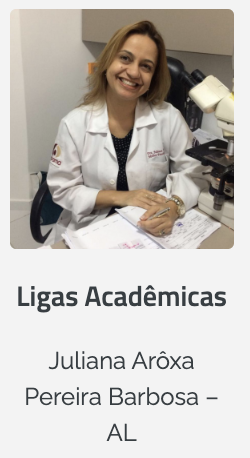 Departamento de Ensino
Os anos de 2023 e 2024 foram ricos em atividades educacionais e científicas, com atividades presenciais e à distância
Aulas, simpósios, cursos de atualização e educação continuada
Disponibilização de material didático para os associados da SBP 
Apoio a eventos de Faculdades de Medicina e Ligas Acadêmicas de Patologia, congressos de outras Sociedades de Especialidades e atividades multidisciplinares
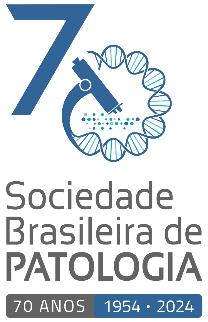 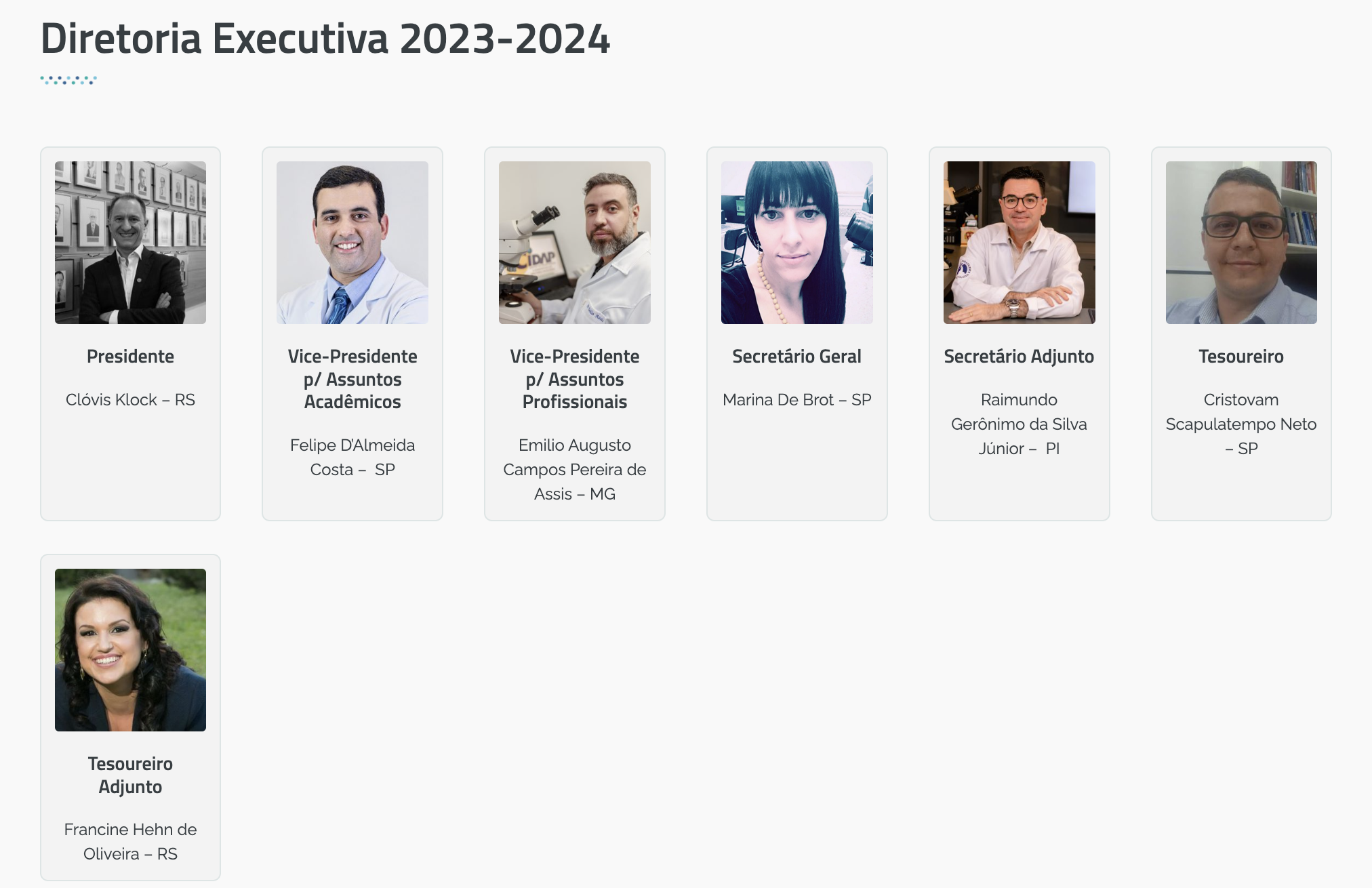 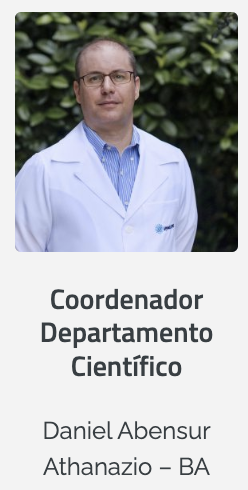 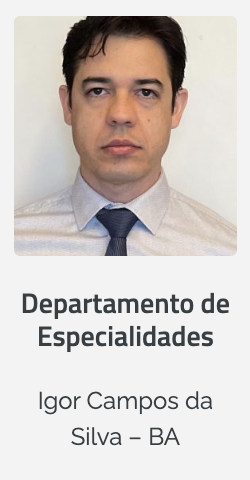 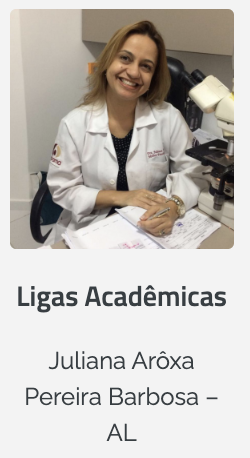 Vice-Presidência Para Assuntos AcadêmicosDepartamentos Científico, de Ensino e de Especialidades
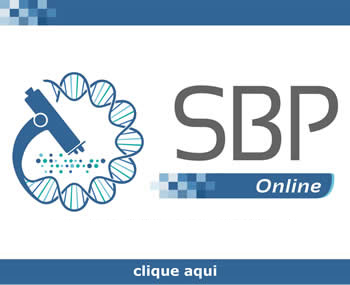 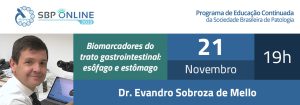 Consolidação do SBP Online
Atividades quinzenais ou mensais
Journal Club da SAEP
Aulas direcionadas a alunos da Graduação de Medicina
Aulas das subespecialidades
Aulas com médicos de outras especialidades
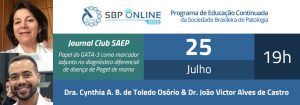 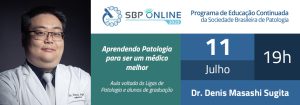 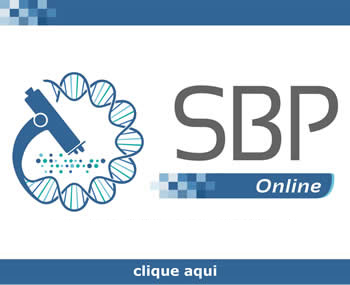 Vice-Presidência Para Assuntos AcadêmicosDepartamentos Científico e de Especialidades
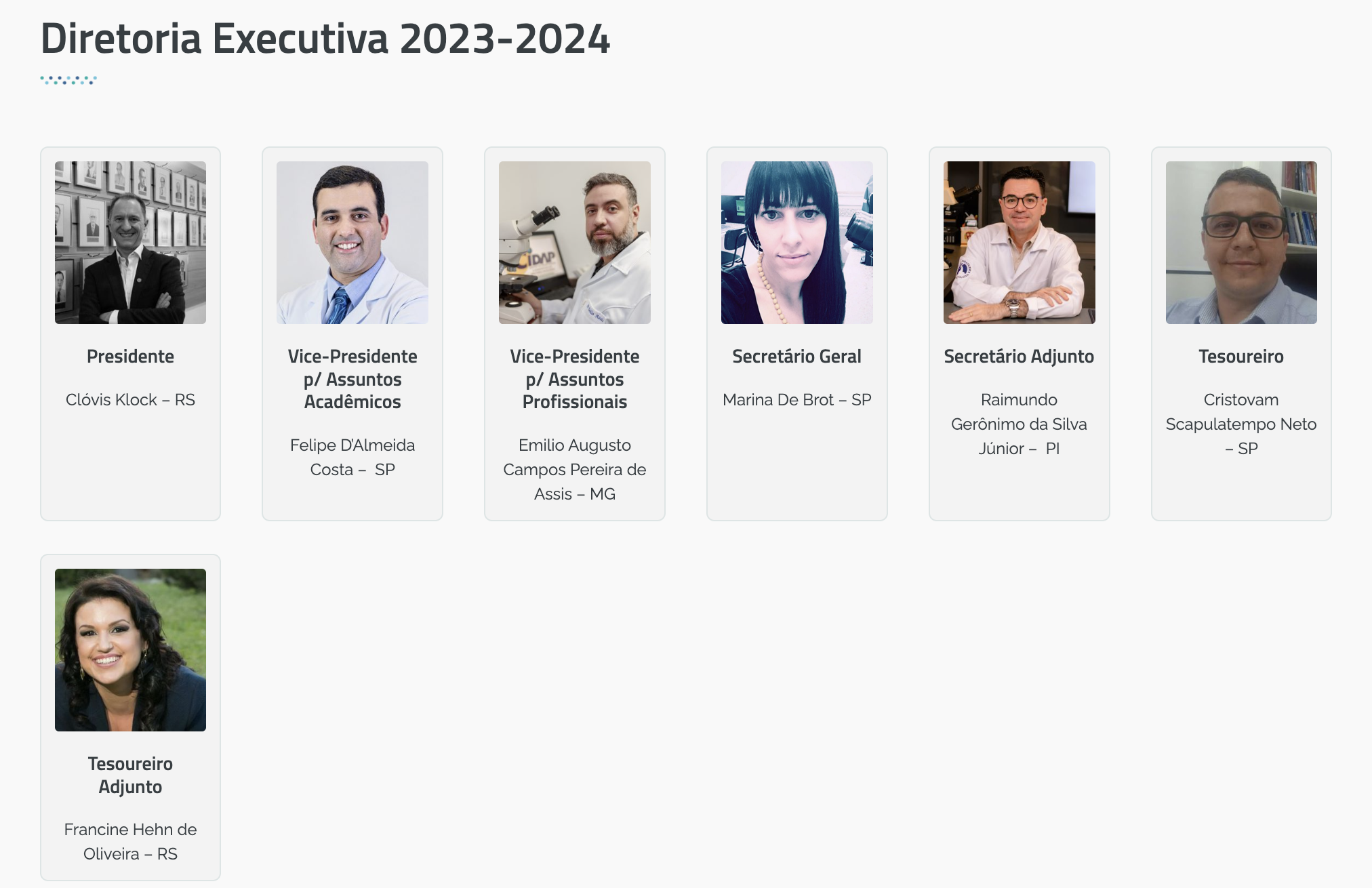 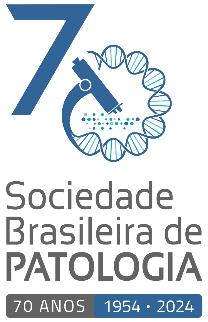 Programa de Educação à Distância da SBP: SBP Online

Temos 18 aulas programadas para 2024
https://www.sbp.org.br/eventos/?tipo-evento=online
https://www.ideologica.com.br/portalassociadosbp/#/login
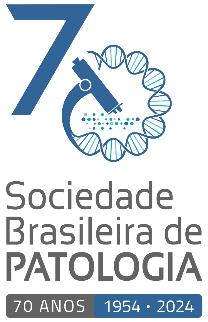 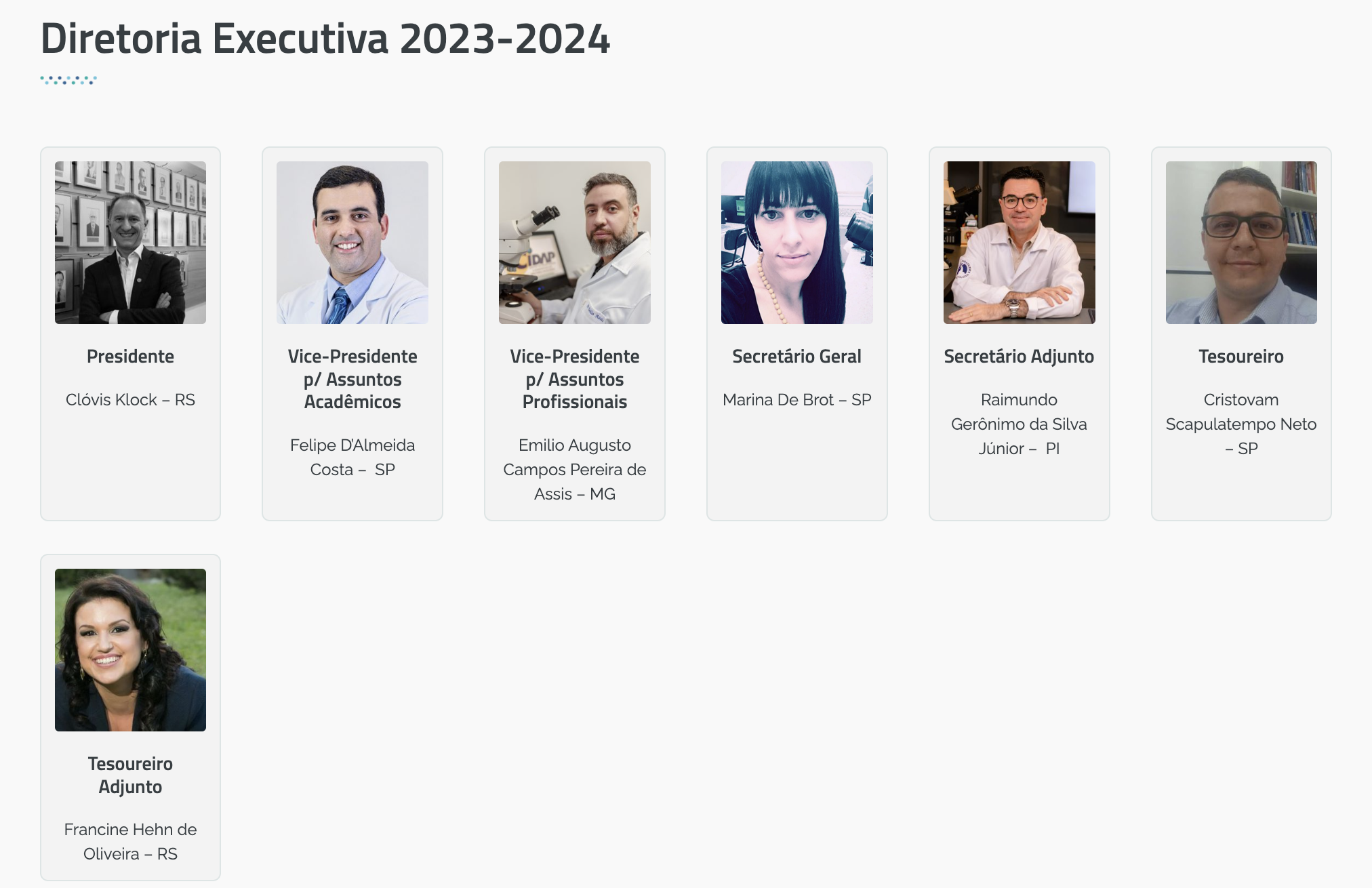 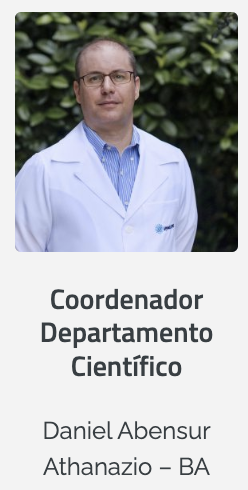 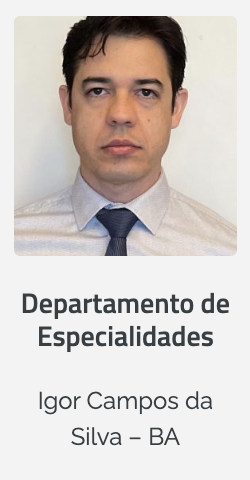 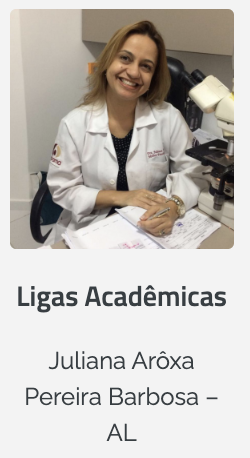 Vice-Presidência Para Assuntos AcadêmicosDepartamentos Científico, de Ensino e de Especialidades
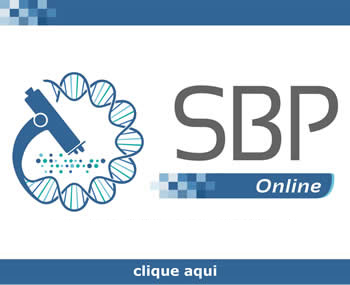 Consolidação do SBP Online
Atividades quinzenais ou mensais
Journal Club da SAEP
Aulas direcionadas a alunos da Graduação de Medicina
Aulas das subespecialidades
Aulas com médicos de outras especialidades
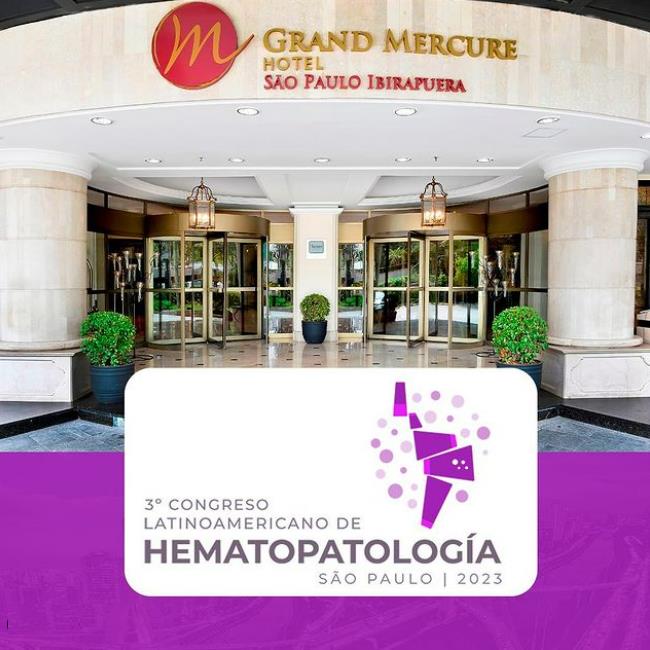 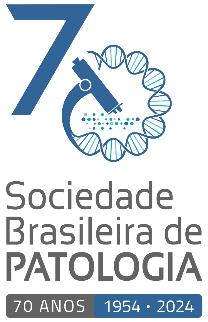 Vice-Presidência Para Assuntos Acadêmicos
18 a 20 de maio na cidade de São Paulo
Além dos palestrantes regionais, participaram 4 palestrantes europeus e 3 dos Estados Unidos
O evento foi organizado pela Sociedad Latinoamericana de Hematopatología (SOLAHP), em conjunto com a Sociedade Brasileira de Patologia (SBP)
Palestrantes europeus: Prof. Dr. Elias Campo, do Hospital Clínic, da Universidade de Barcelona, Espanha; Prof. Dr. Falko Fend e Profa. Dra. Leticia Quintanilla-Martinez de Fend, do Hospital universitário de Tübingen, Alemanha, e o Prof. Philippe Gaulard do Hospital Universitário Henri Mondor, de Paris, França
Palestrantes dos EUA: Dra. Julia T. Geyer, Profa. associada do Weill Cornell Medical College, de Nova York; Prof. Robert Paul Hasserjian, da Faculdade de Medicina de Harvard, em Boston; e a Profa. Yasodha Natkunam, da Faculdade de Medicina da Universidade de Stanford, Califórnia
III Congreso Latinoamericano de Hematopatología: SOLAHP e SBP
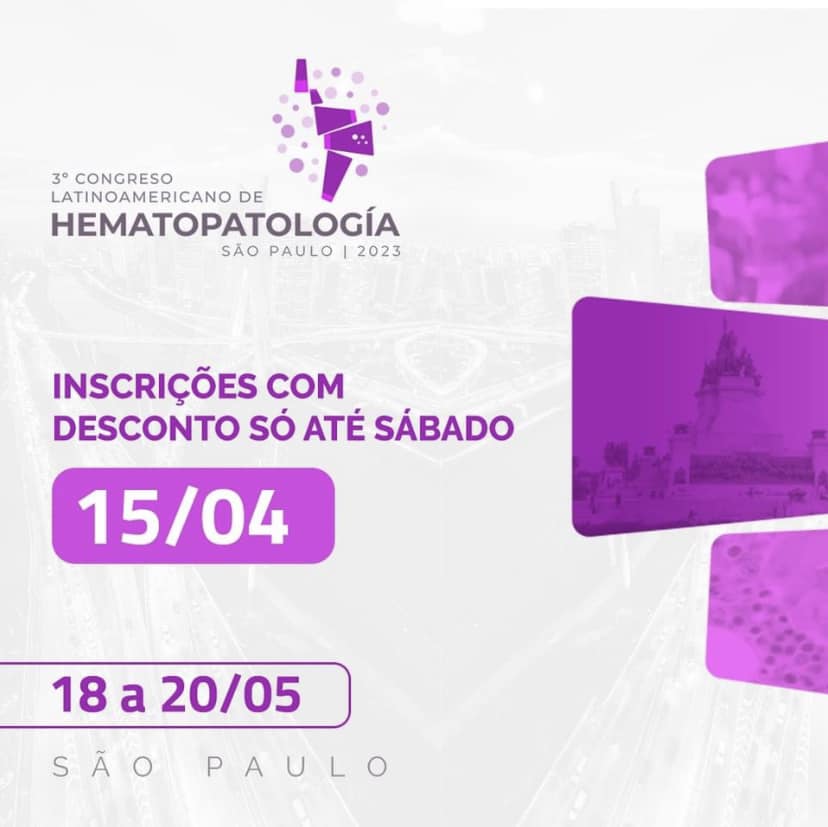 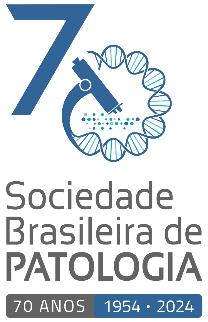 Vice-Presidência Para Assuntos Acadêmicos
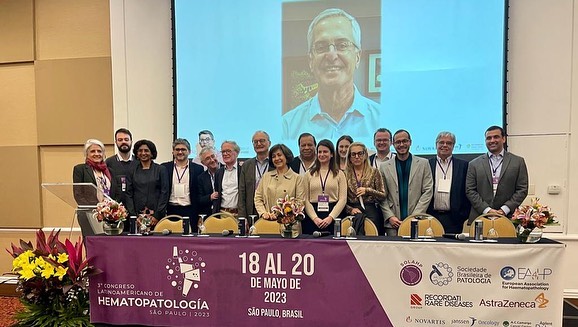 III Congreso Latinoamericano de Hematopatología: SOLAHP e SBP
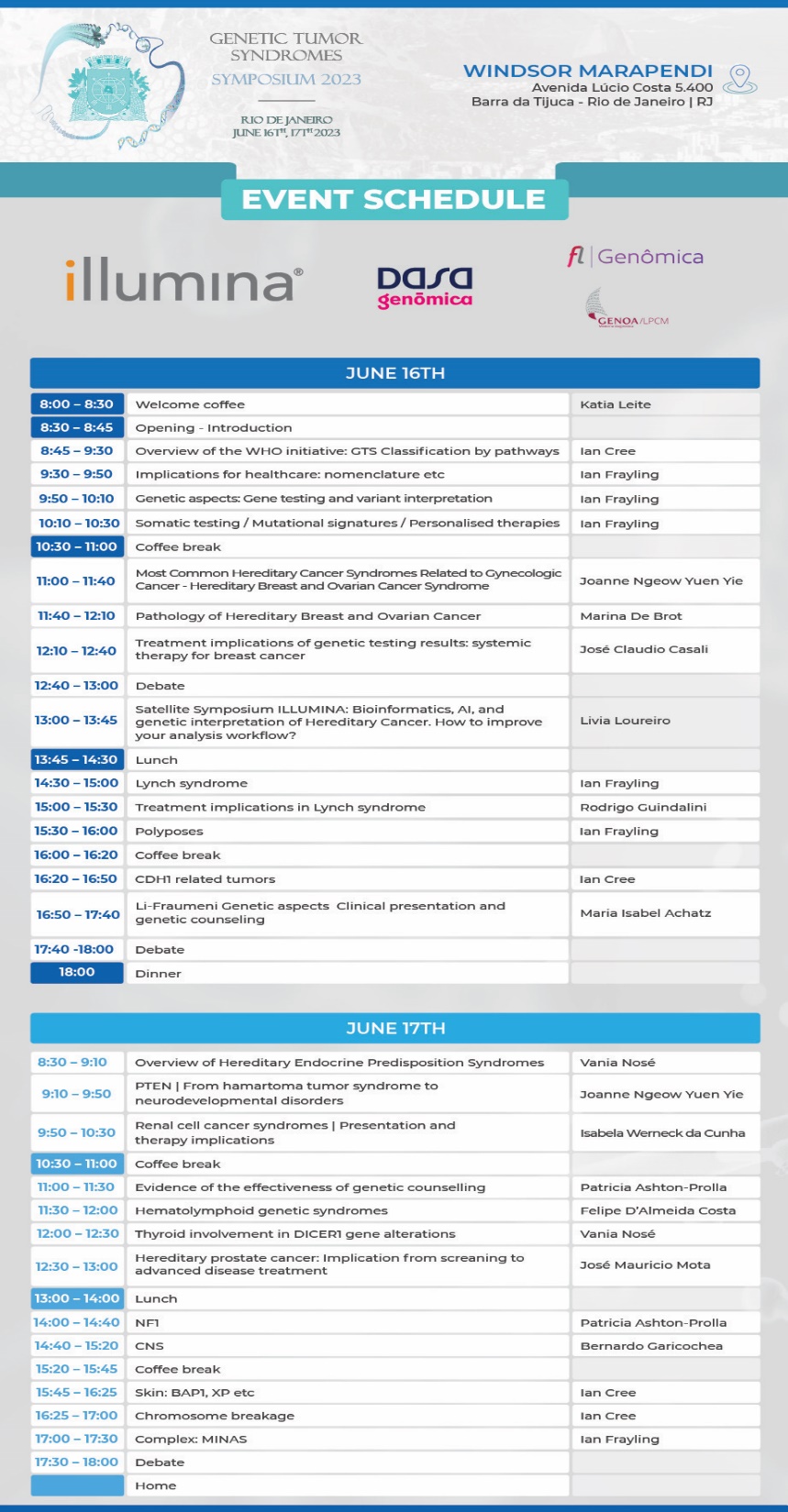 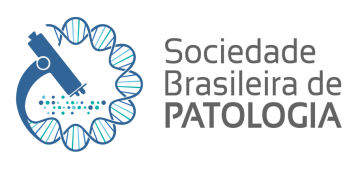 Vice-Presidência Para Assuntos AcadêmicosDepartamentos Científico, de Ensino e de Especialidades
Cursos de atualização e educação continuada
Simpósio de Síndromes Hereditárias do Câncer:
16 e 17 de junho de 2023 no Rio de Janeiro
Coordenação: Katia Leite
Durante 2 dias, foram abordados temas de grande relevância relacionados às principais síndromes hereditárias do câncer
Destaque para a participação do Dr. Ian Cree, na época head do WHO Classification of Tumours Group
Patologistas, oncologistas clínicos, oncogeneticistas, radiologistas, etc
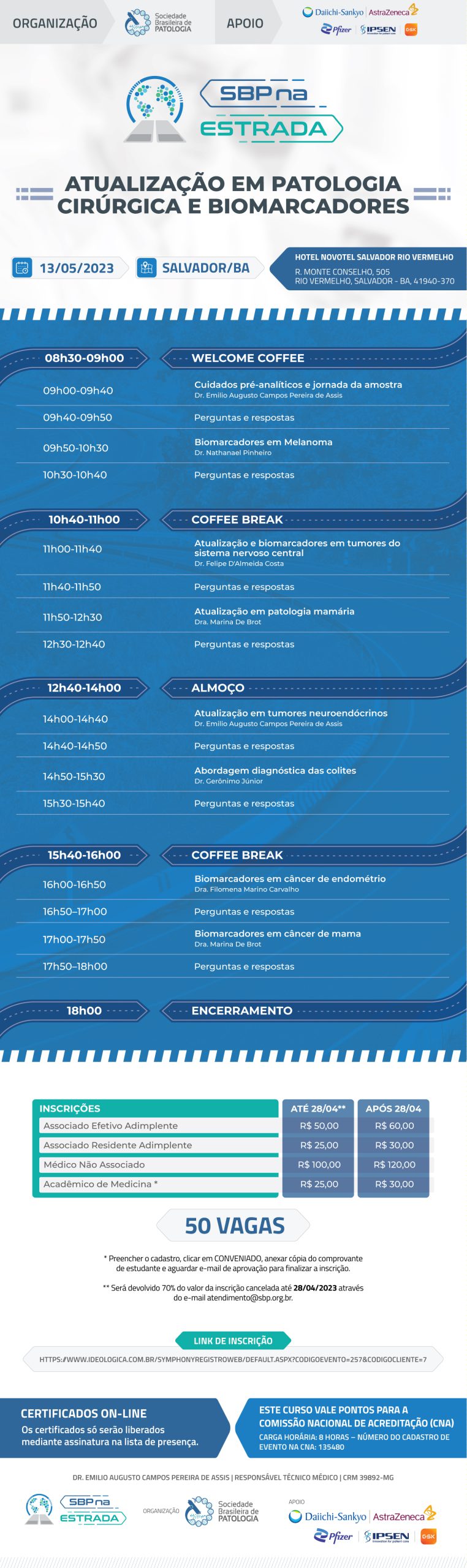 Vice-Presidência Para Assuntos AcadêmicosSBP Na Estrada
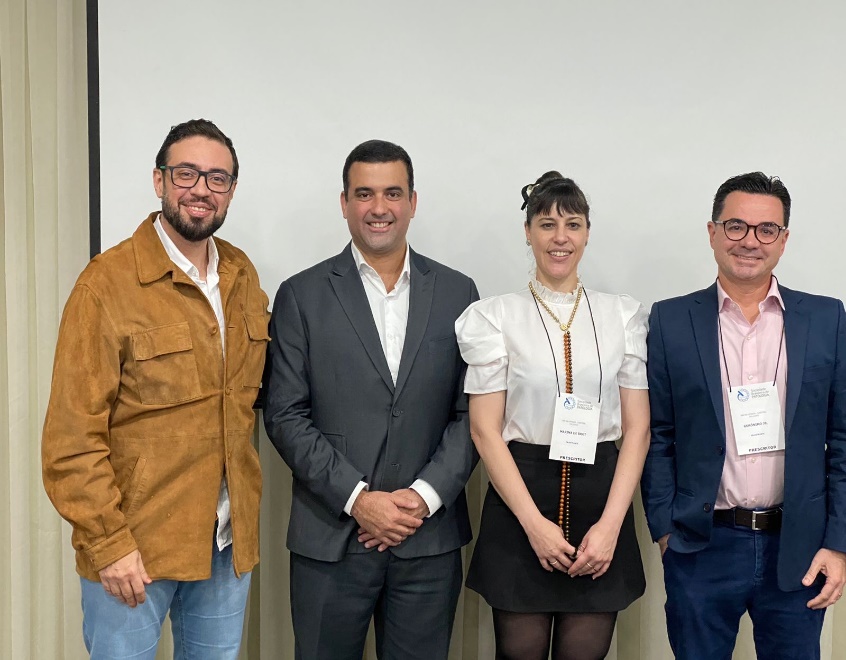 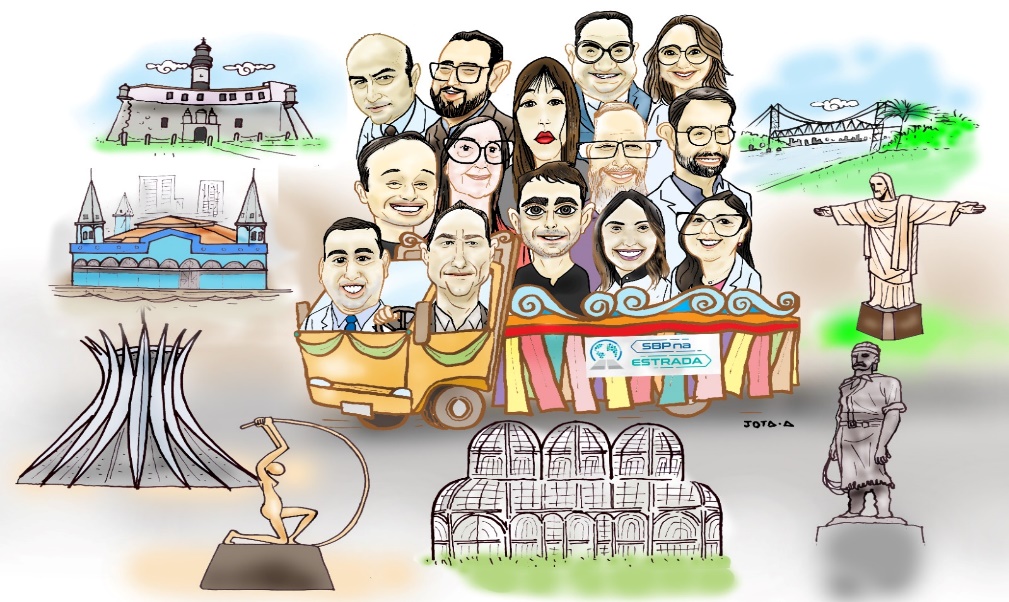 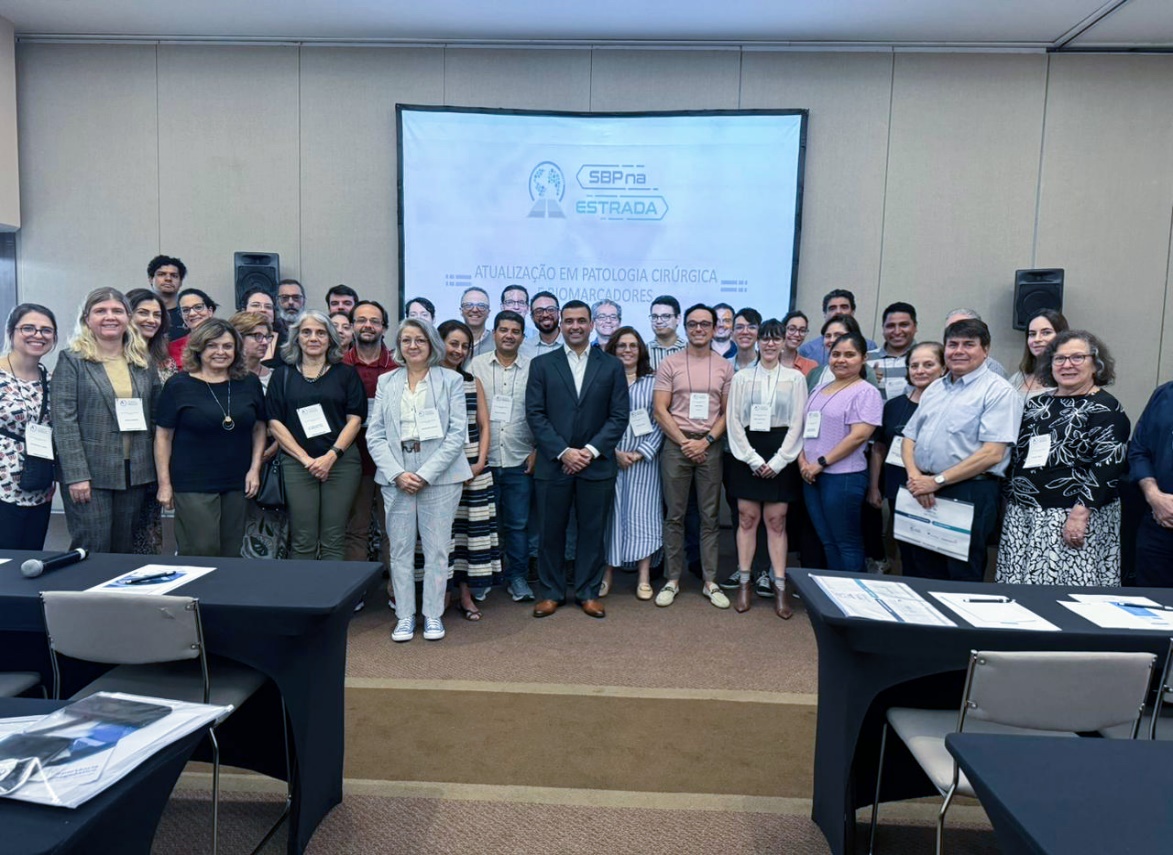 Reuniões presenciais em várias cidades de diferentes regiões do país, desde outubro de 2022

Brasília, Curitiba, Salvador, Florianópolis, Fortaleza, Rio de Janeiro, Porto Alegre, Belo Horizonte e Cuiabá
Ribeirão Preto: 27 de julho de 2024
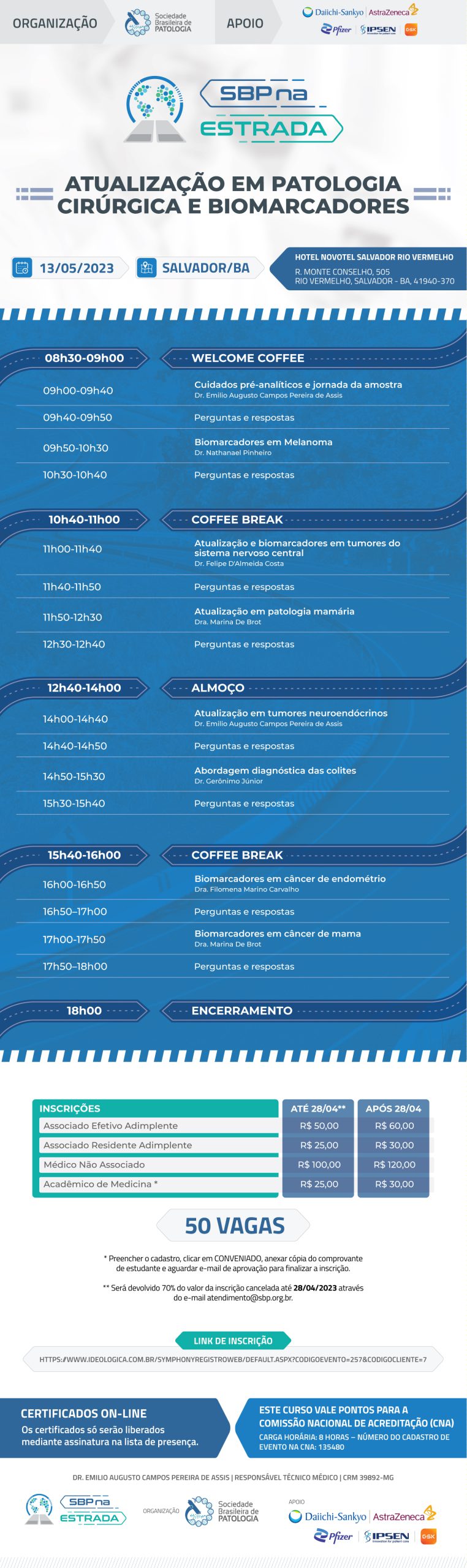 Vice-Presidência Para Assuntos AcadêmicosSBP Na Estrada
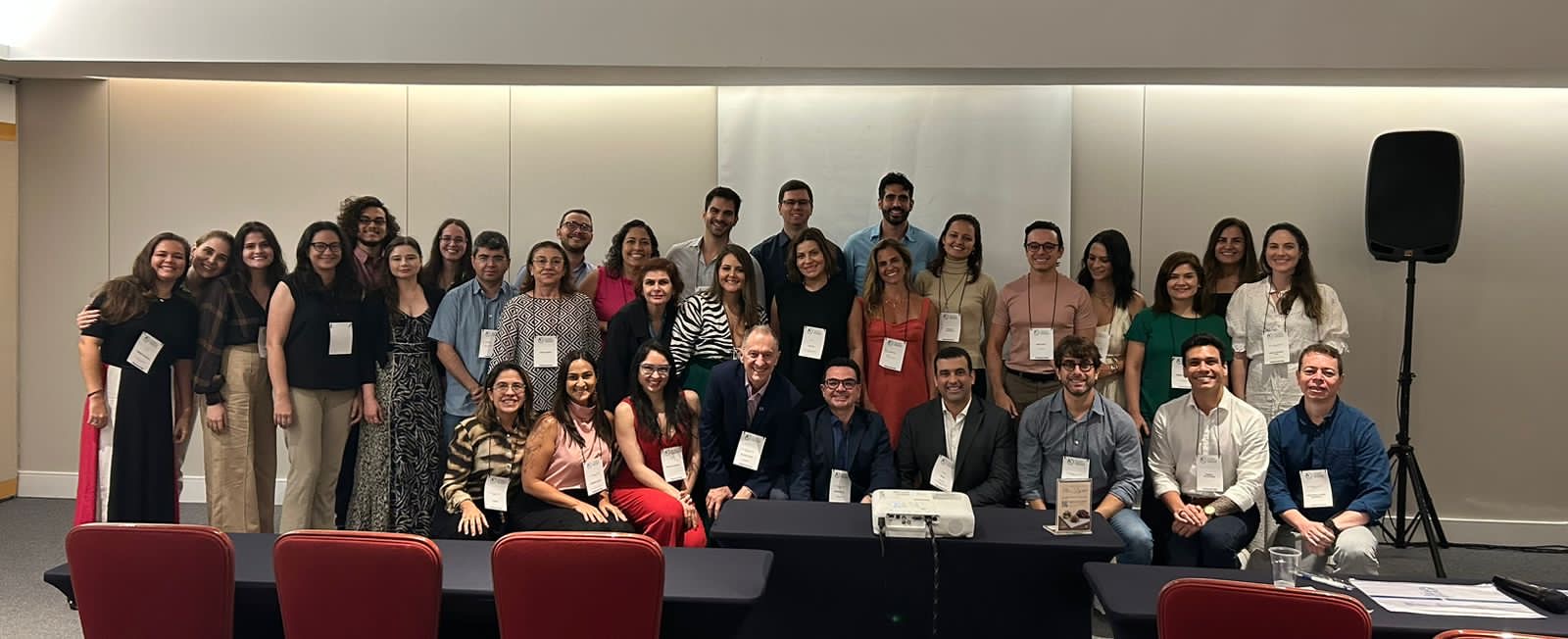 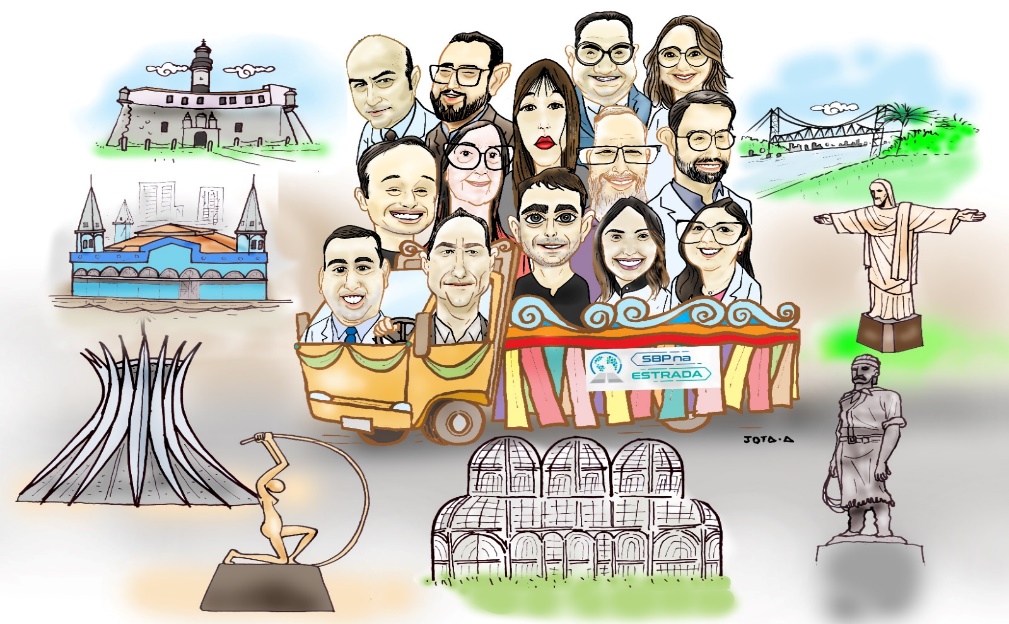 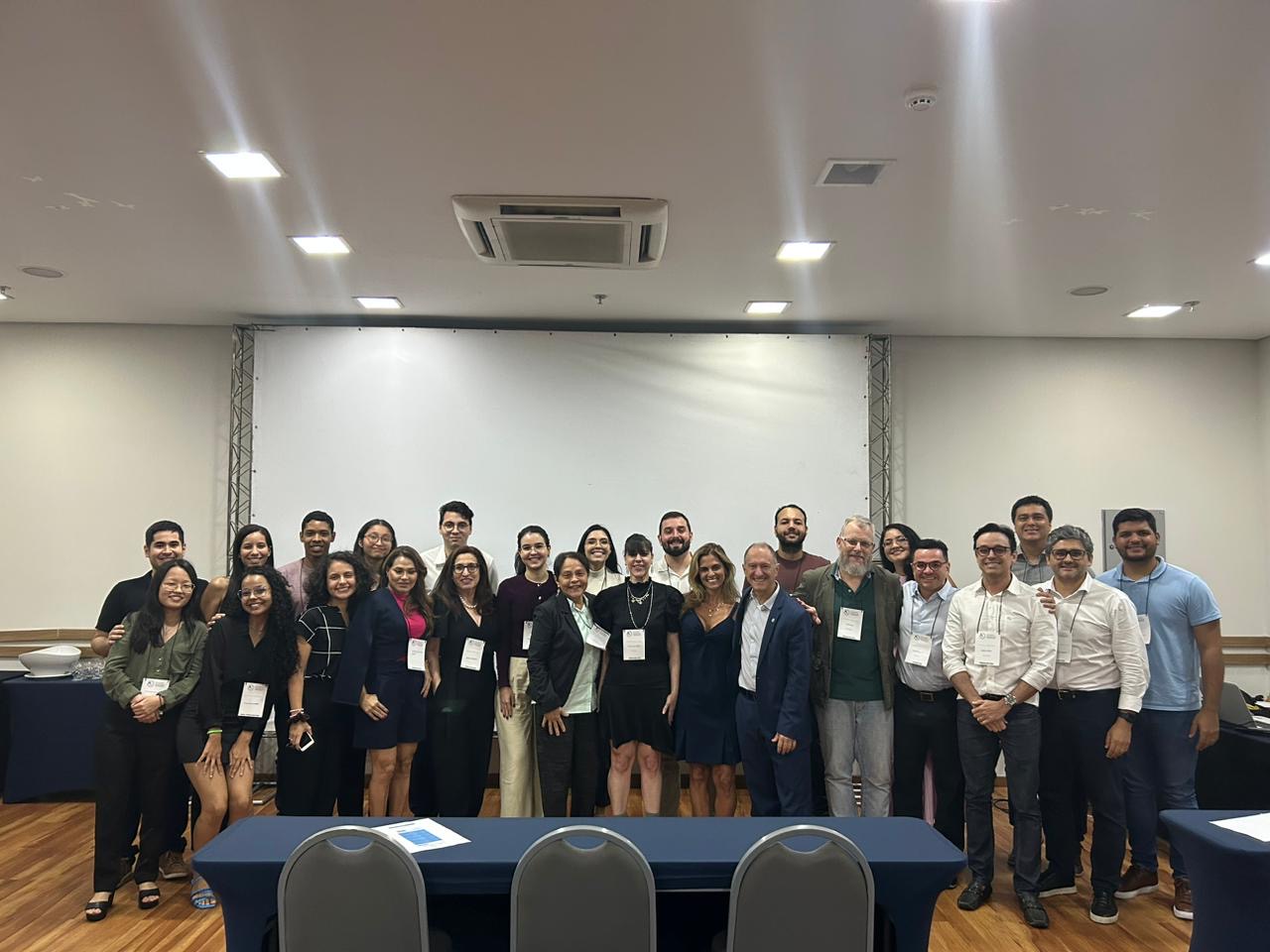 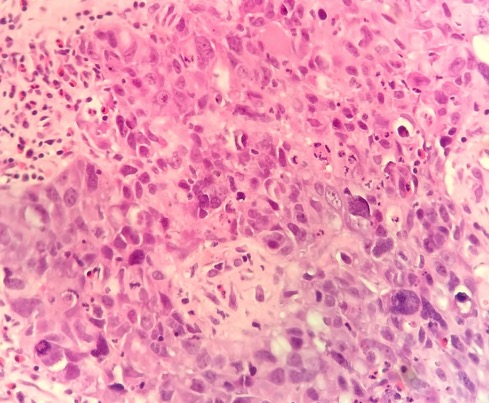 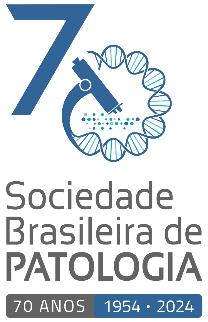 Comissão do Título De Especialista em Patologia
Título de Especialista em Patologia

Foram desenvolvidas e realizadas 2 edições da Prova do Título de Especialista
2023: 27 de maio em São Paulo/SP
2024: 16 de março em São Paulo/SP
Médicos residentes com 1 ou 2 anos de treinamento puderam se inscrever para a realização de prova seriada com o objetivo de obter bonificação na prova ao final do 3º ano
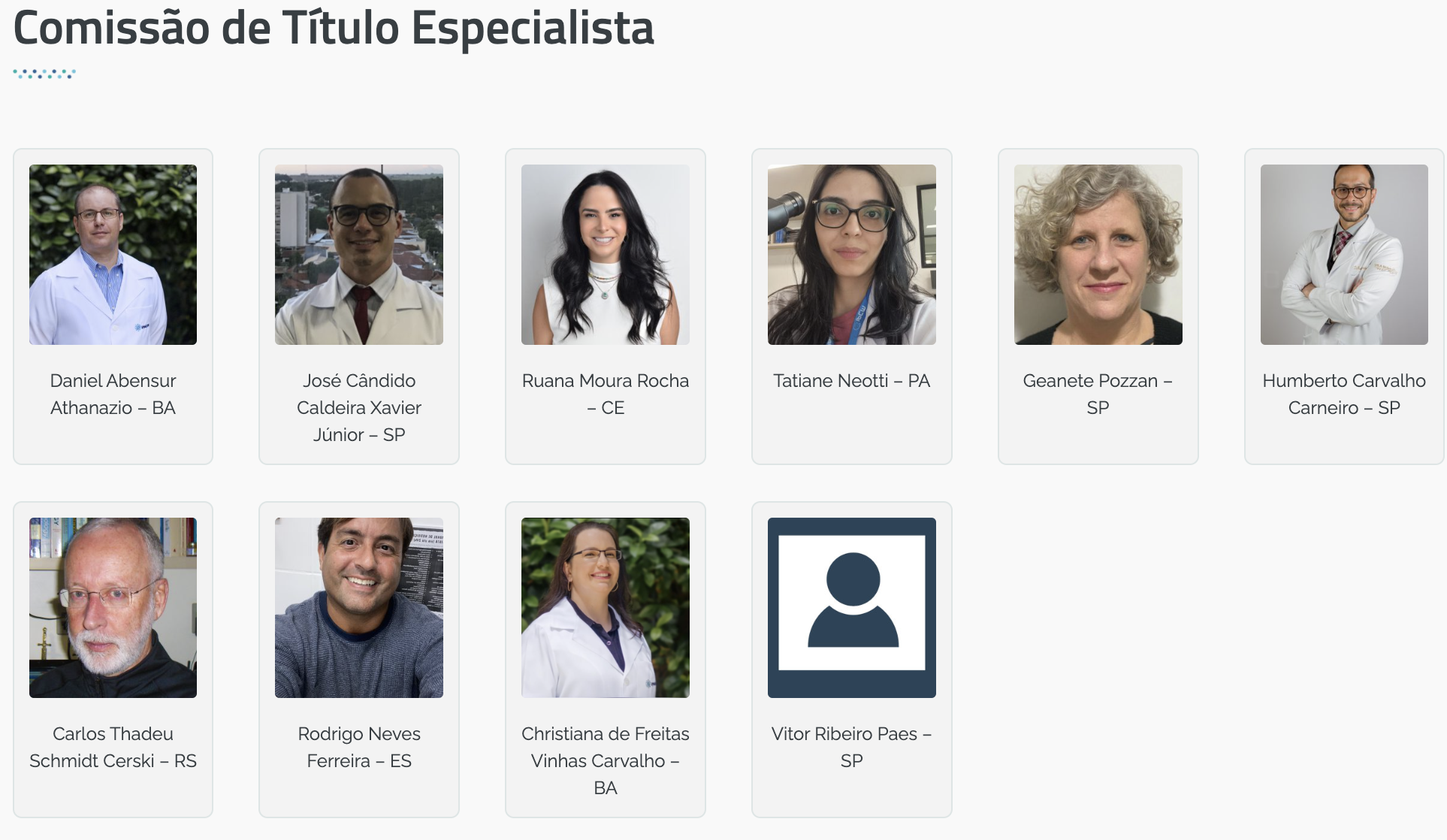 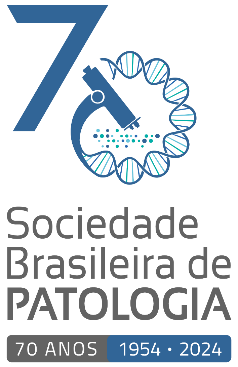 Diretoria ExecutivaVice-Presidência Para Assuntos AcadêmicasPrograma de Educação em Patologia (PEdPato) Residentes SBP – 2024
A SBP atua no propósito de congregar médicos patologistas e residentes de Patologia, criando oportunidades de fortalecimento profissional e acadêmico. Neste contexto, lançamos um programa de aprimoramento da Residência Médica através do incentivo à realização de estágios em Patologia em território nacional, para residentes de Patologia associados à SBP
Para o ano de 2024, foram oferecidas 6 bolsas da SBP no valor de até R$ 10.000,00 (dez mil reais) cada para realização destes estágios, em instituições nacionais que possuam alto e comprovado nível científico e tecnológico: cada bolsa é composta de R$ 5.000,00 por mês
Além disso, foi 1 bolsa da APESP no mesmo valor, para residentes de Patologia de programas do estado de São Paulo
O principal objetivo da SBP neste programa de fomento à realização de estágios é aperfeiçoar a qualificação dos residentes de Patologia, aumentando o acesso a áreas não ofertadas em muitos programas de Residência Médica no país, especificamente imuno-histoquímica e Patologia Molecular/Genômica, amenizando as lacunas na formação
O processo de seleção levou em consideração a infraestrutura tanto da instituição de origem do residente, como da instituição de destino do estágio
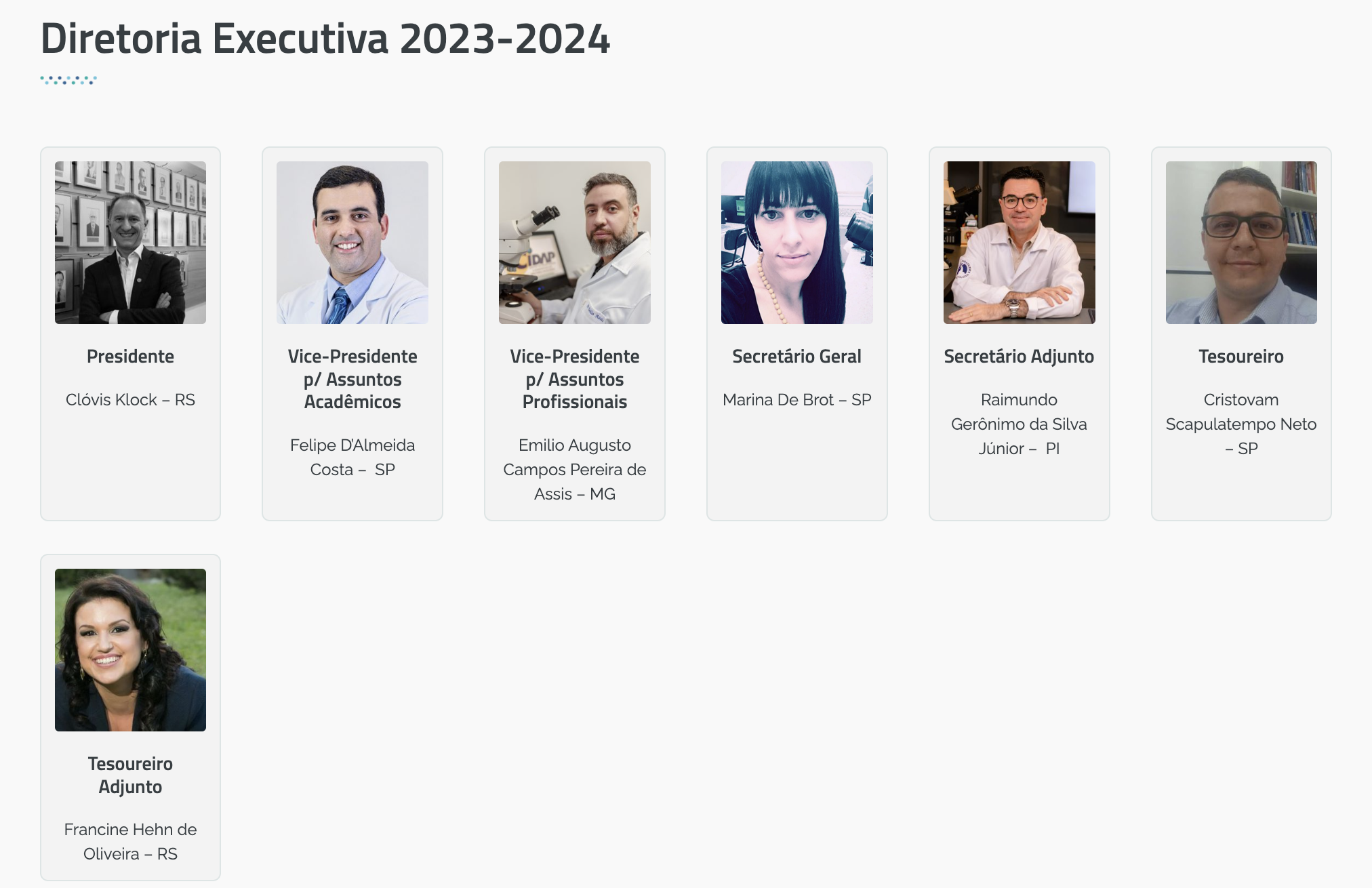 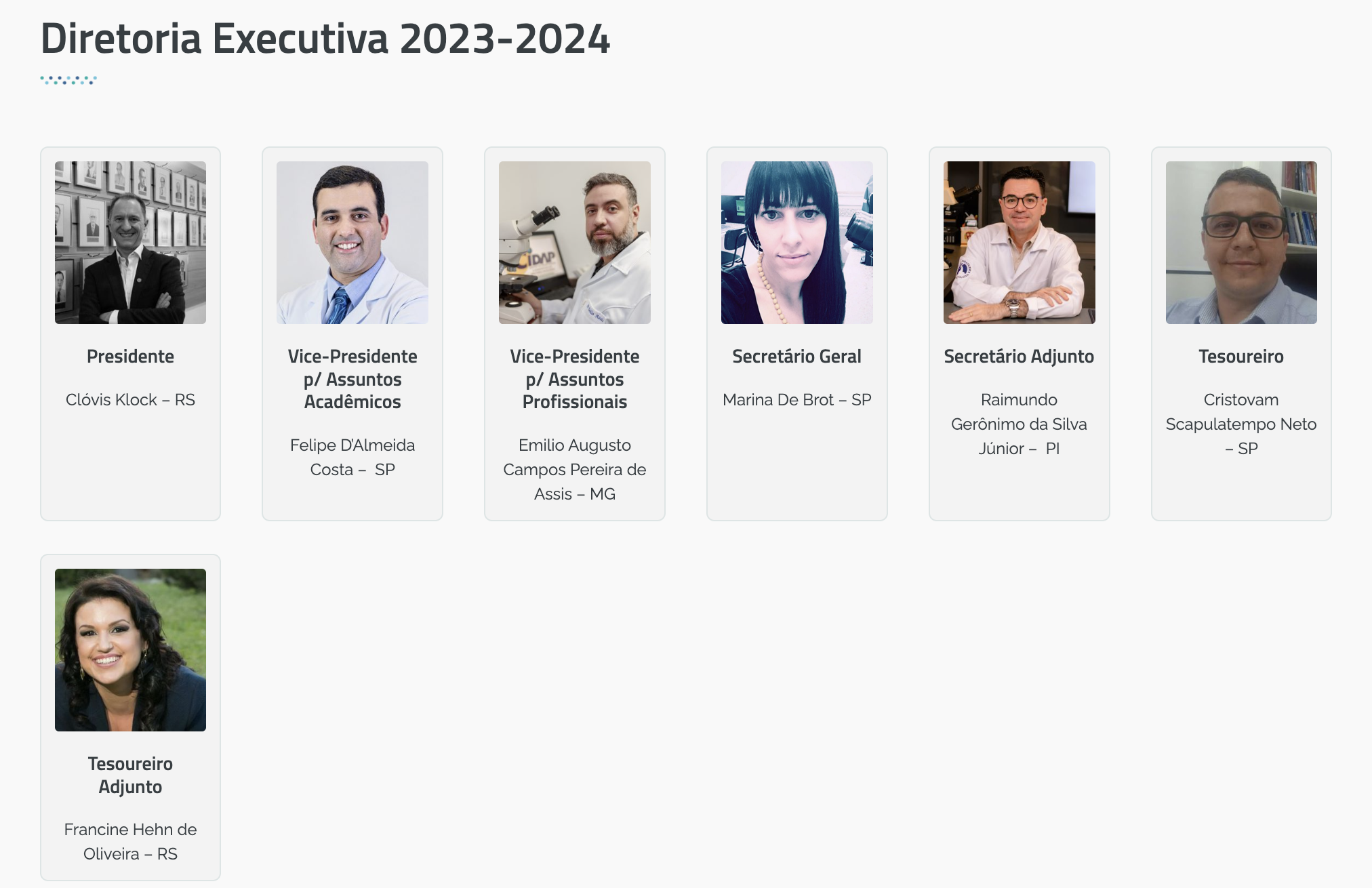 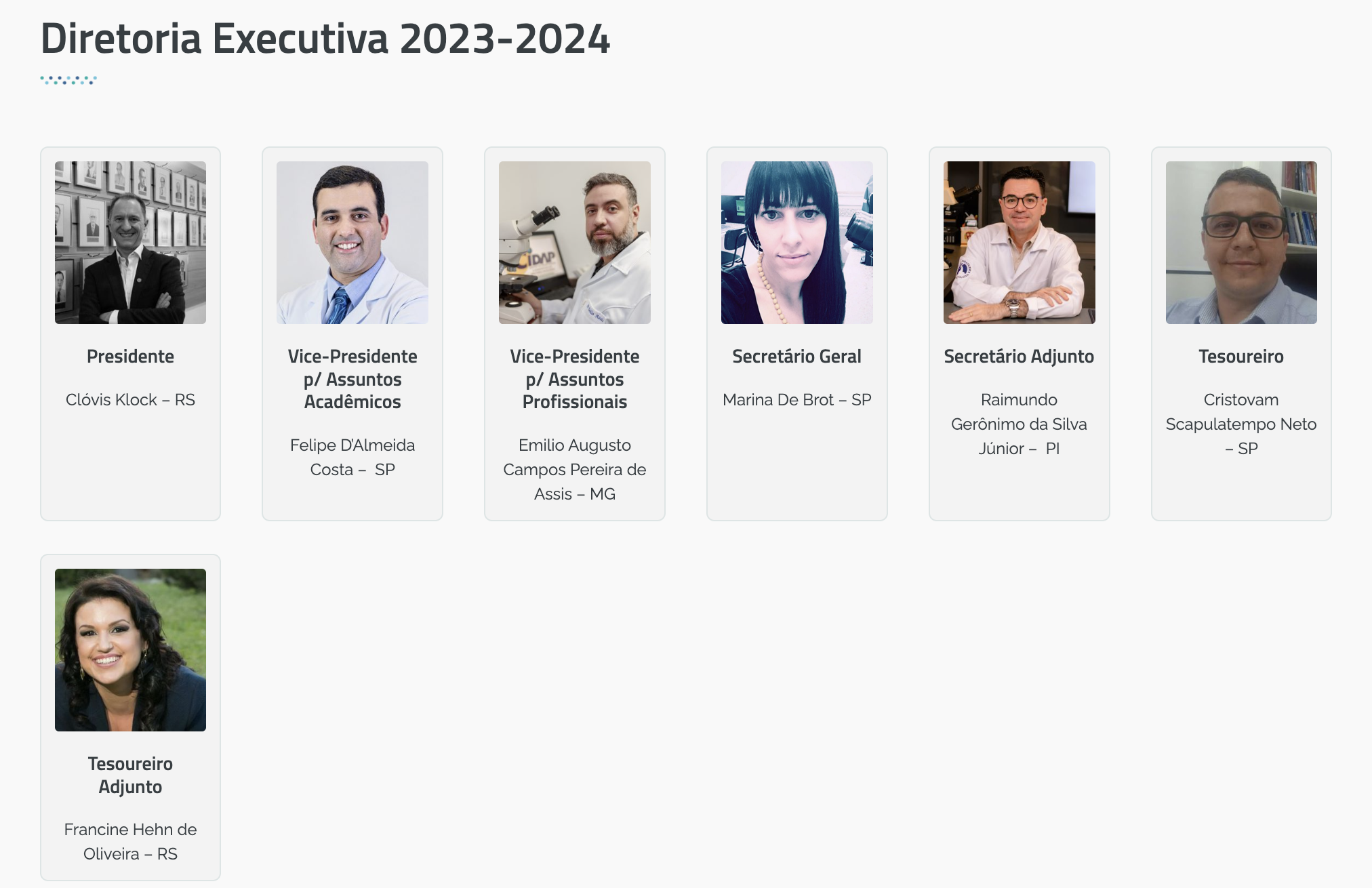 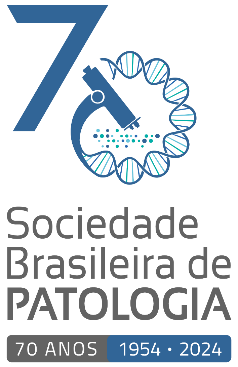 Diretoria ExecutivaVice-Presidência Para Assuntos AcadêmicasPrograma de Educação em Patologia (PEdPato) Residentes SBP – 2024
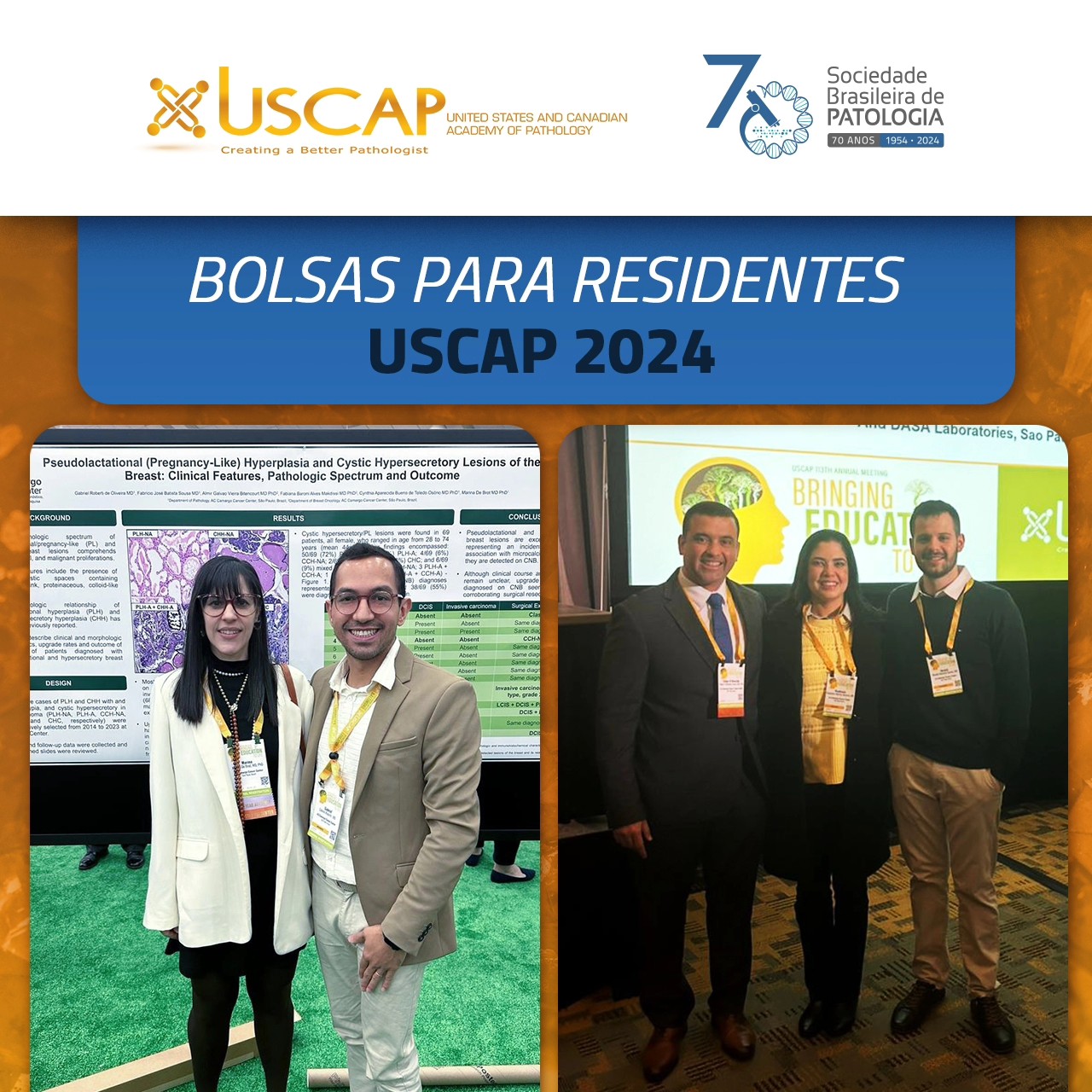 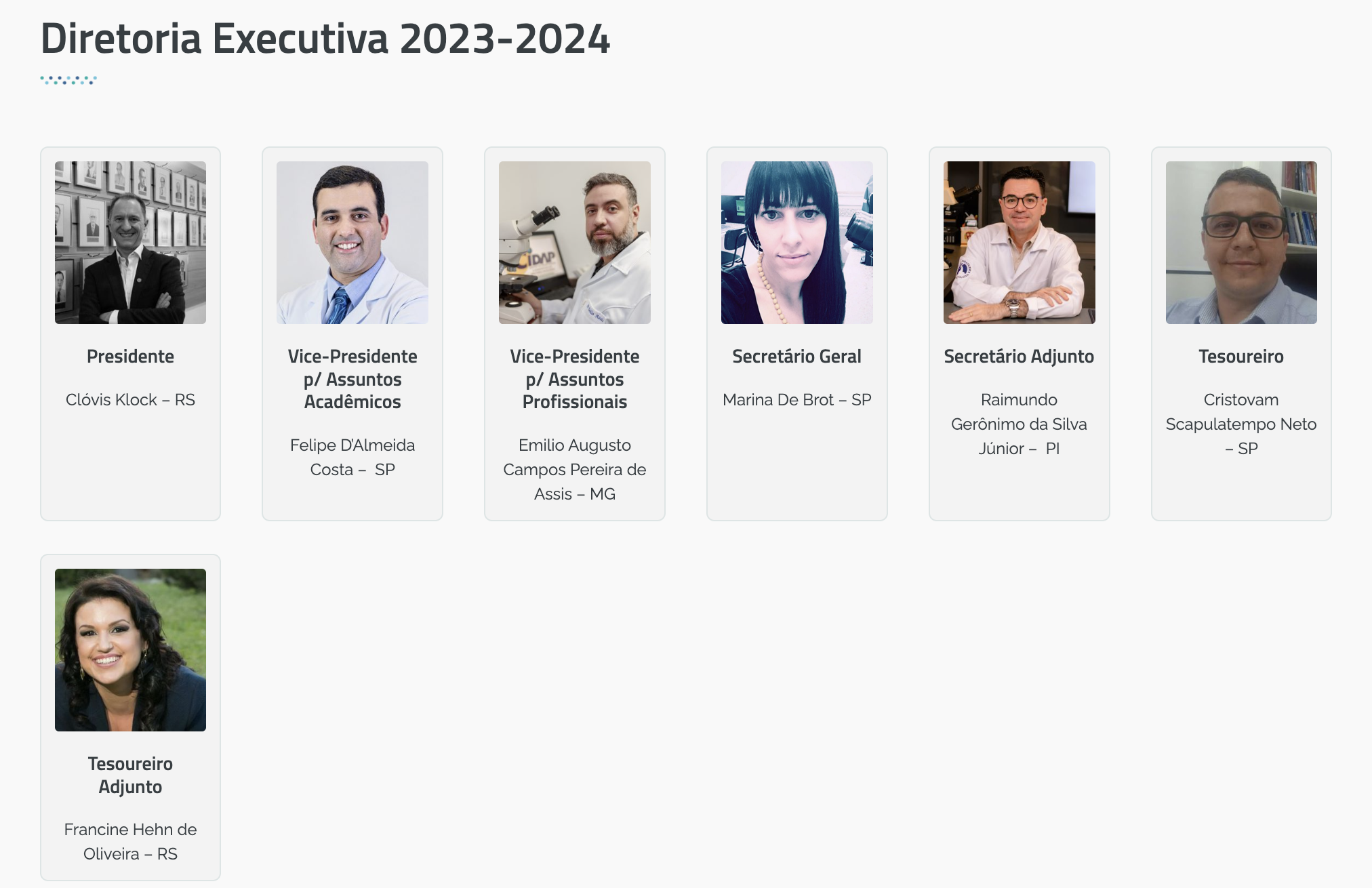 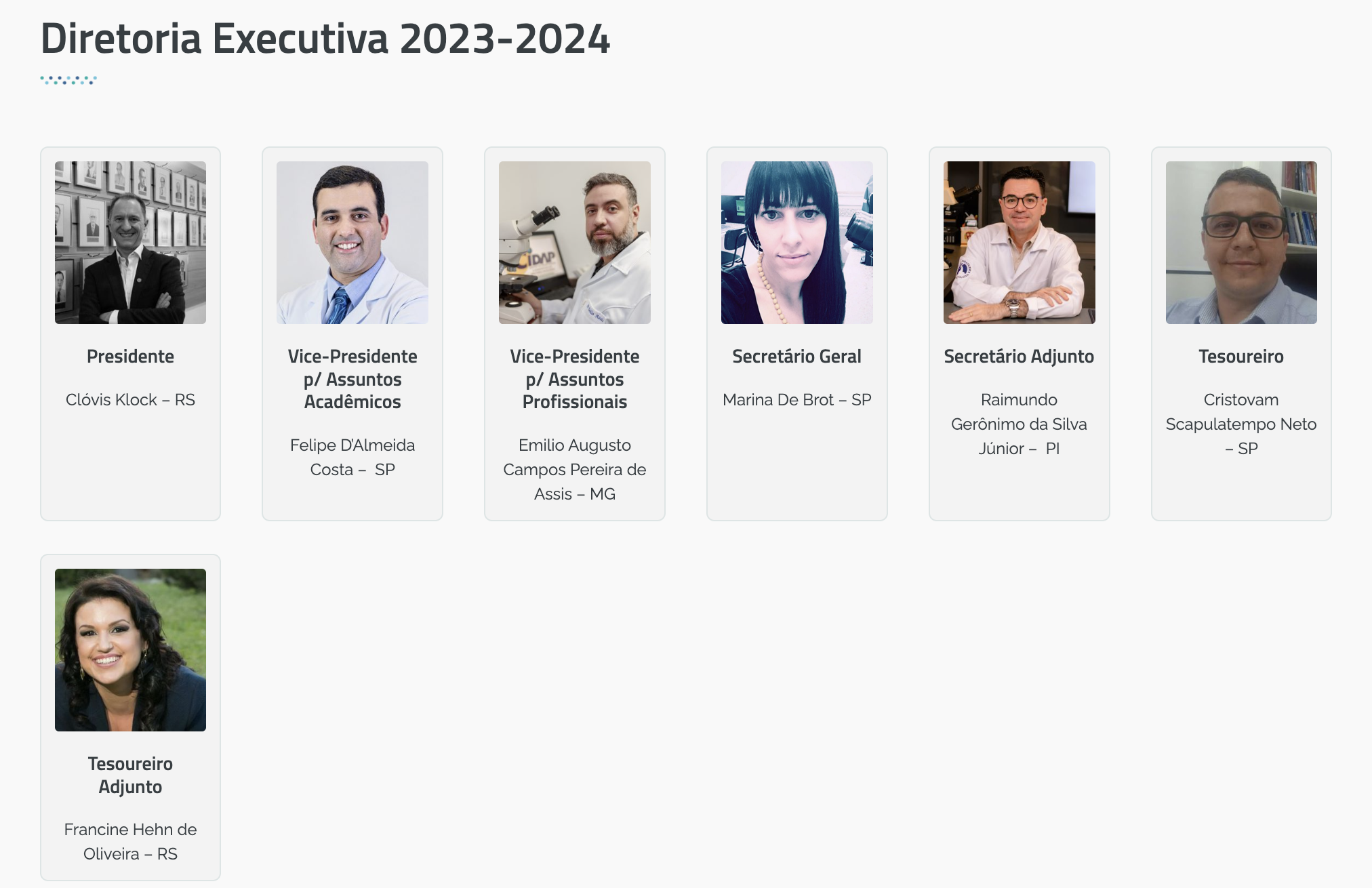 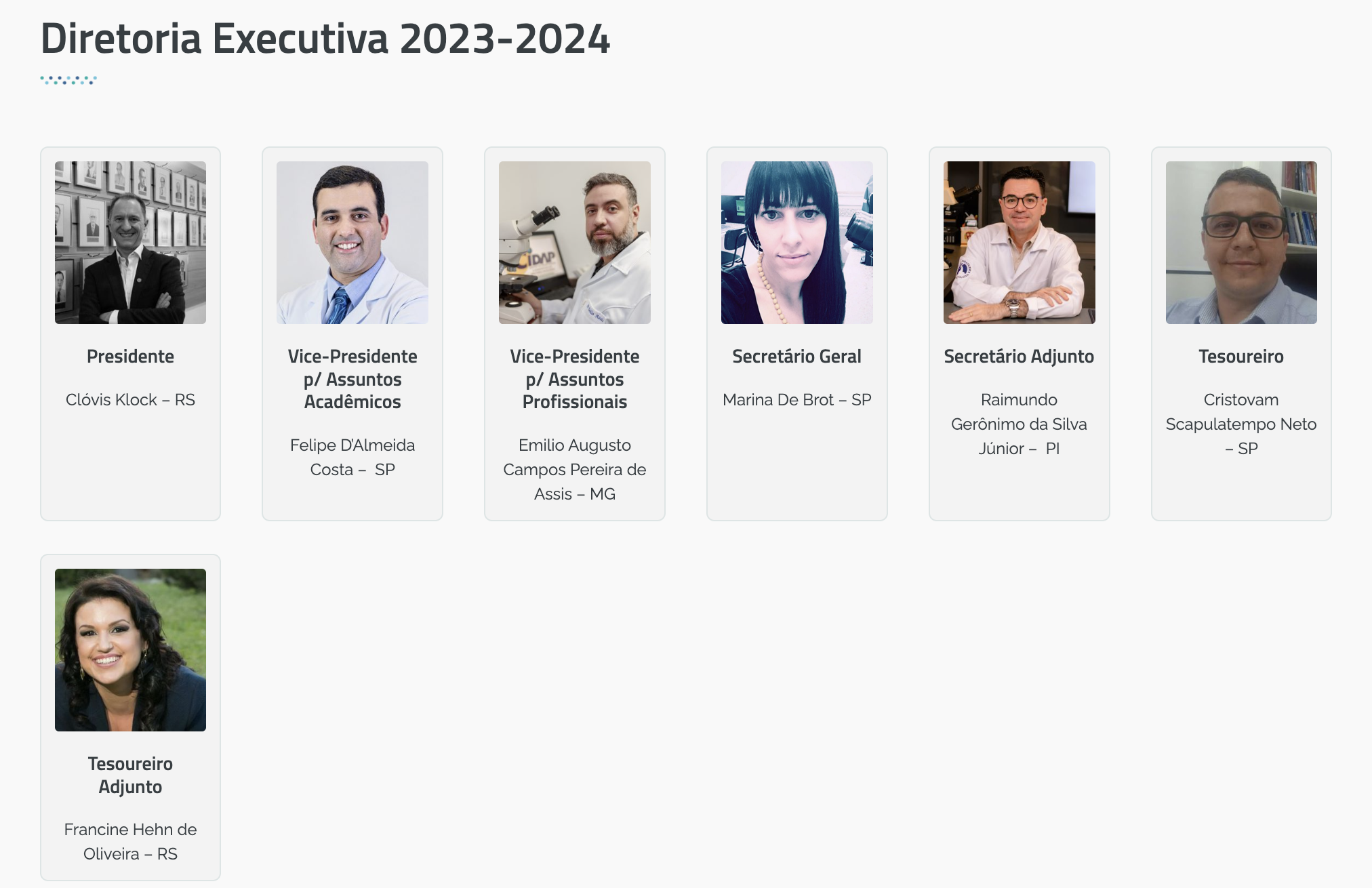 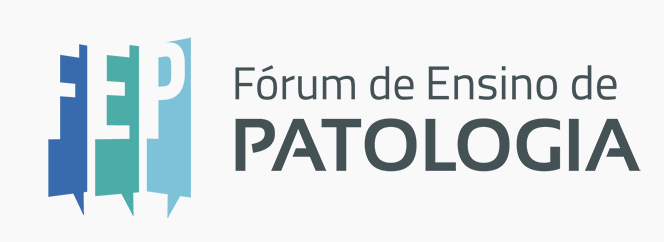 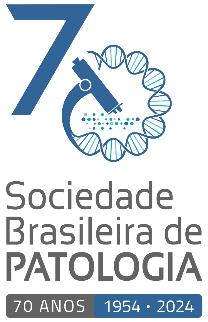 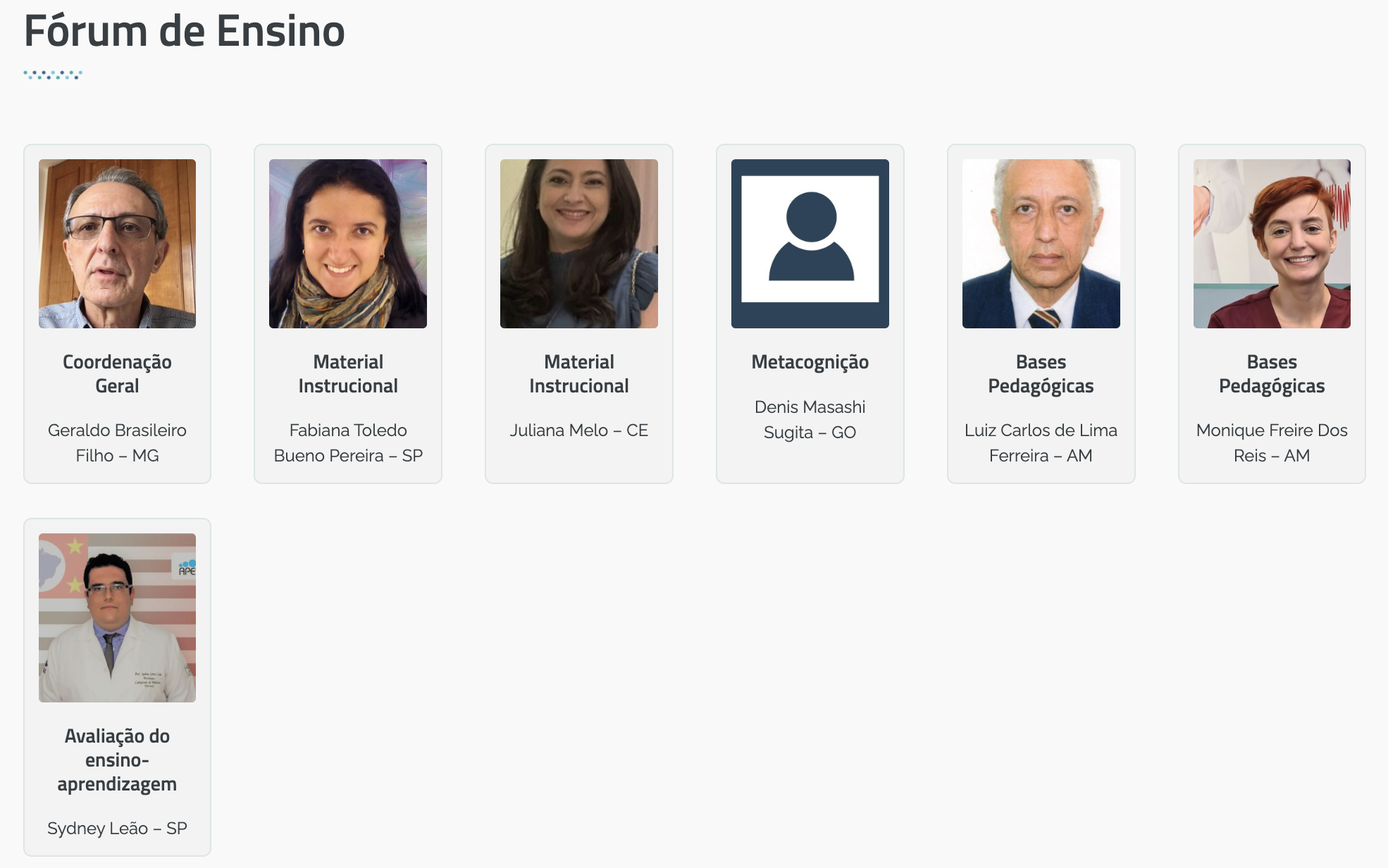 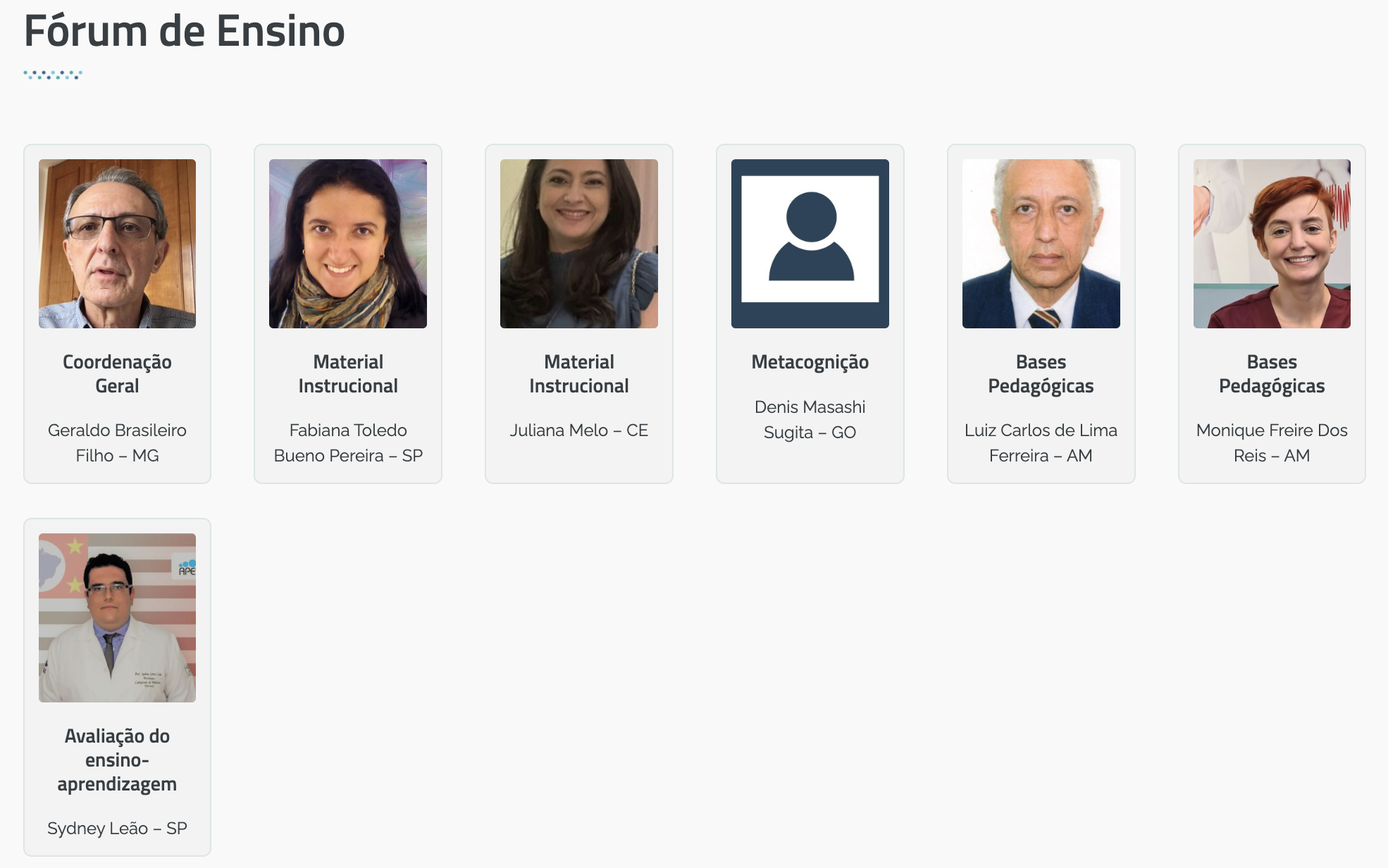 Integrado por professores de Patologia de todo o país, foi criado em março de 2019 com o objetivo de contribuir para aprimorar o trabalho docente e, assim, melhorar o ensino-aprendizado dos estudantes dos cursos da área de saúde
Cerca de 100 membros de todas as regiões do país
Graduação
Fórum de Ensino de Patologia
Vice-Presidência Para Assuntos Acadêmicos
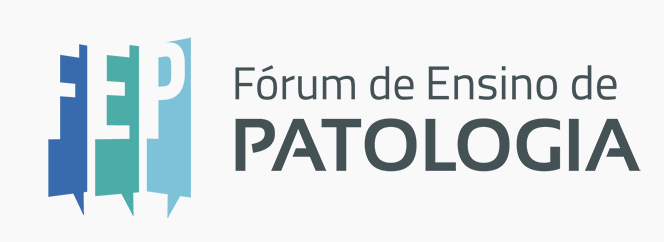 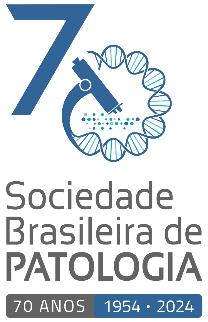 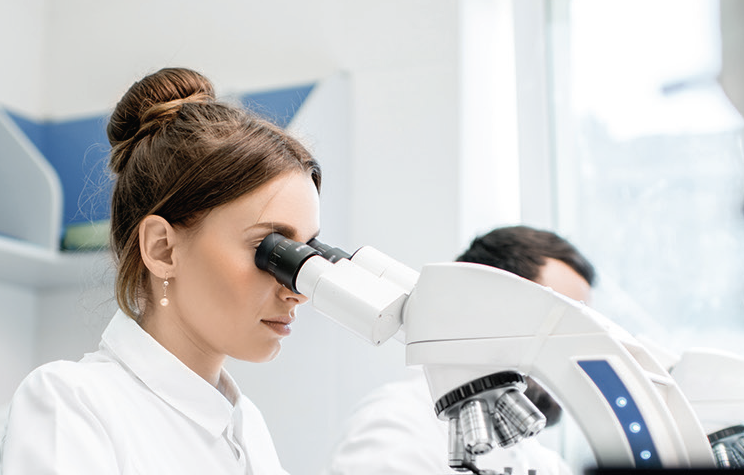 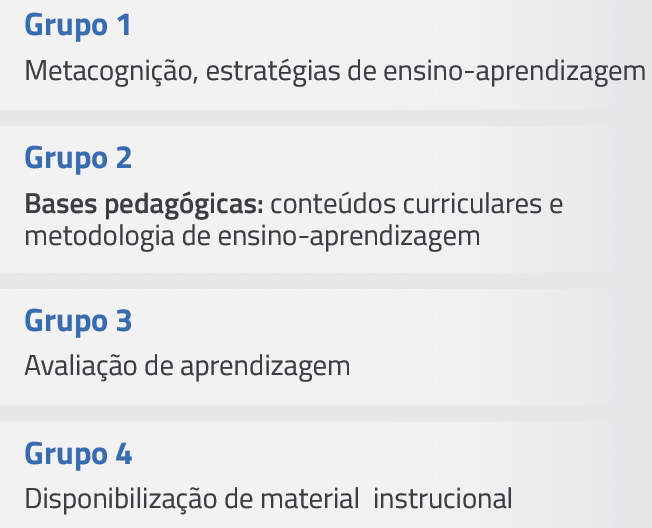 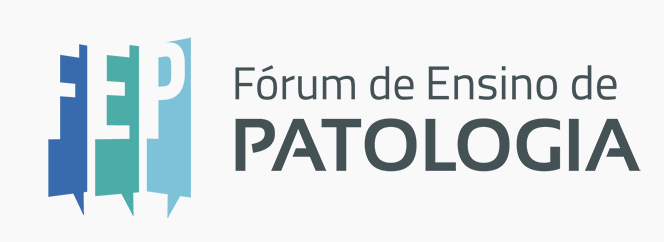 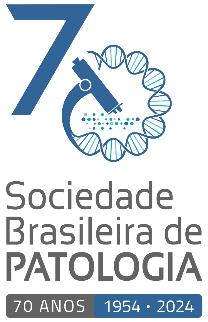 Continuaram atividades gerais: preparação de videoaulas, recebimento e editoria de material instrucional (figuras de macro e microscopia, casos clínicos e outros), atualização da página eletrônica, disponibilização de videoaulas e outras ações
Agosto de 2023: enviado à cerca de 380 escolas médicas brasileiras um questionário com perguntas sobre o oferecimento das disciplinas de Patologia (Geral e Médica)
Com as respostas de cada curso, serão conhecidos os vários aspectos comuns e particulares do processo de ensino-aprendizagem-avaliação da Patologia: 25% de respostas
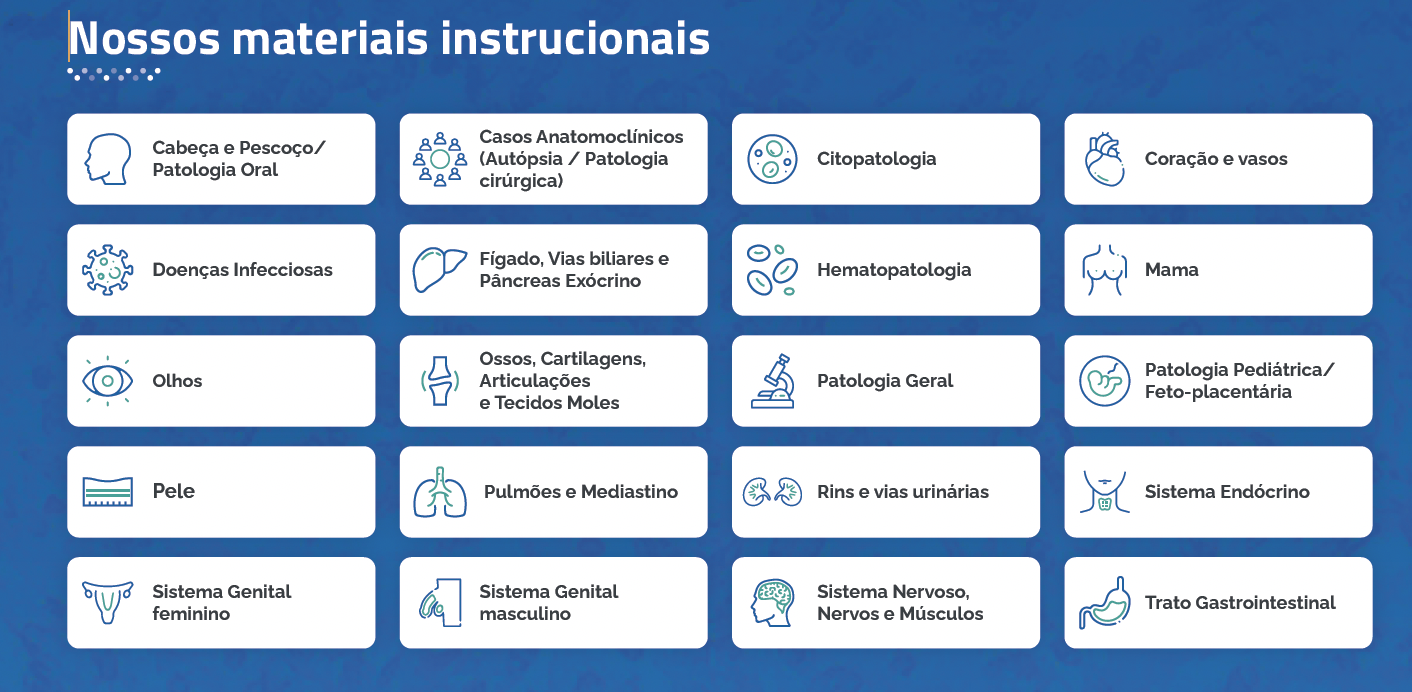 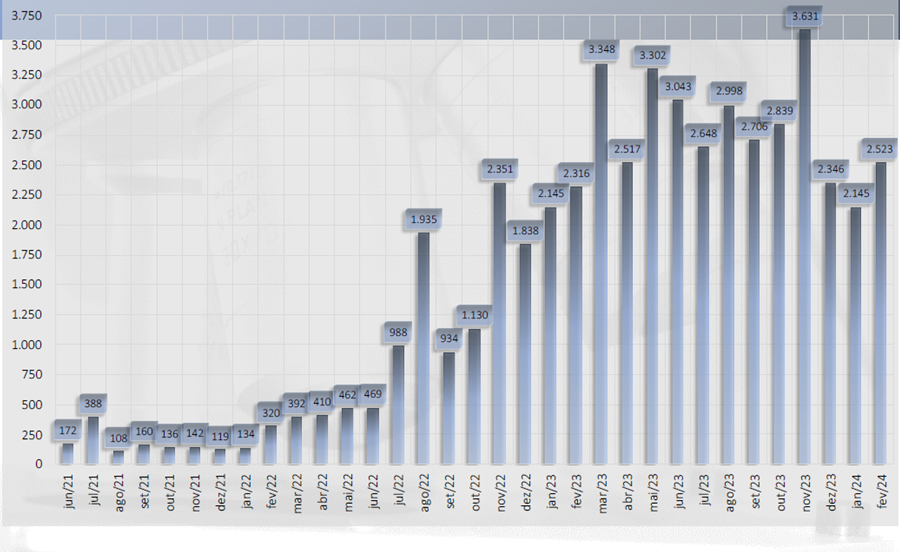 https://www.sbp.org.br/fep/
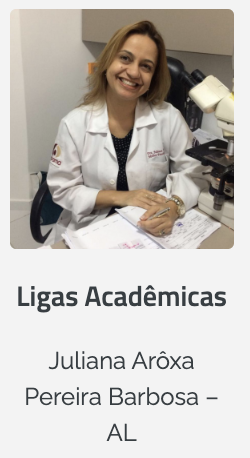 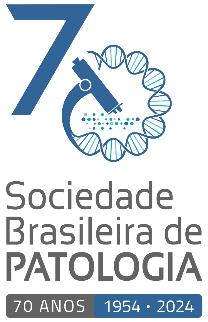 Vice-Presidência Para Assuntos Acadêmicos
Graduação
Assessoria das Ligas Acadêmicas de Patologia

Ações para o recadastramento das Ligas no site da SBP
Ações para estimular a participação das Ligas e estudantes de Medicina no 34º Congresso Brasileiro de Patologia e 27º Congresso Brasileiro de Citopatologia
Planejamento do Encontro das Ligas no 34º Congresso Brasileiro de Patologia e 27º Congresso Brasileiro de Citopatologia
Implementação de estratégias para pesquisa em patologia através do estímulo à inscrição de artigos científicos no 34º Congresso Brasileiro de Patologia e 27º Congresso Brasileiro de Citopatologia
Ações de fortalecimento das Ligas acadêmicas de Patologia
Ações de atividades de Ensino para as Ligas Acadêmicas, através da Participação das aulas da SBP On-line
Mapeamento das Ligas cadastradas
Quantitativo: Ligas Acadêmicas de Patologia 2023/2024
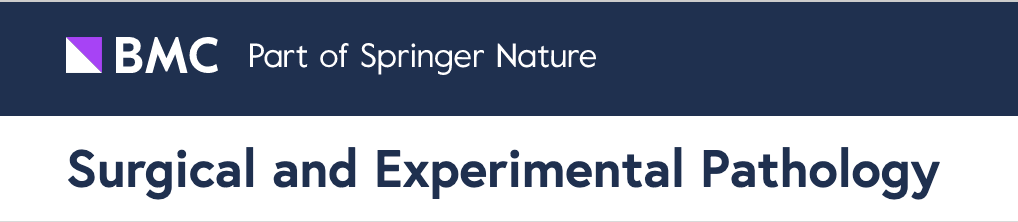 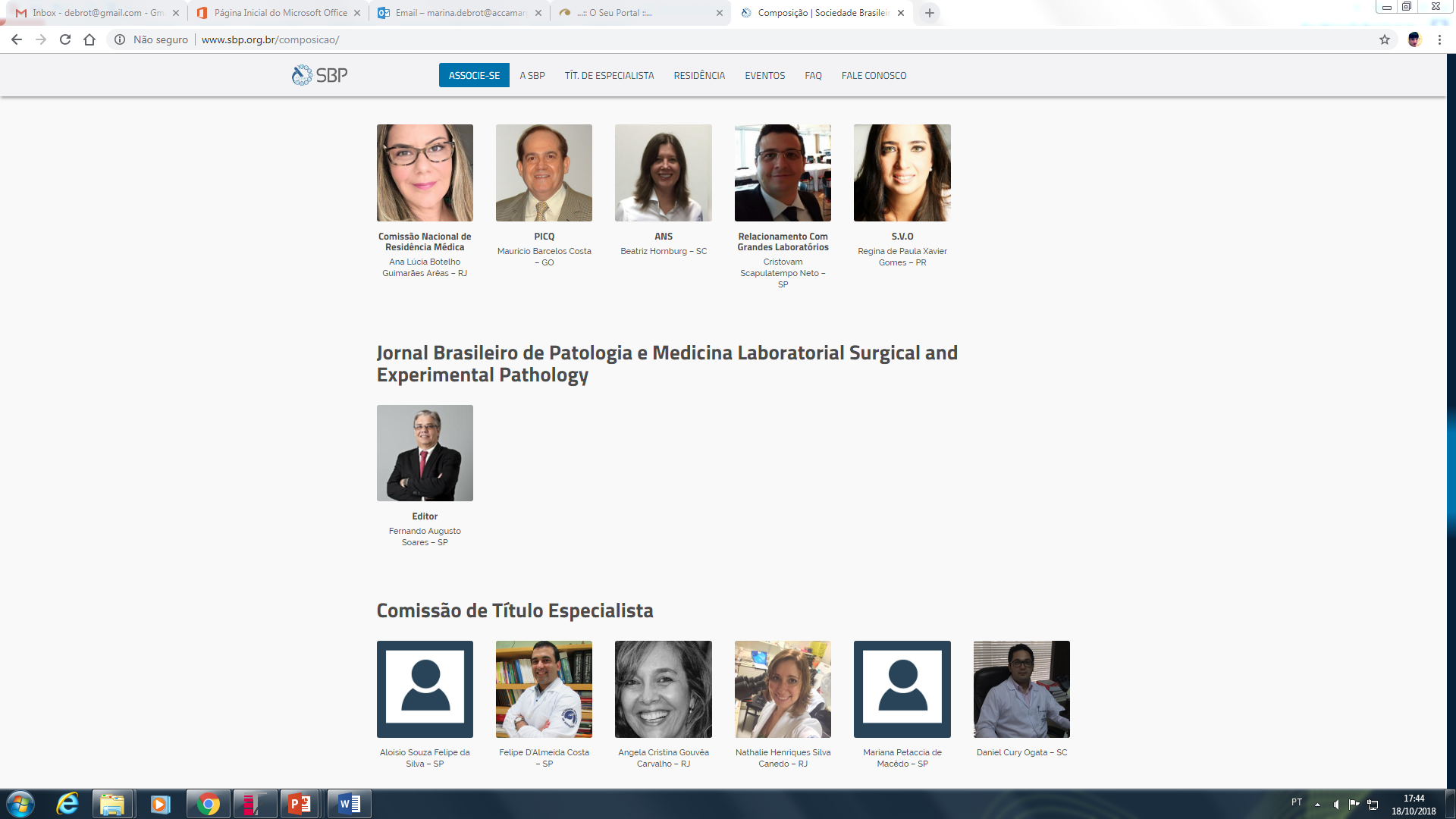 Nossa revista segue em seu ritmo na tentativa de incrementar a sua qualidade e obter reconhecimento internacional
Infelizmente, enfrenta dificuldades em conseguir um número satisfatório de submissões. Isto é reflexo da crise que nossa patologia acadêmica está submetida
Todo o esforço foi realizado para que fossem estimuladas submissões: reuniões periódicas, divulgação dos trabalhos mais importantes através de encontros on-line, estímulo aos potenciais autores, entre outras
Todavia, é fundamental que para o futuro tenhamos aumento dos artigos publicados
Editores Associados:
Katia R. M. Leite
Luiz Antonio Rodrigues de Freitas
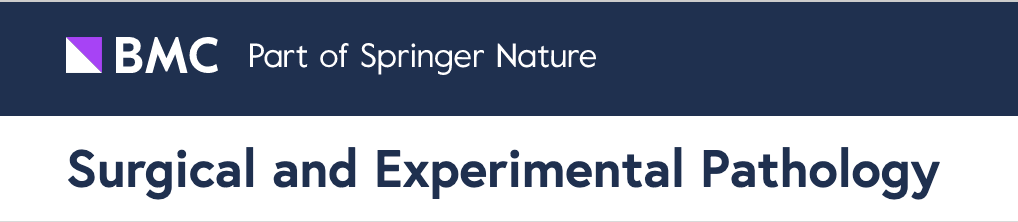 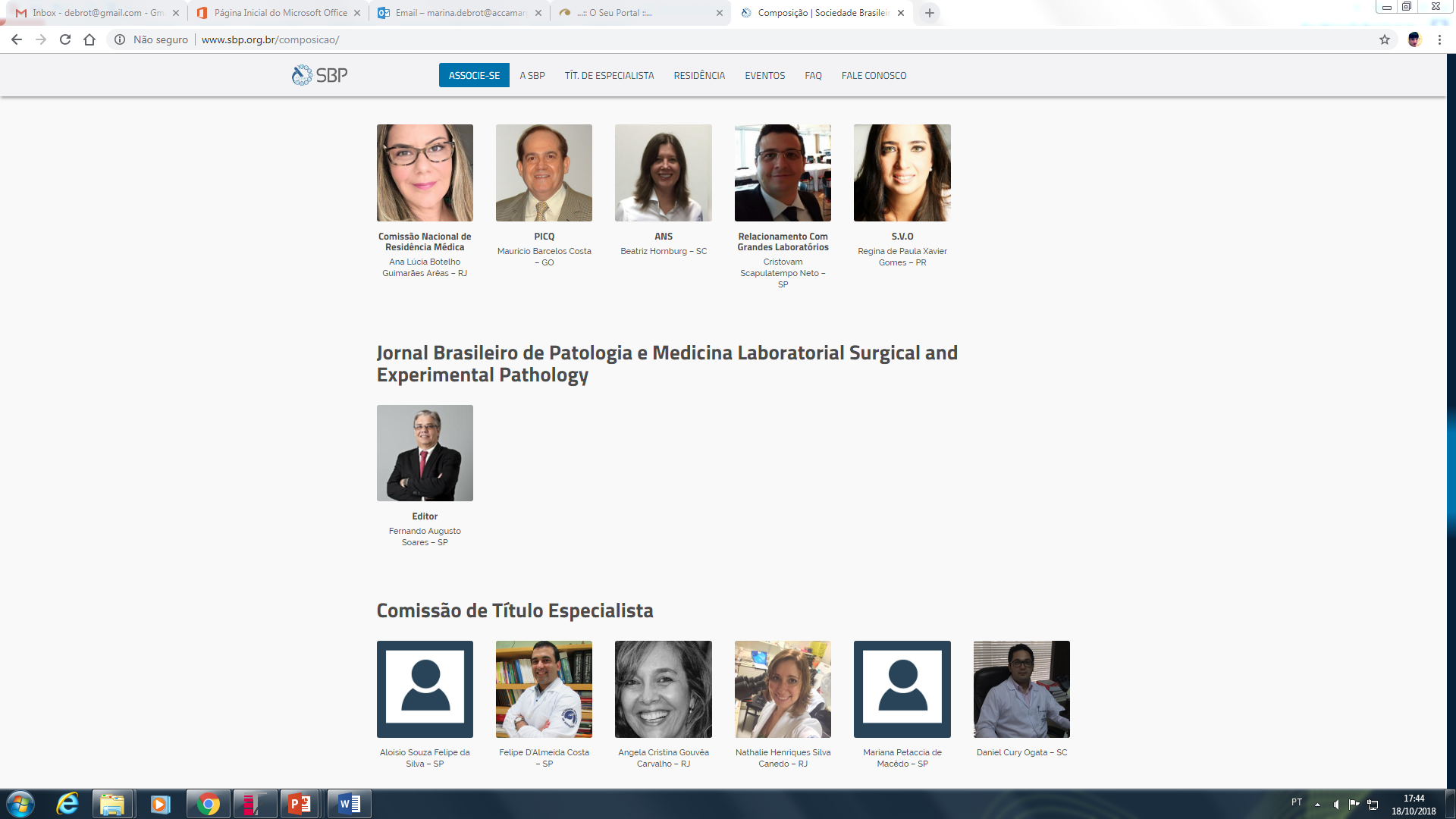 130 artigos
Último biênio: publicação de 22 artigos em 2022 e 17 artigos em 2023
2024: 7 artigos, sendo que temos atualmente 20 artigos em revisão
Os artigos foram selecionados a partir de 301 manuscritos submetidos, tendo, portanto, um índice de aceitação de 43%
Os artigos aceitos se originaram em autores de 17 países diferentes, sendo que a maior contribuição foi do Brasil (75 artigos), seguido da Índia (14 artigos) e Estados Unidos (13 artigos)
As áreas de interesse foram bastante variadas sendo que as mais frequentes foram de uropatologia (24 artigos), patologia da mama (16 artigos), patologia do trato gastrintestinal (12 artigos) e Dermatopatologia (10 artigos)
A  grande maioria foi de patologia aplicada, sendo que 6 manuscritos foram de patologia investigacional
A distribuição por tipo de artigo tem apresentado melhoras, sendo que 42% são investigações originais, 23% de artigos de revisão e 33% de relatos de casos
Temos sido bastante restritos com esta última modalidade, pois foi uma crítica que recebemos quando fizemos a consulta para indexação no PubMed
Um dado que é animador é a quantidade de visitas aos artigos: mais de 640.000 downloads e tivemos mais recentemente a felicidade de vê-los citados em outros meios científicos em mais de 300 vezes
Nova submissão à análise pelo National Center for Biotechnology Information (PuBMed) para potencial indexação em 2025, na dependência do número de artigos publicados, que deve ser obrigatoriamente maior do que 24 manuscritos
Editores Associados:
Katia R. M. Leite
Luiz Antonio Rodrigues de Freitas
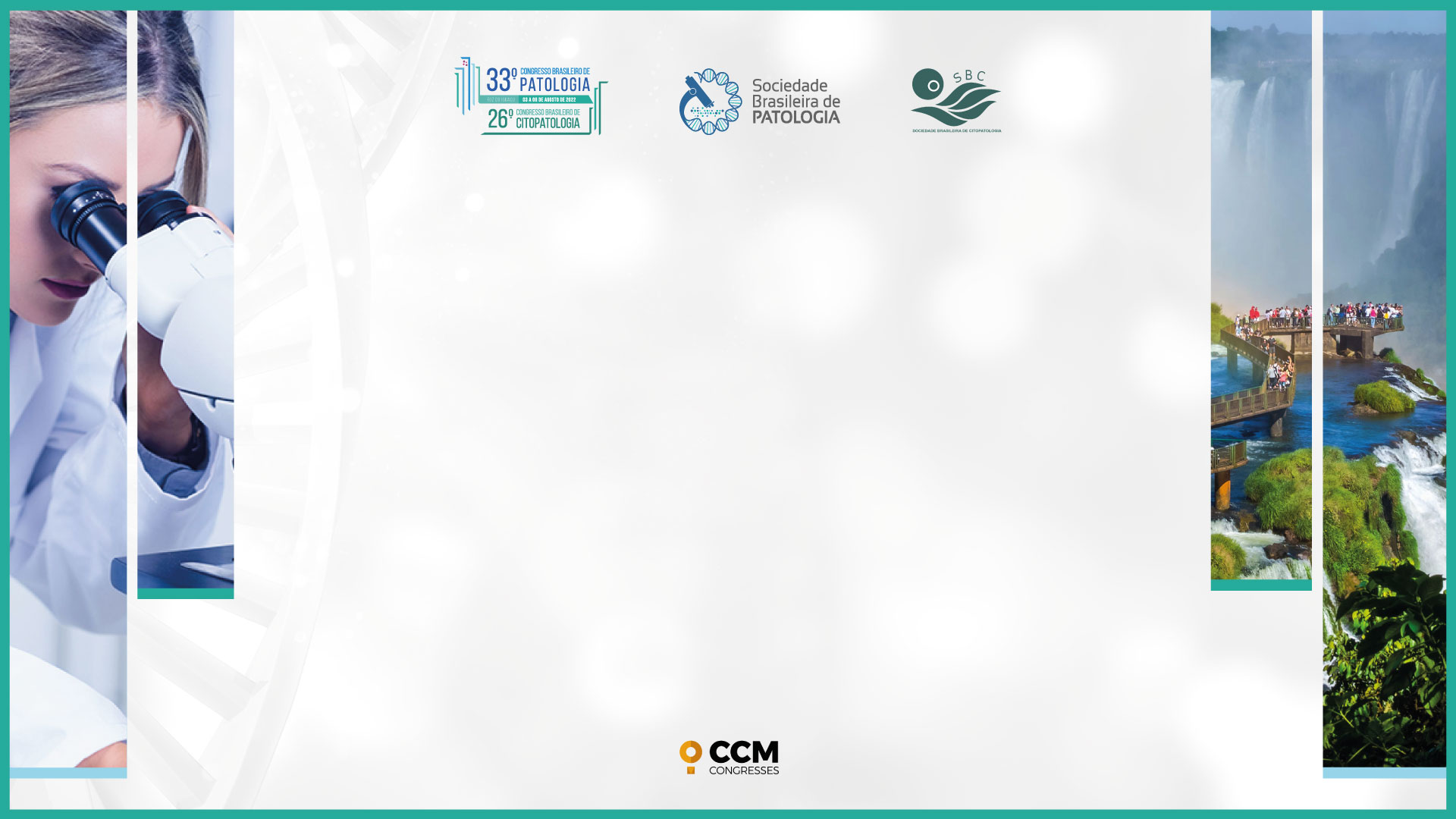 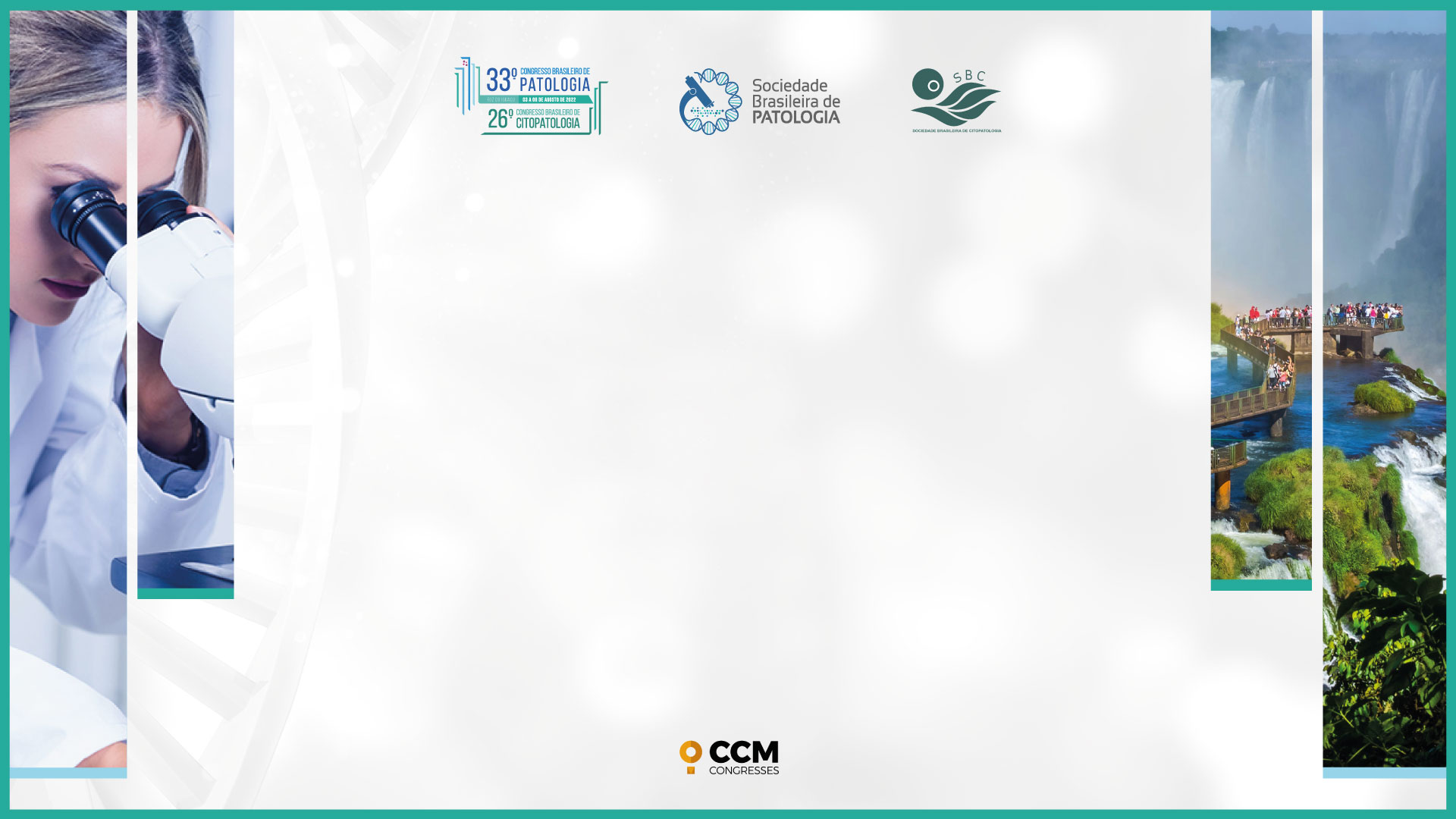 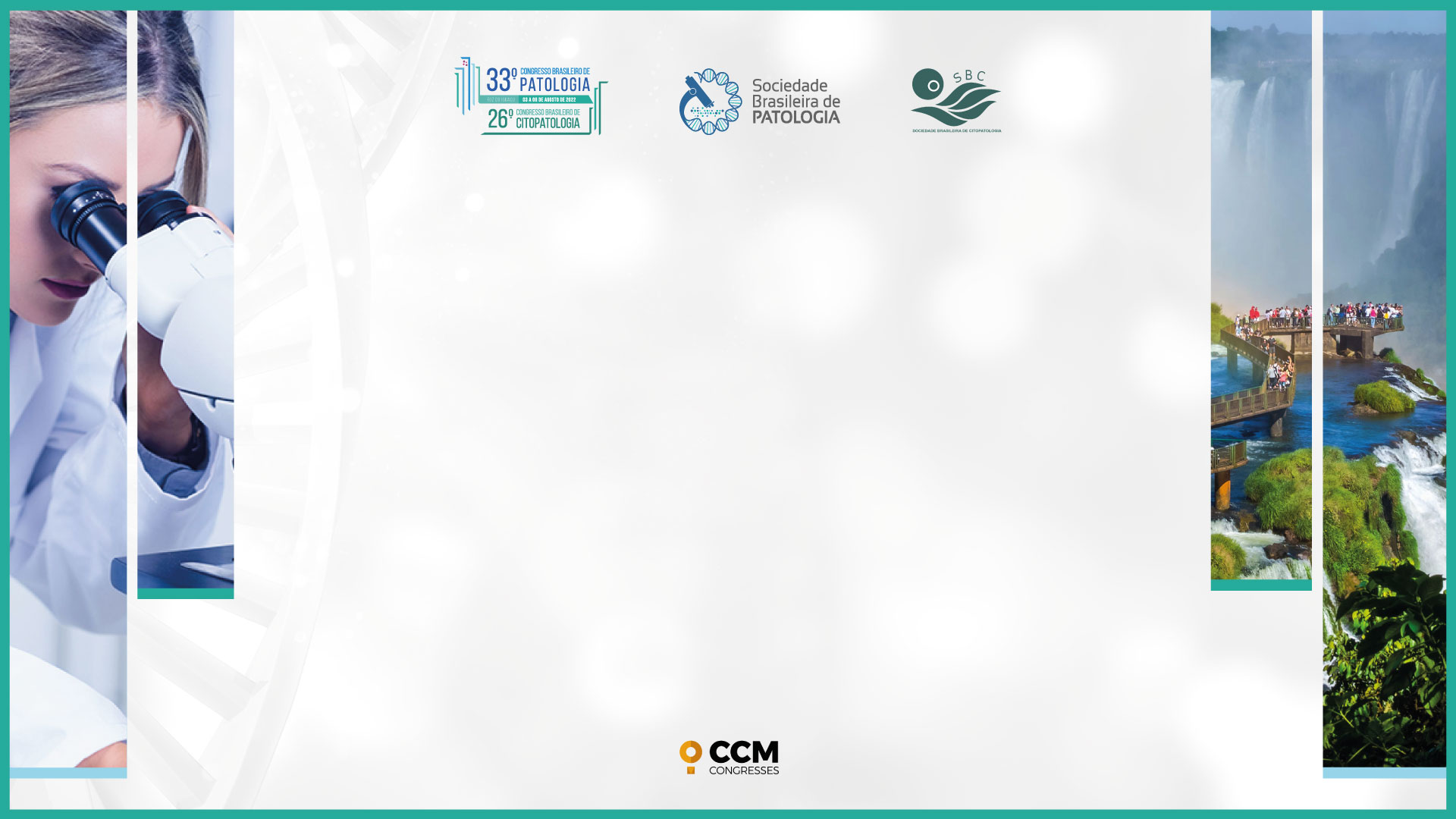 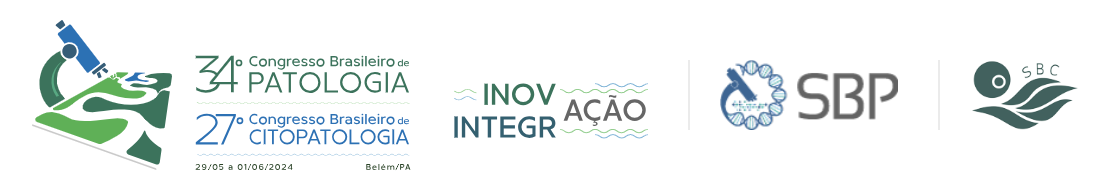 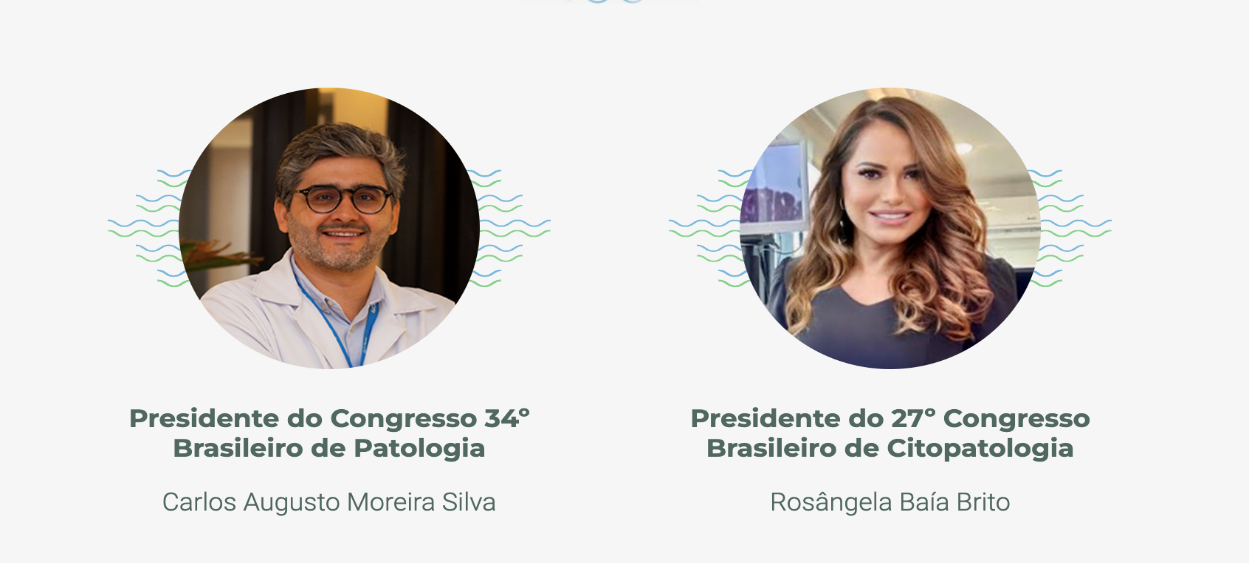 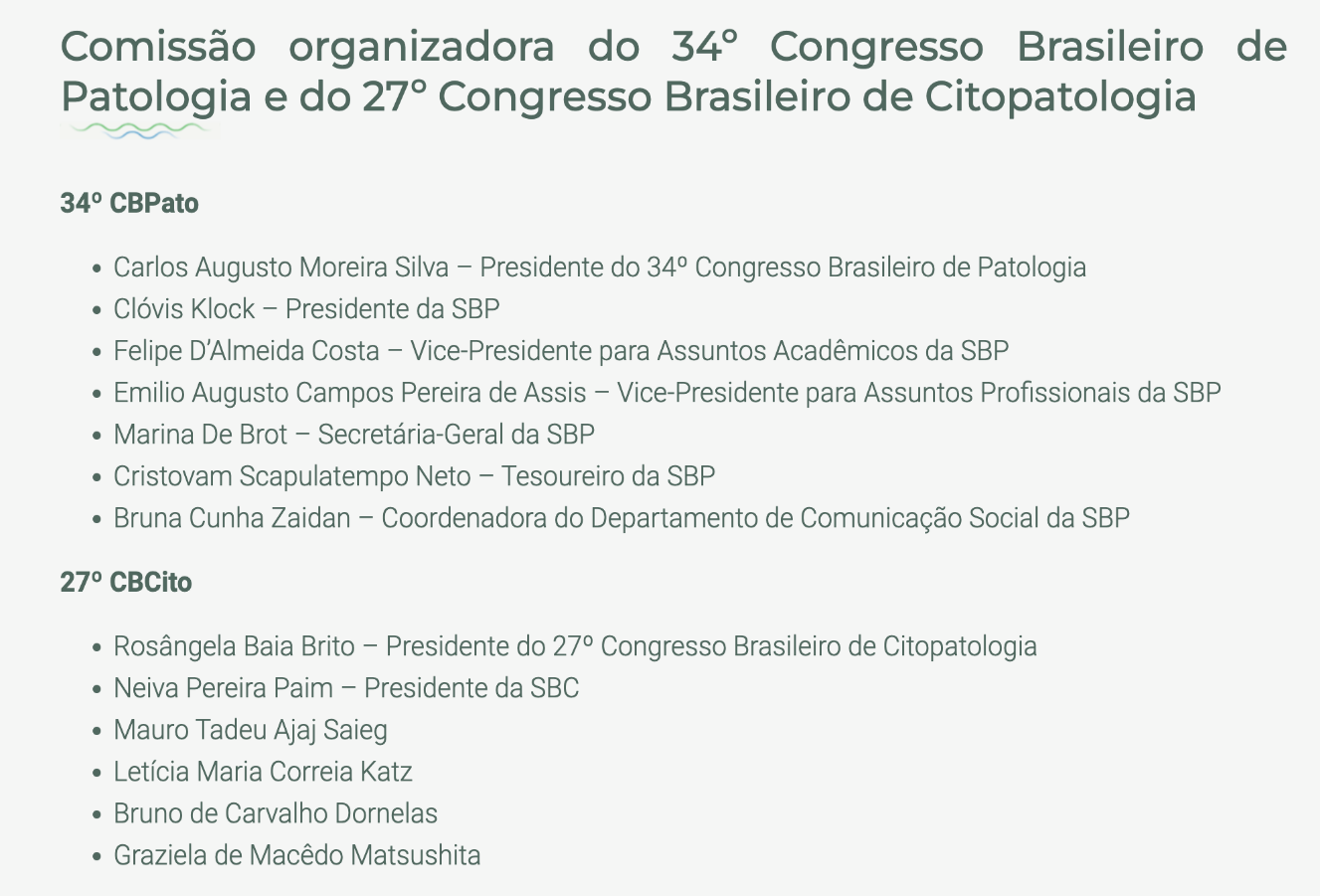 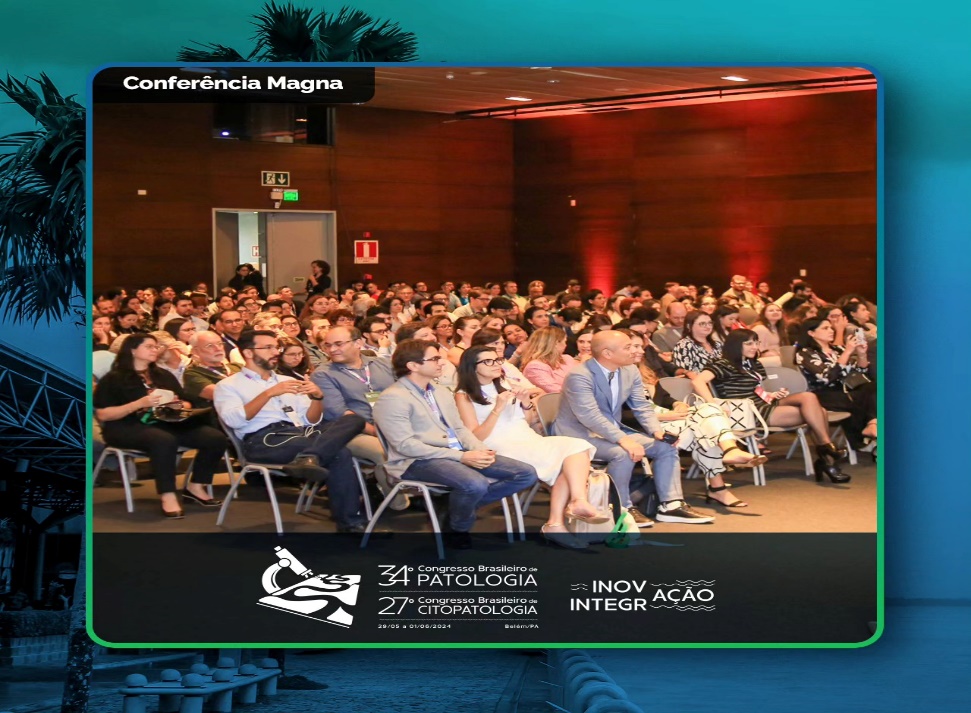 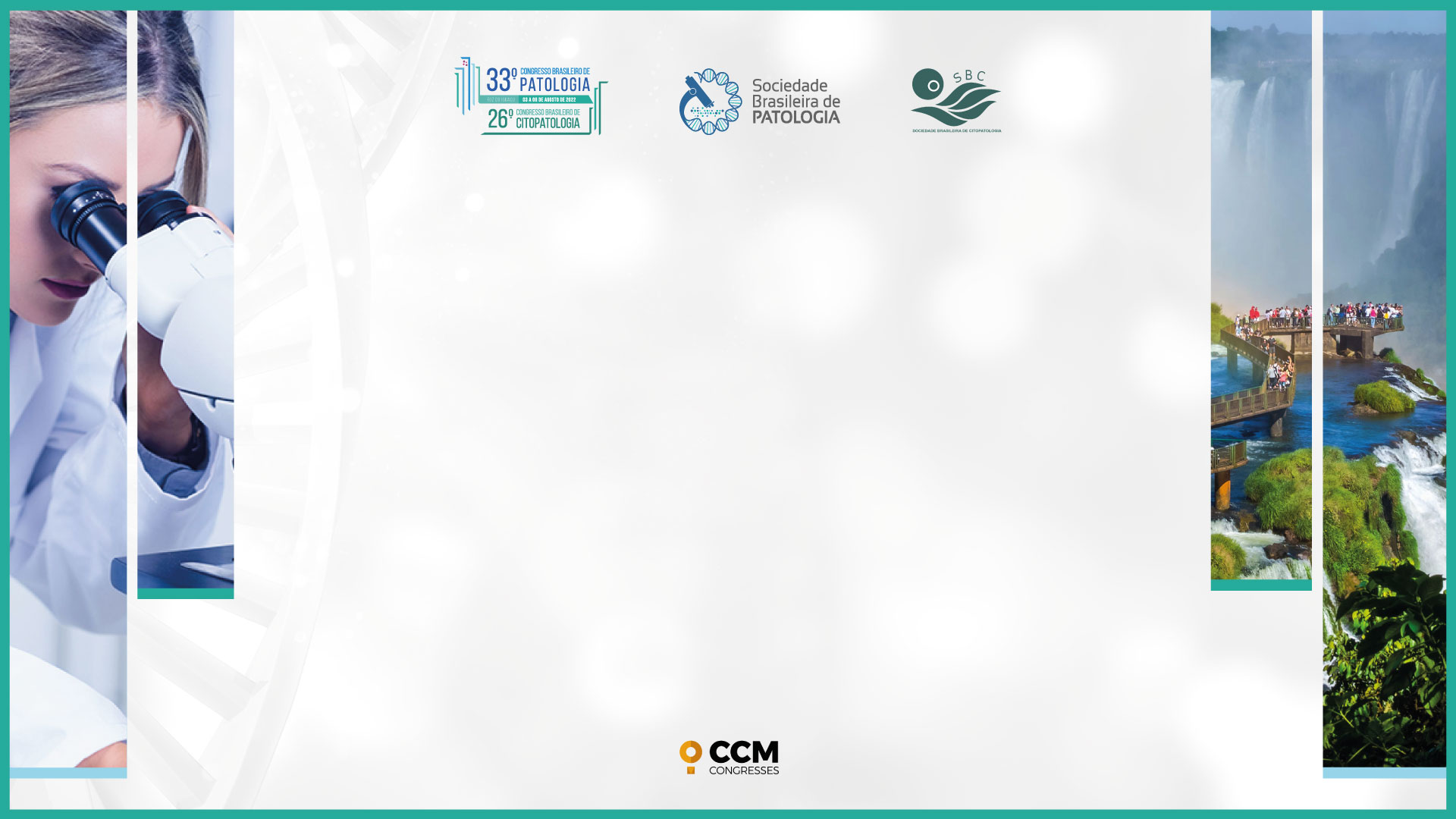 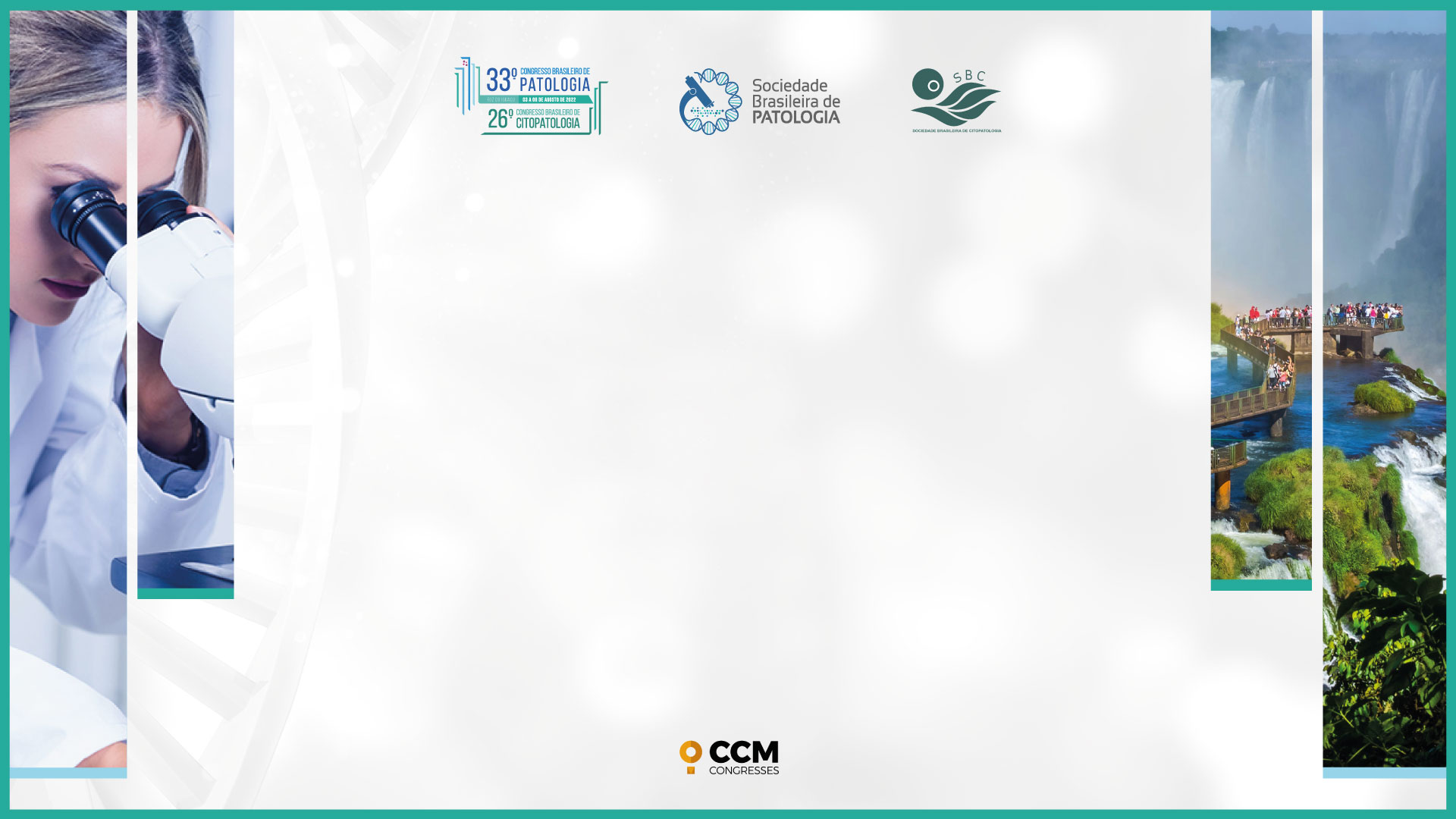 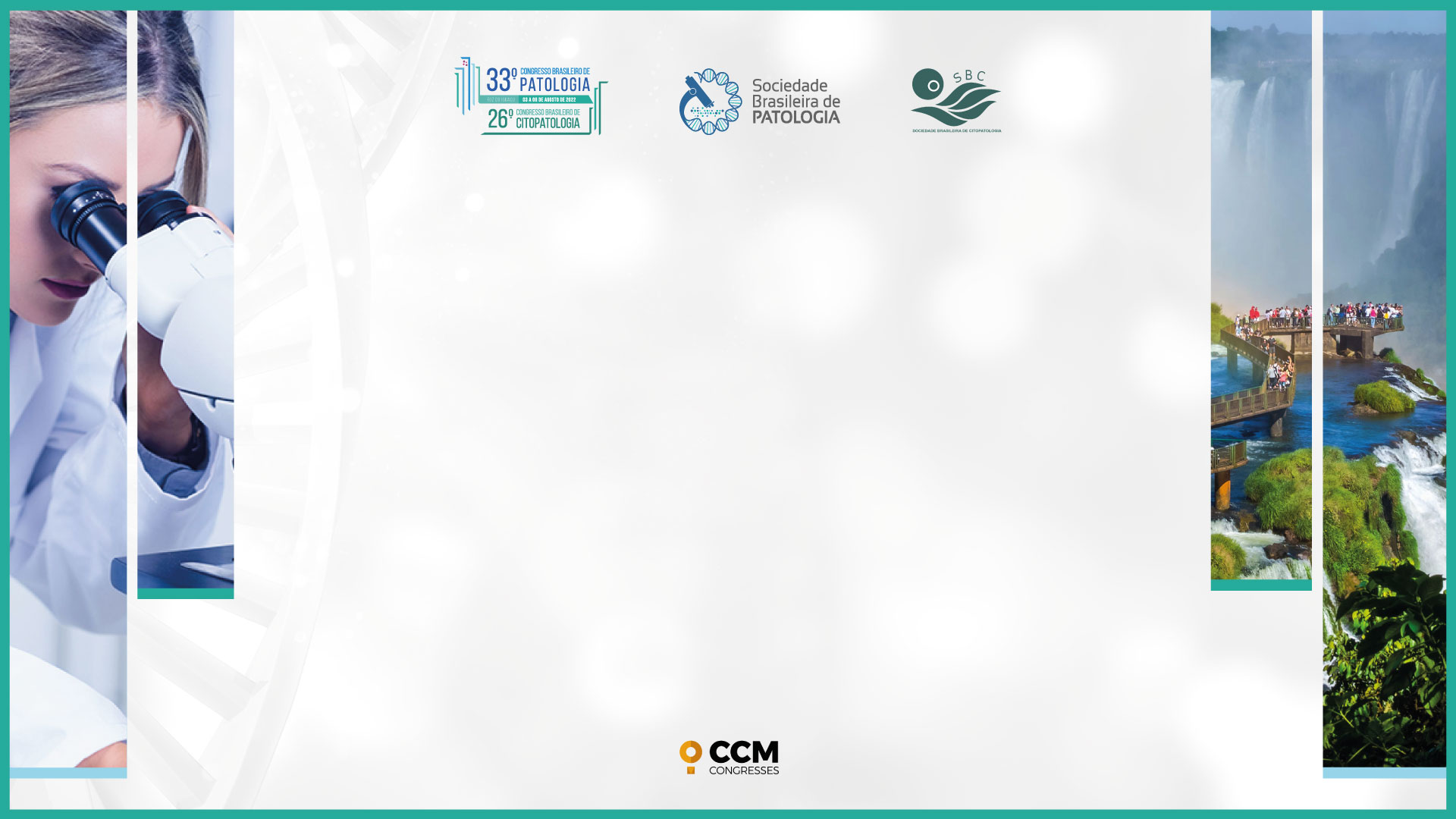 Nossos números
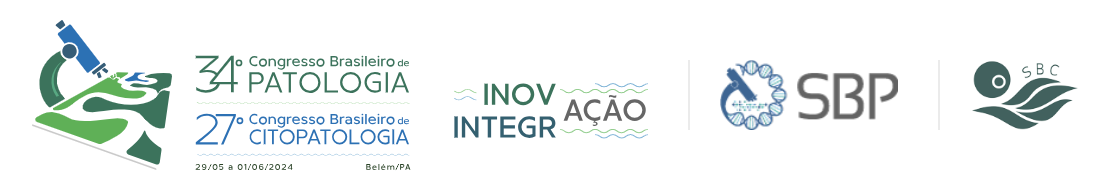 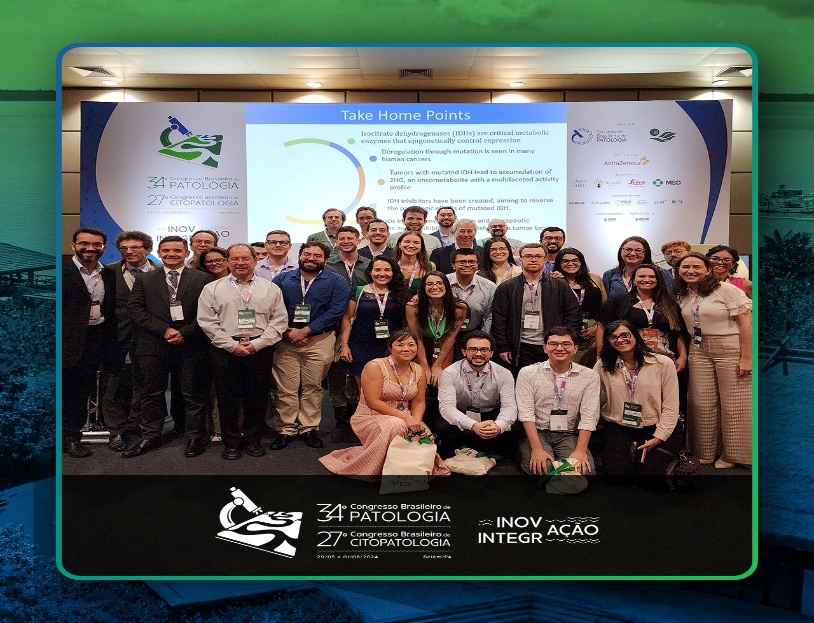 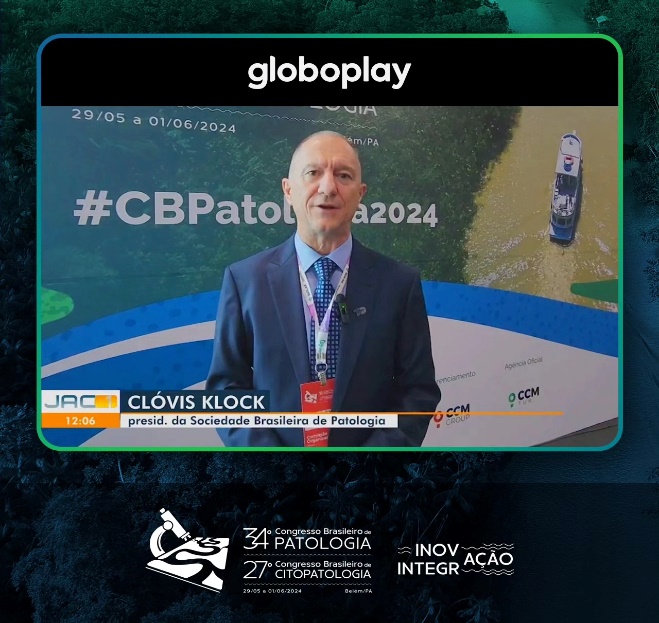 Mais de 1000 pessoas
880 inscritos: 140 alunos de Graduação e 141 residentes
21 patrocinadores: 143 expositores
Recorde de patrocínio
40 convidados internacionais
Mais de 100 convidados nacionais
25 bolsas SBP Médico Residente: 5 por região do país
Mais de 30 prêmios
620 resumos submetidos: 90% aprovados
Ligas Acadêmicas de Patologia: 7 participaram do Encontro
Gincana das Ligas: alunos de graduação de Medicina com 10 times
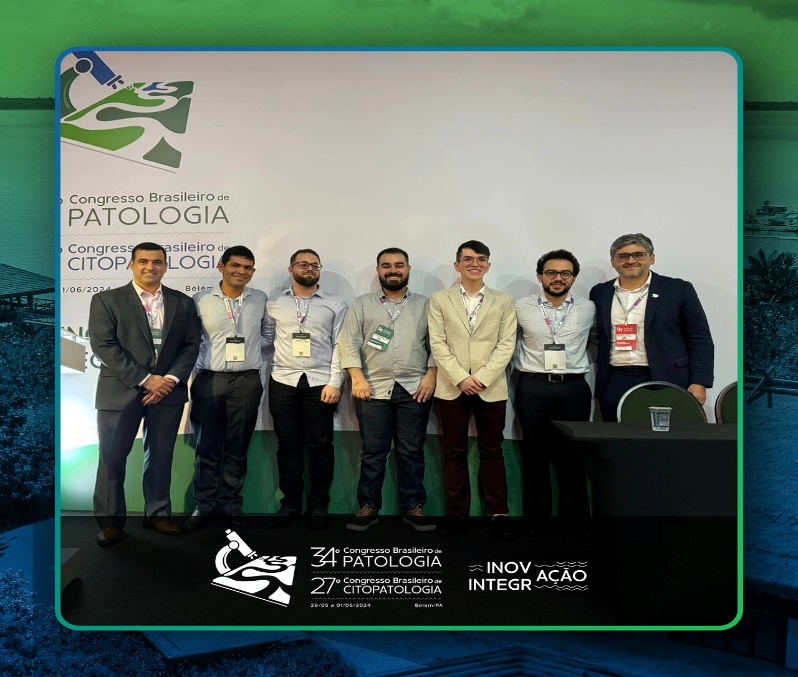 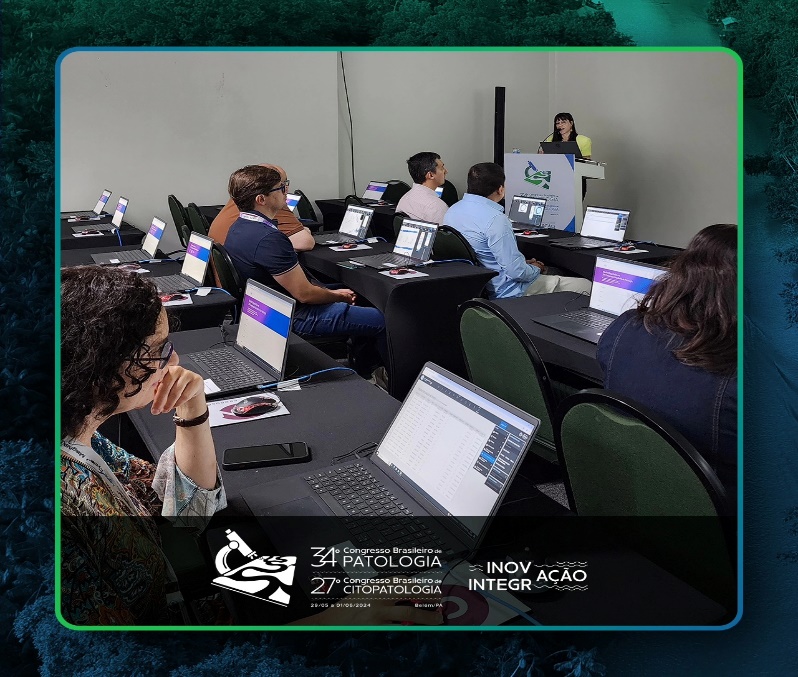 Vice-Presidência Para Assuntos ProfissionaisDepartamentos de Controle de Qualidade, Defesa Profissional e Informática
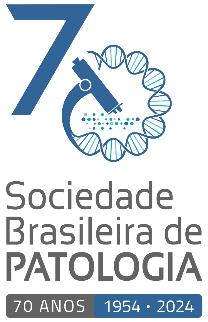 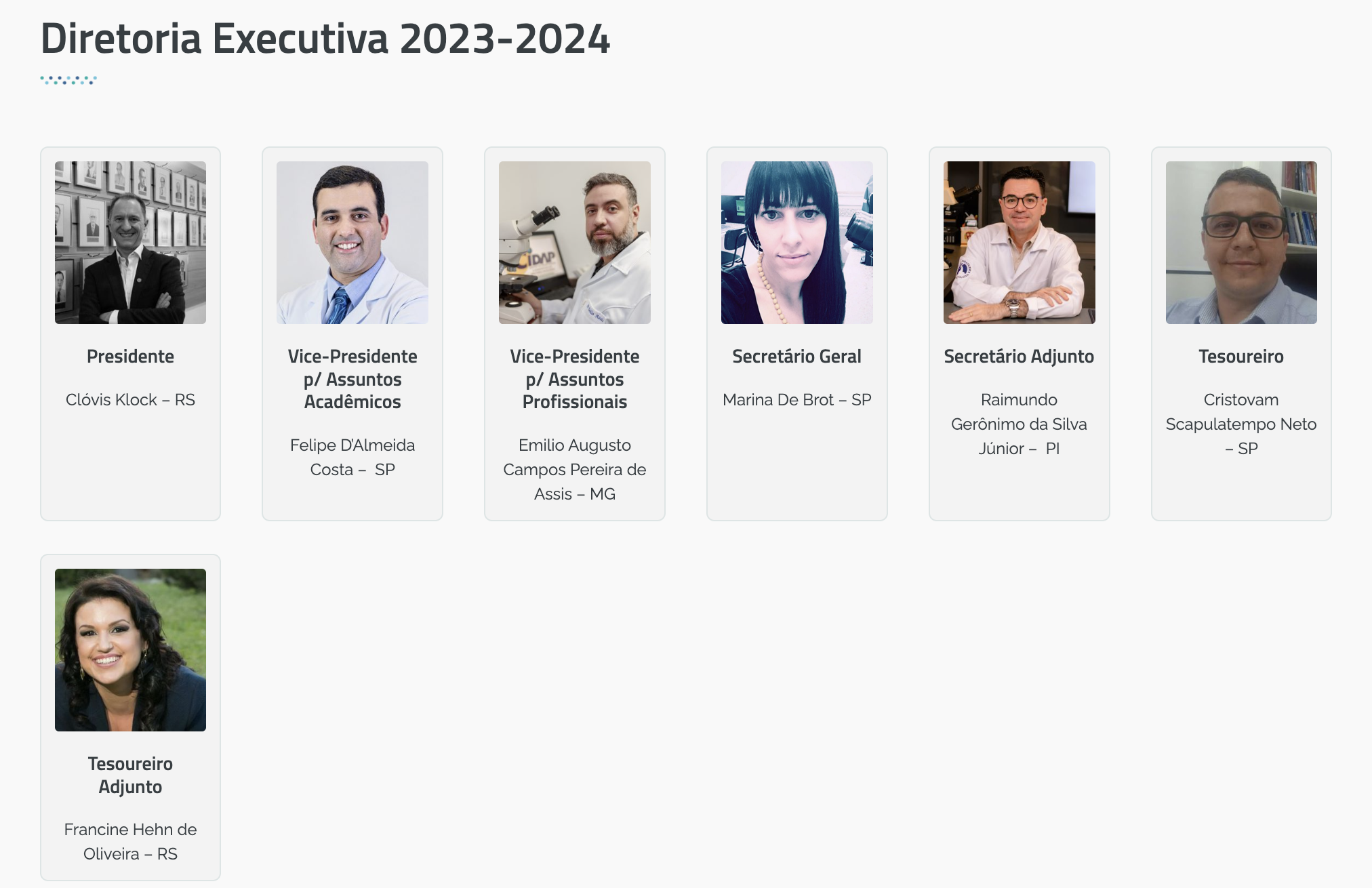 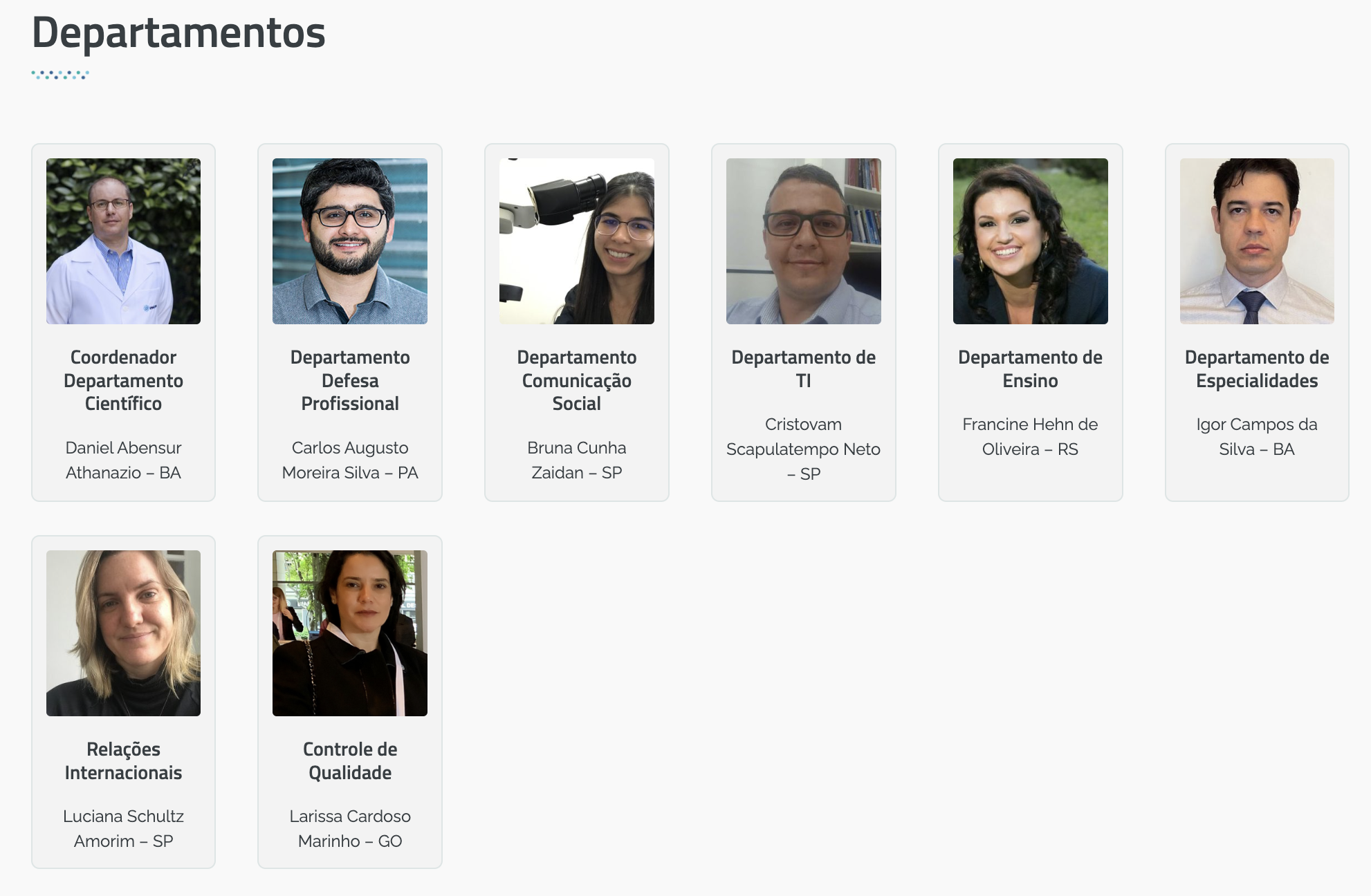 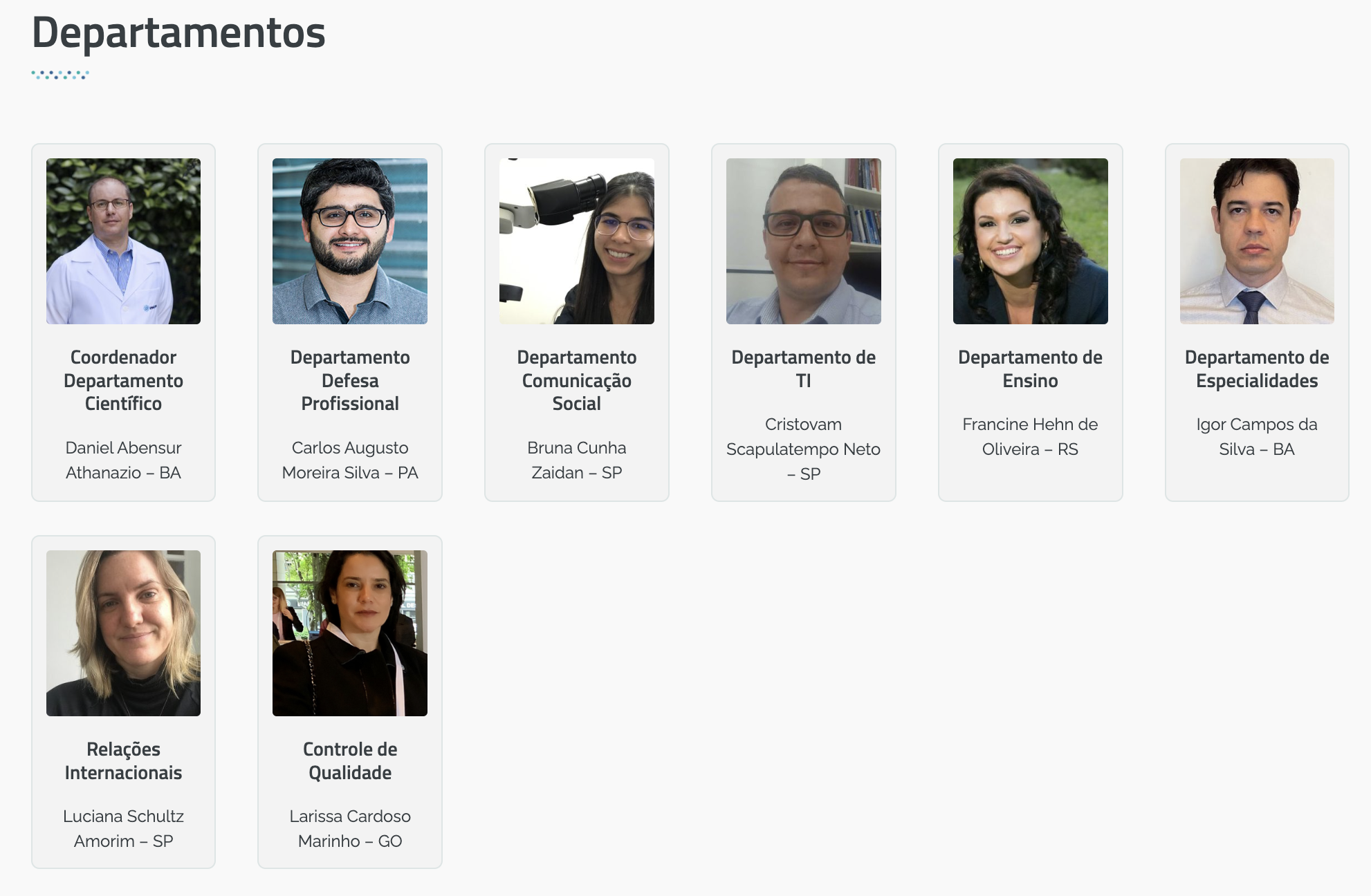 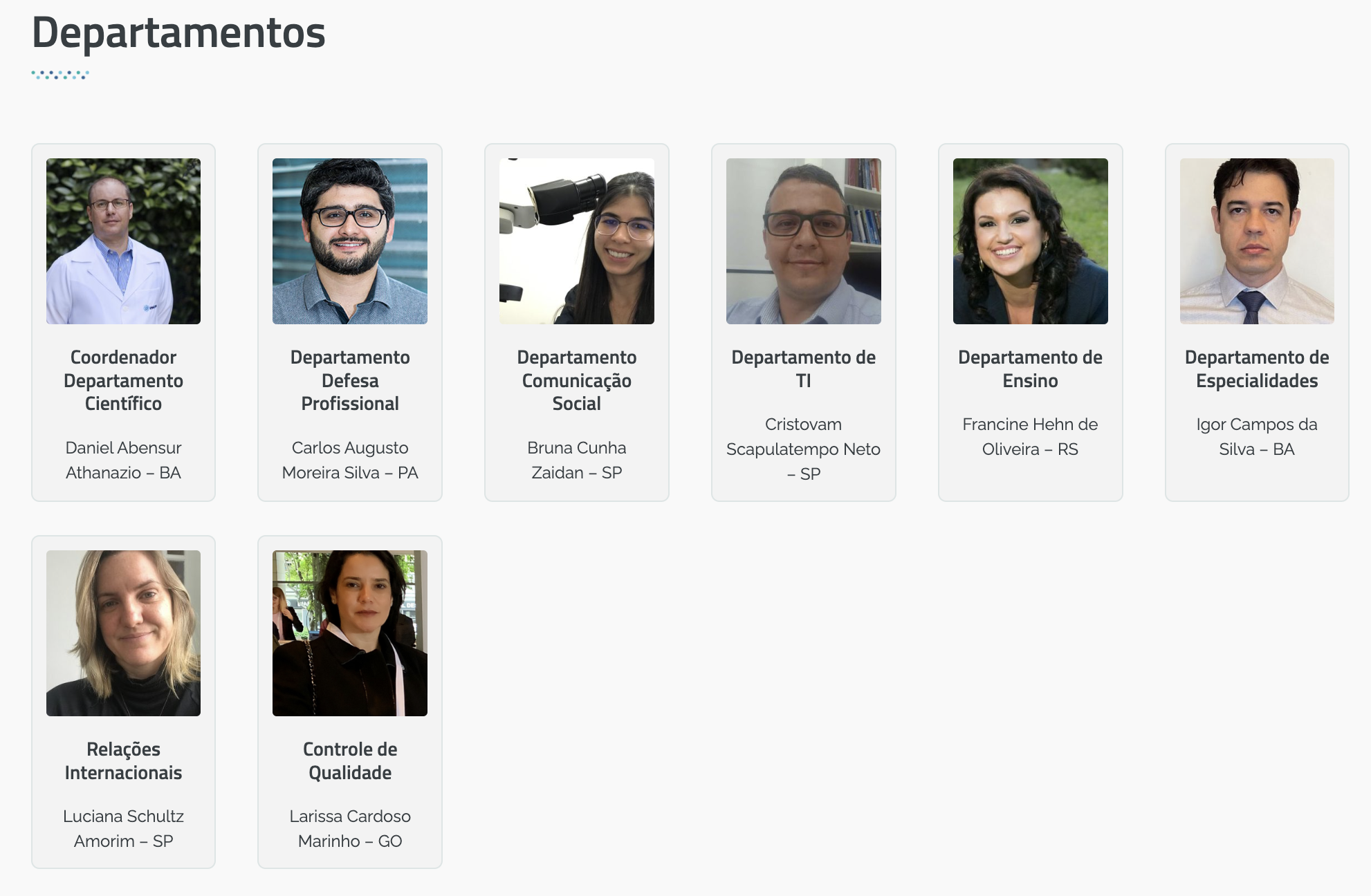 Lançamento do Programa de Controle de Qualidade de Imuno-histoquímica (PPCQ)
Inclusão de procedimentos na CBHPM
Revisão de procedimentos na CBHPM
Desenvolvimento de metodologia do reconhecimento pelo INMETRO do Programa de Controle de Qualidade e Acreditação (PACQ)
Primeira auditoria para acreditação do sistema de gestão da SBP pelo método ISO:9001
Representação da SBP junto aos conselhos profissionais em casos de denúncias
Orientação de laboratórios e patologistas em posicionamentos e negociações com operadoras e cooperativas
Manual de condutas e prerrogativas dos patologistas
Aproximação da América Latina para internacionalização da SBP como referência da LATAM
Emissão de pareceres
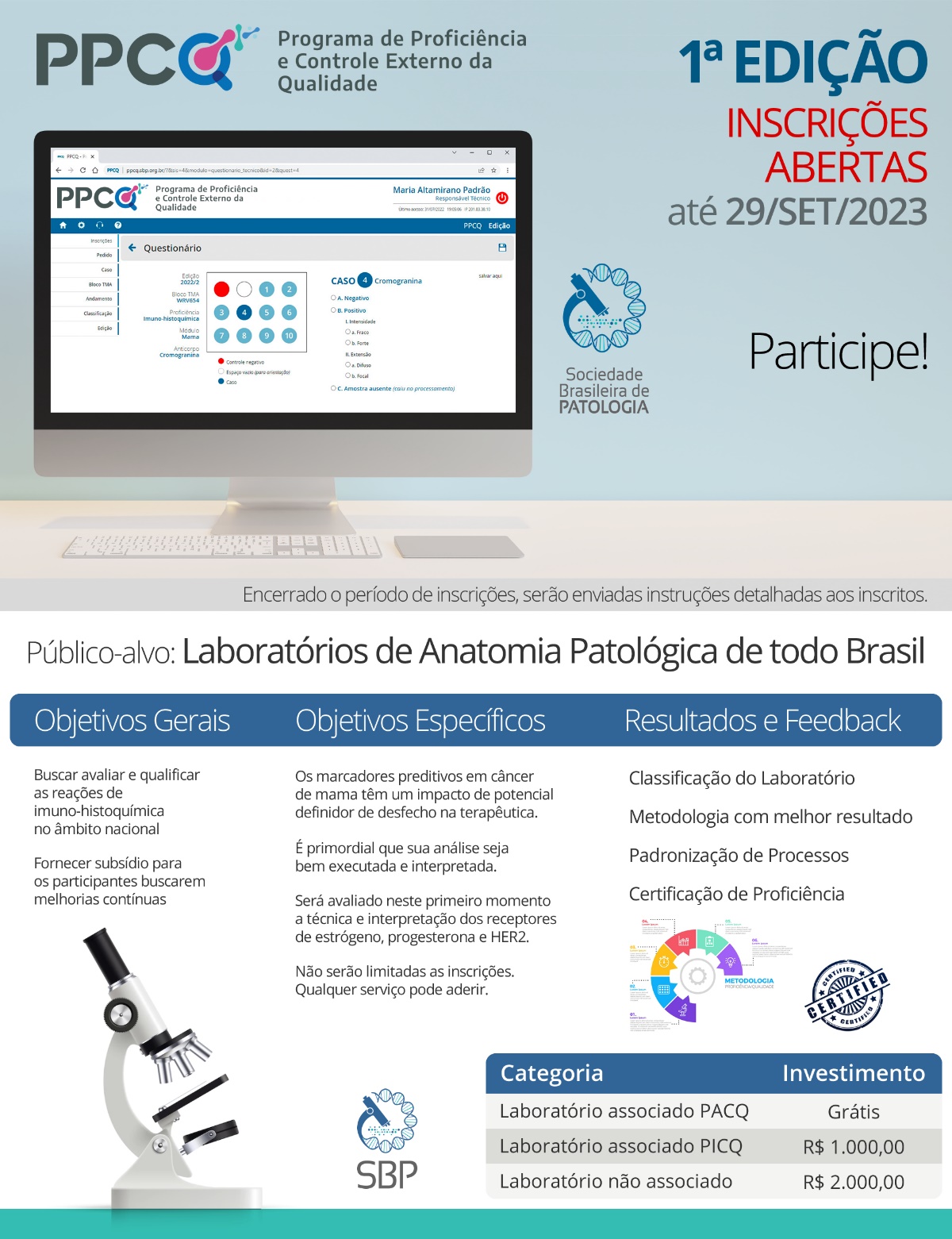 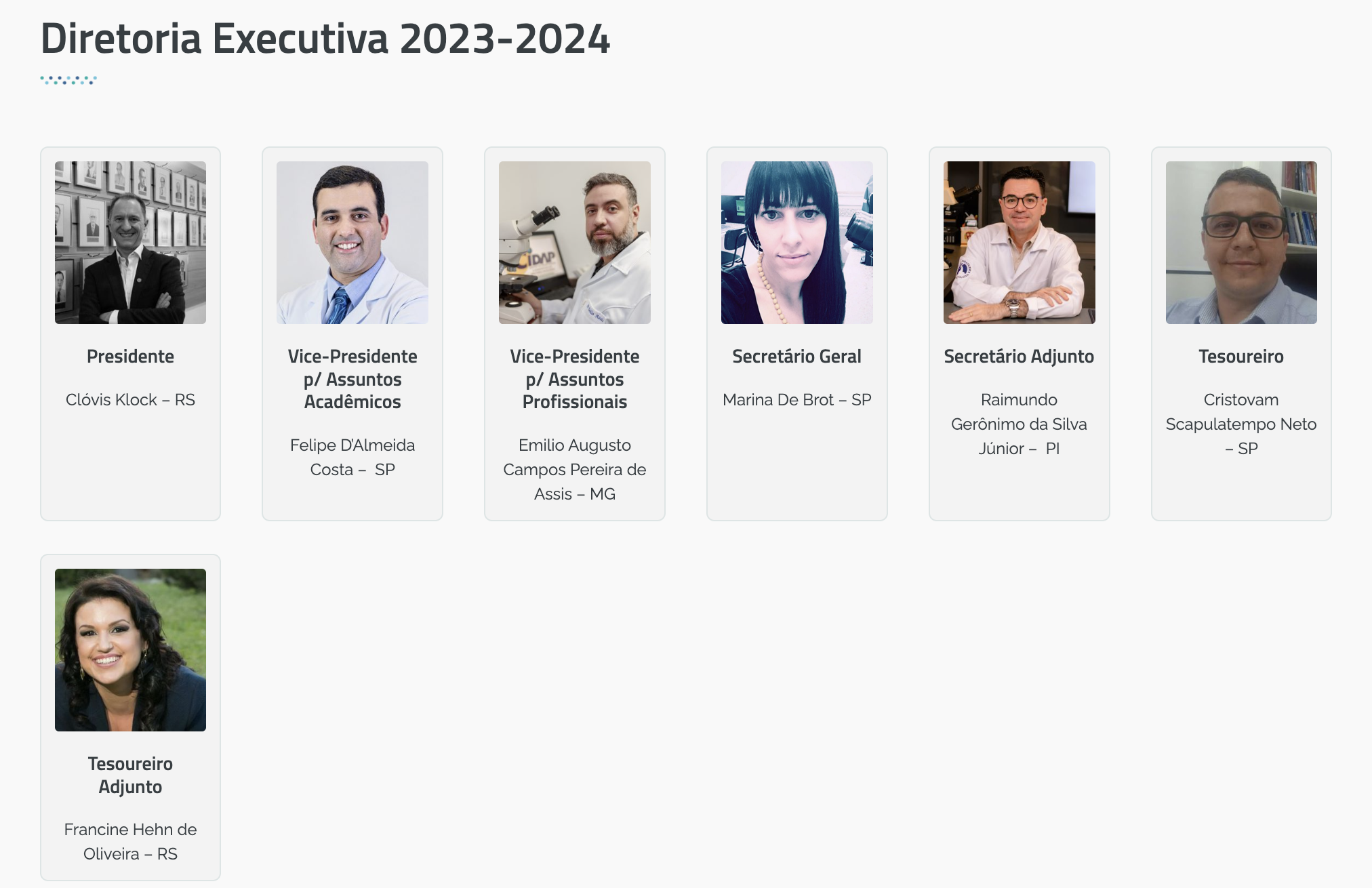 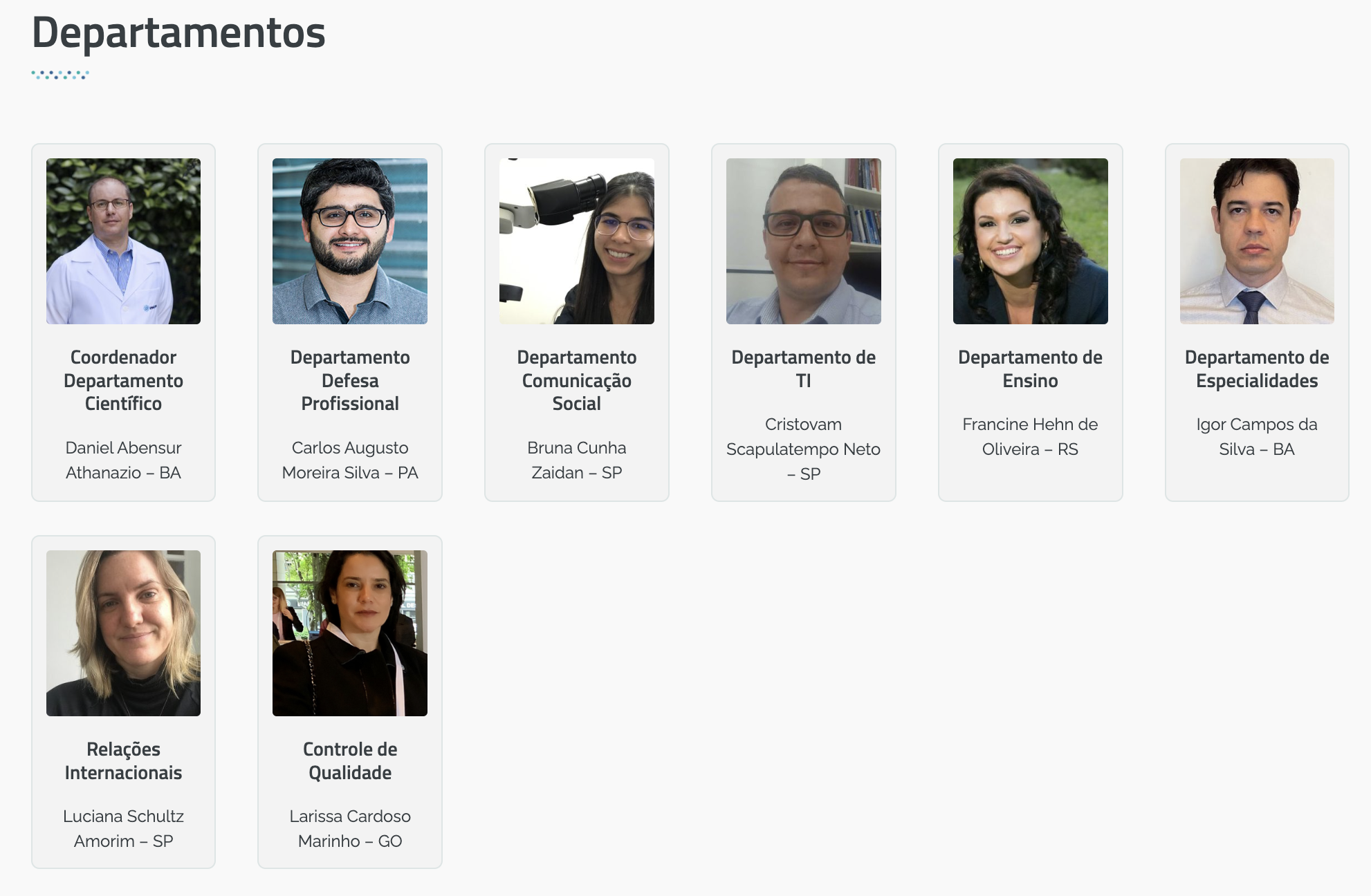 Vice-Presidência Para Assuntos ProfissionaisDepartamento de Controle de Qualidade e PACQ
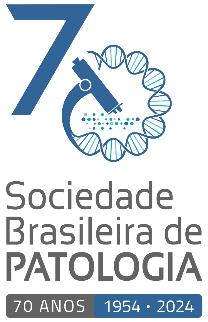 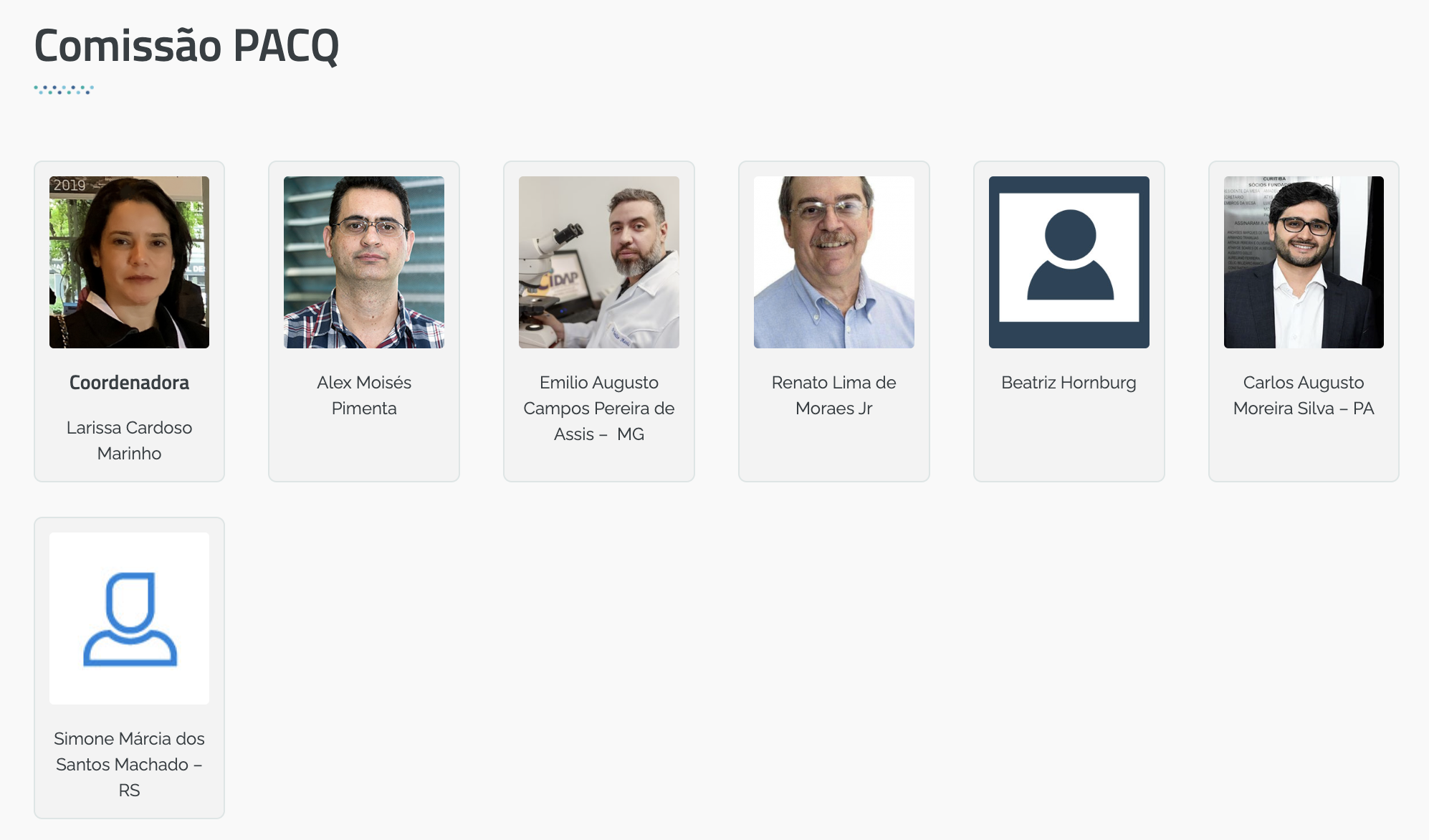 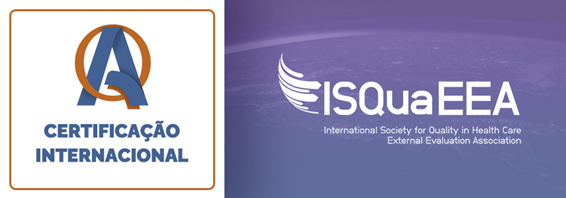 Certificação internacional da ISQua  
 Recebemos o reconhecimento do programa QUALISS da ANS tornando a SBP instituição acreditadora
 Atualizamos e construímos do rol de requisitos e manuais do PACQ para adequação do programa ISQua, formação e atualização de auditores e atualização do contrato com os laboratórios participantes do programa
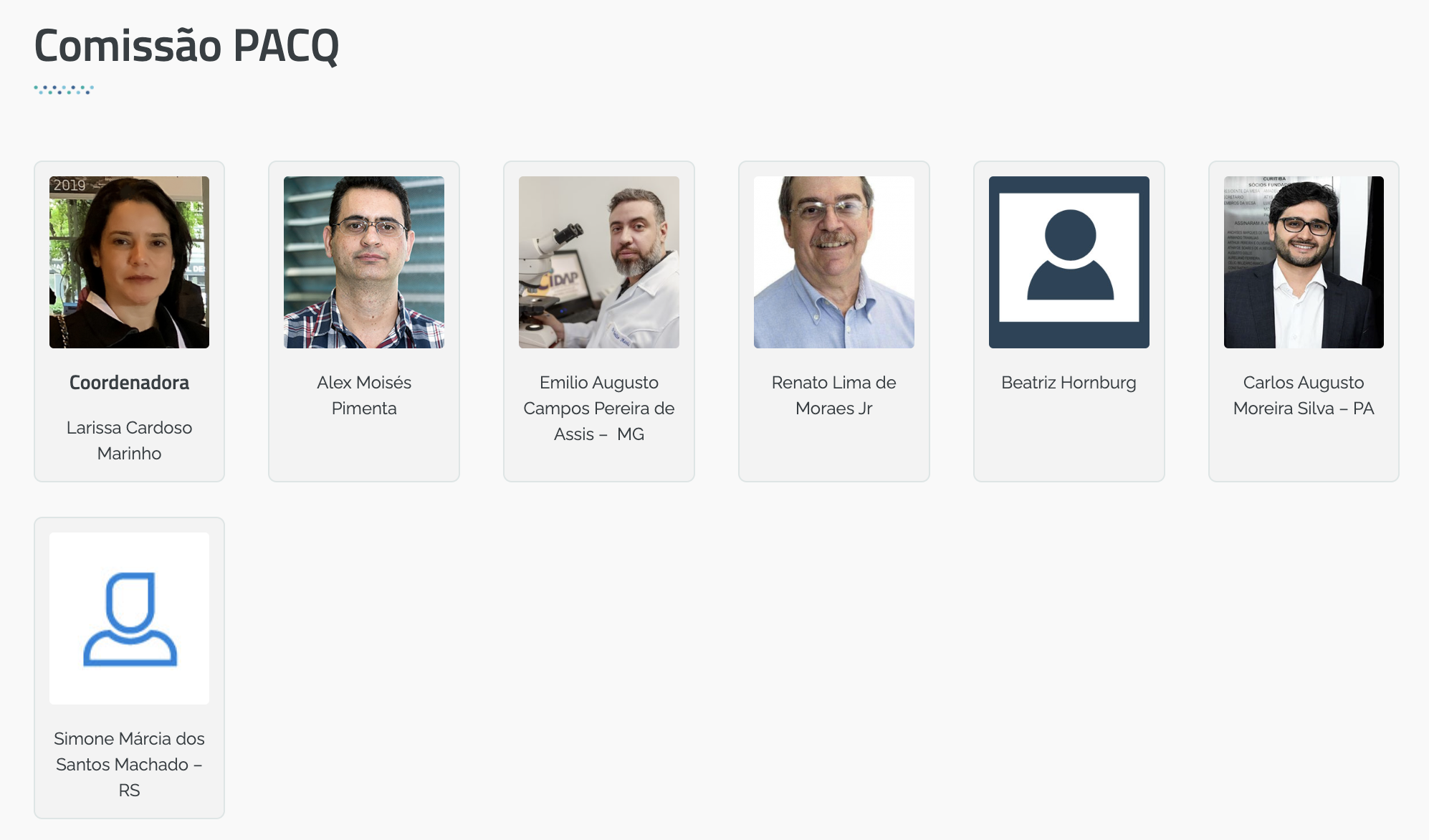 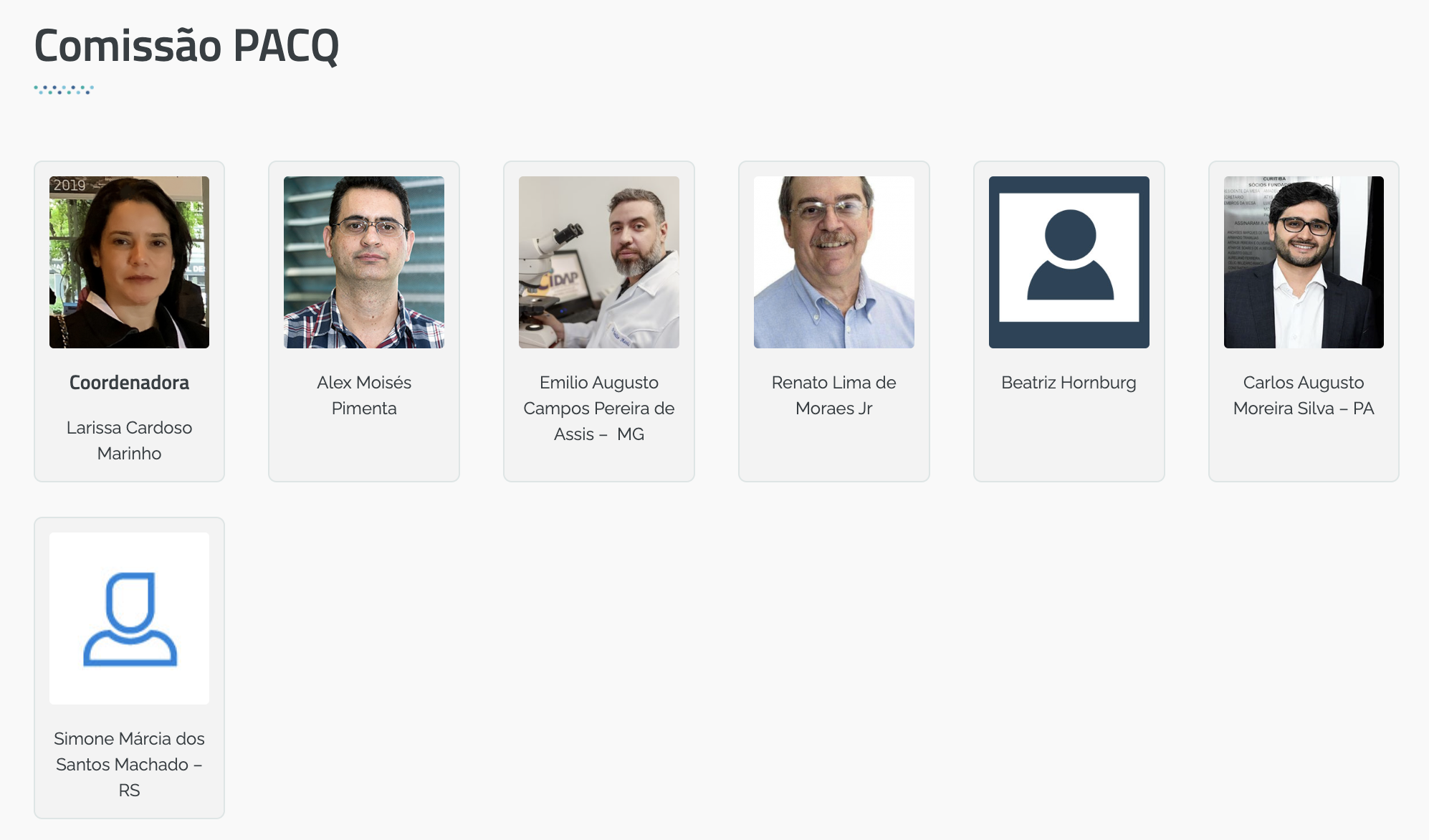 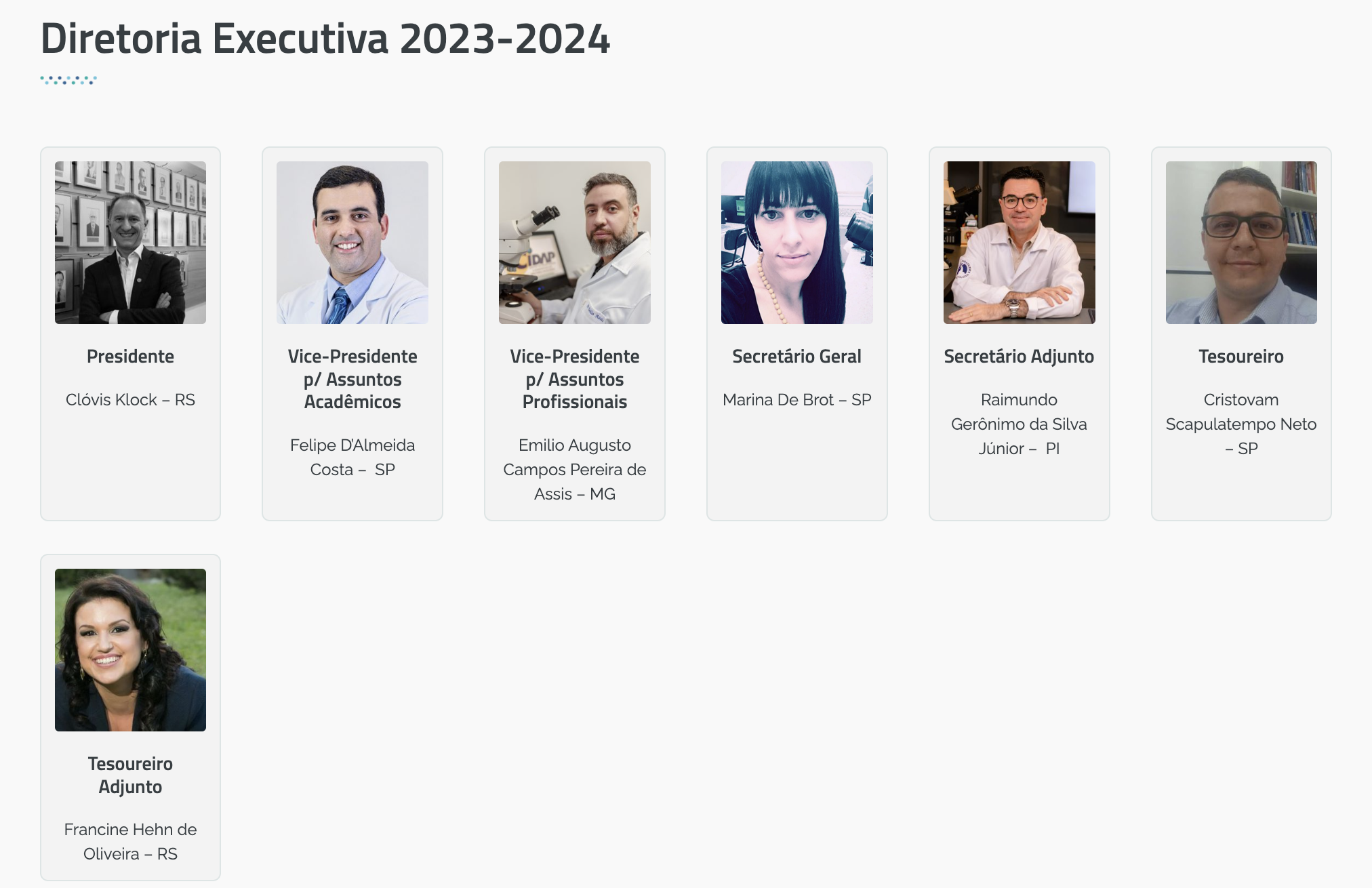 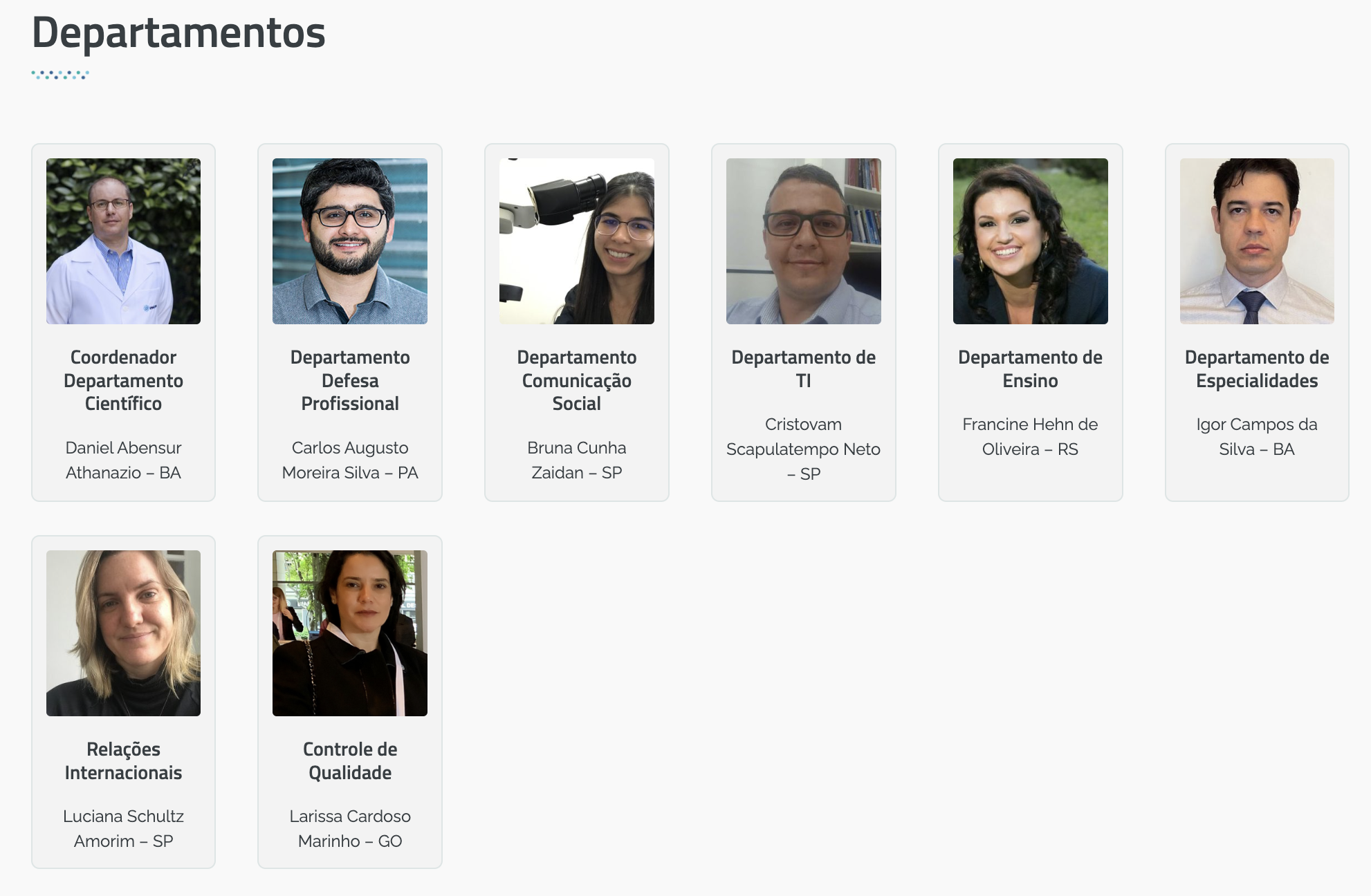 Vice-Presidência Para Assuntos ProfissionaisDepartamento de Controle de Qualidade e PACQ
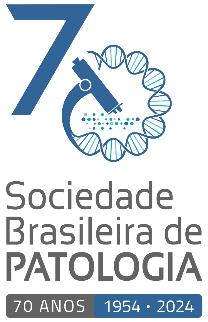 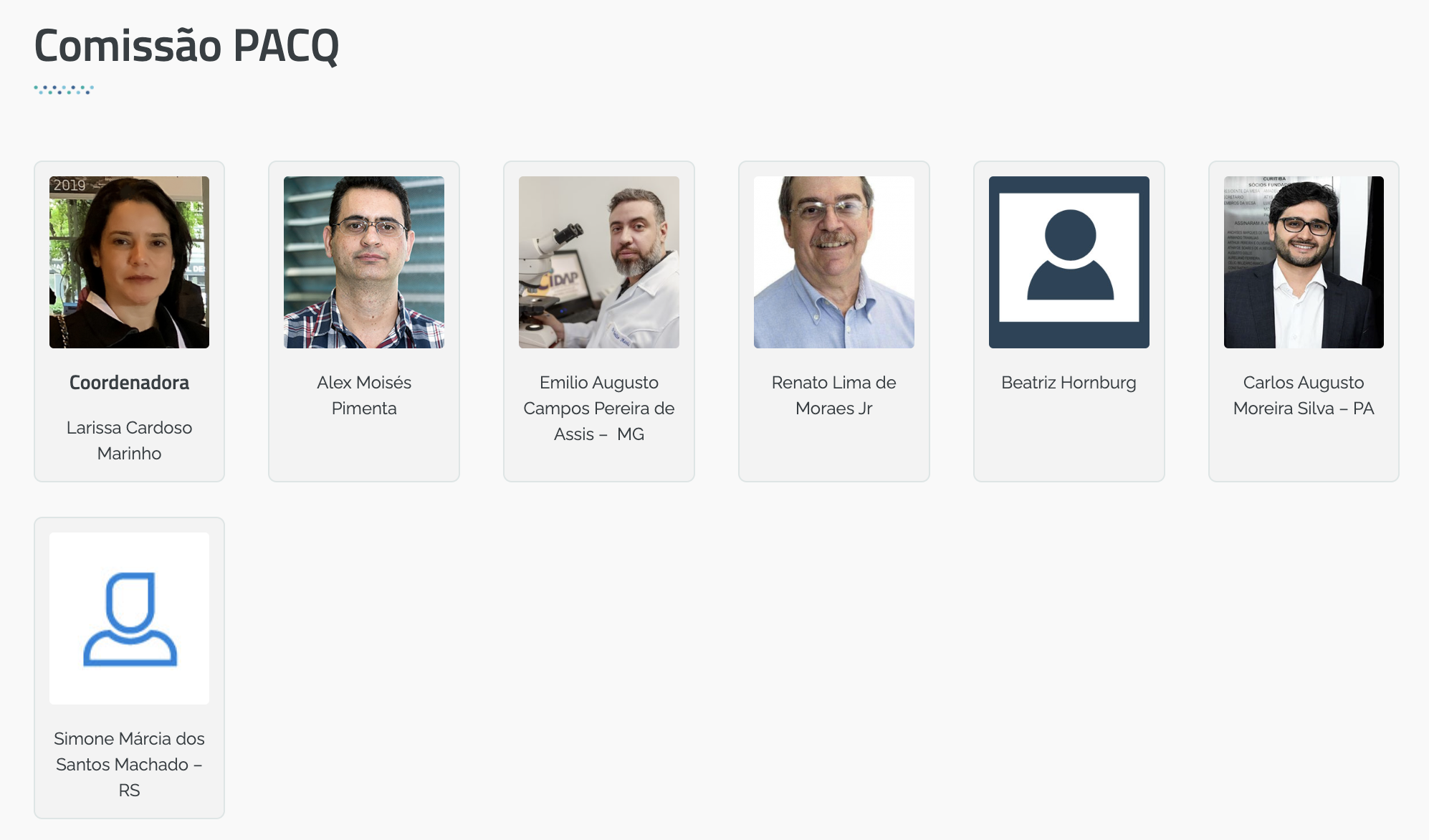 Iniciamos parceria com Colégio Brasileiro de Radiologia através do PADI, sendo o primeiro evento o 1º Congresso de Acreditação em Medicina Diagnóstica (CBR e SBPC/ML)
Reforçamos relações ANVISA, ABNT, ANS E INDÚSTRIA FARMACÊUTICA 
Cursos on-line e presenciais de gestão, atualização de auditores e formação de auditores 
O PACQ conta hoje com 56 laboratórios pagantes, 13 auditores líderes, 26 auditores auxiliares e até março 2024 foram realizadas 241 auditorias
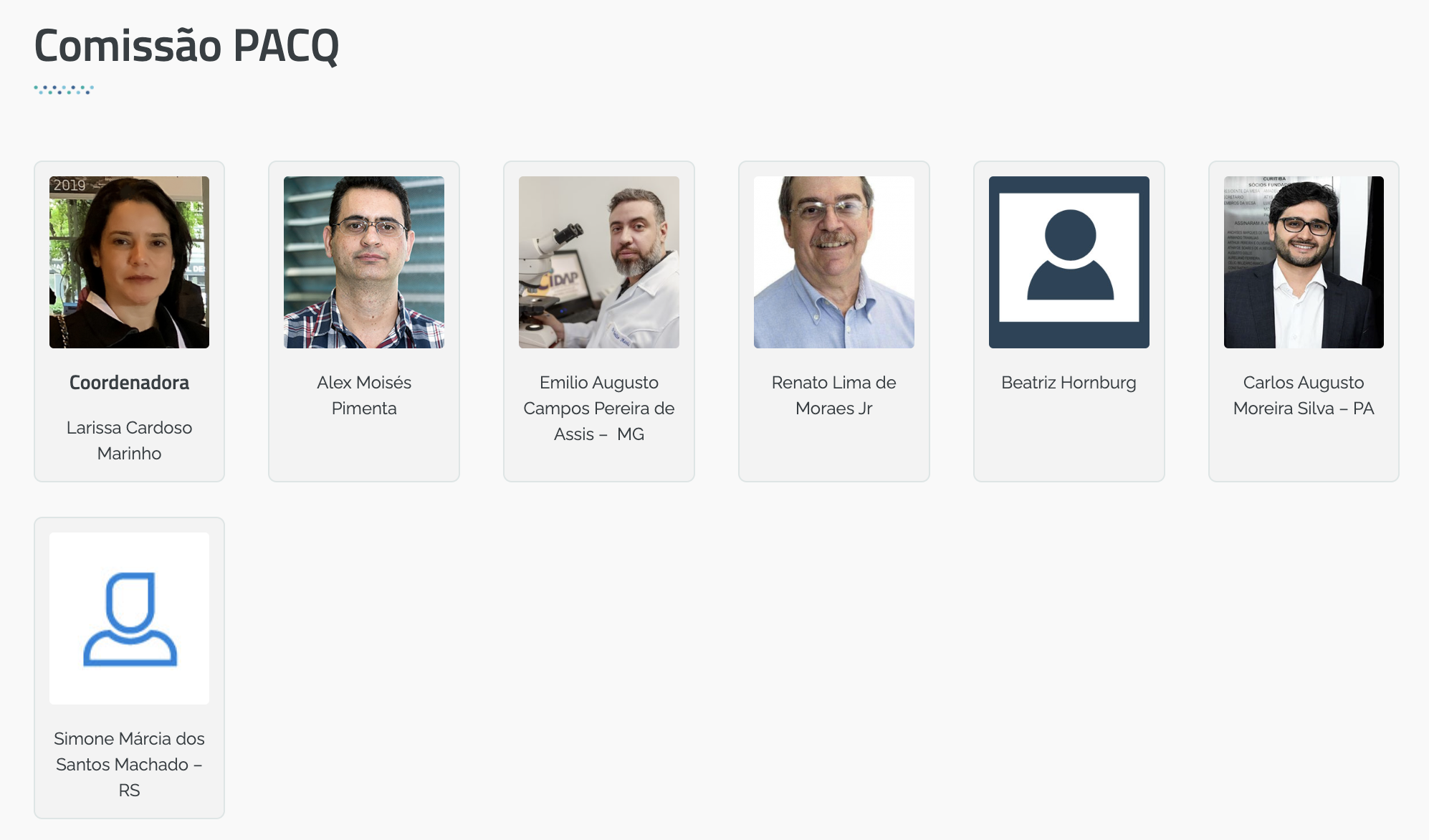 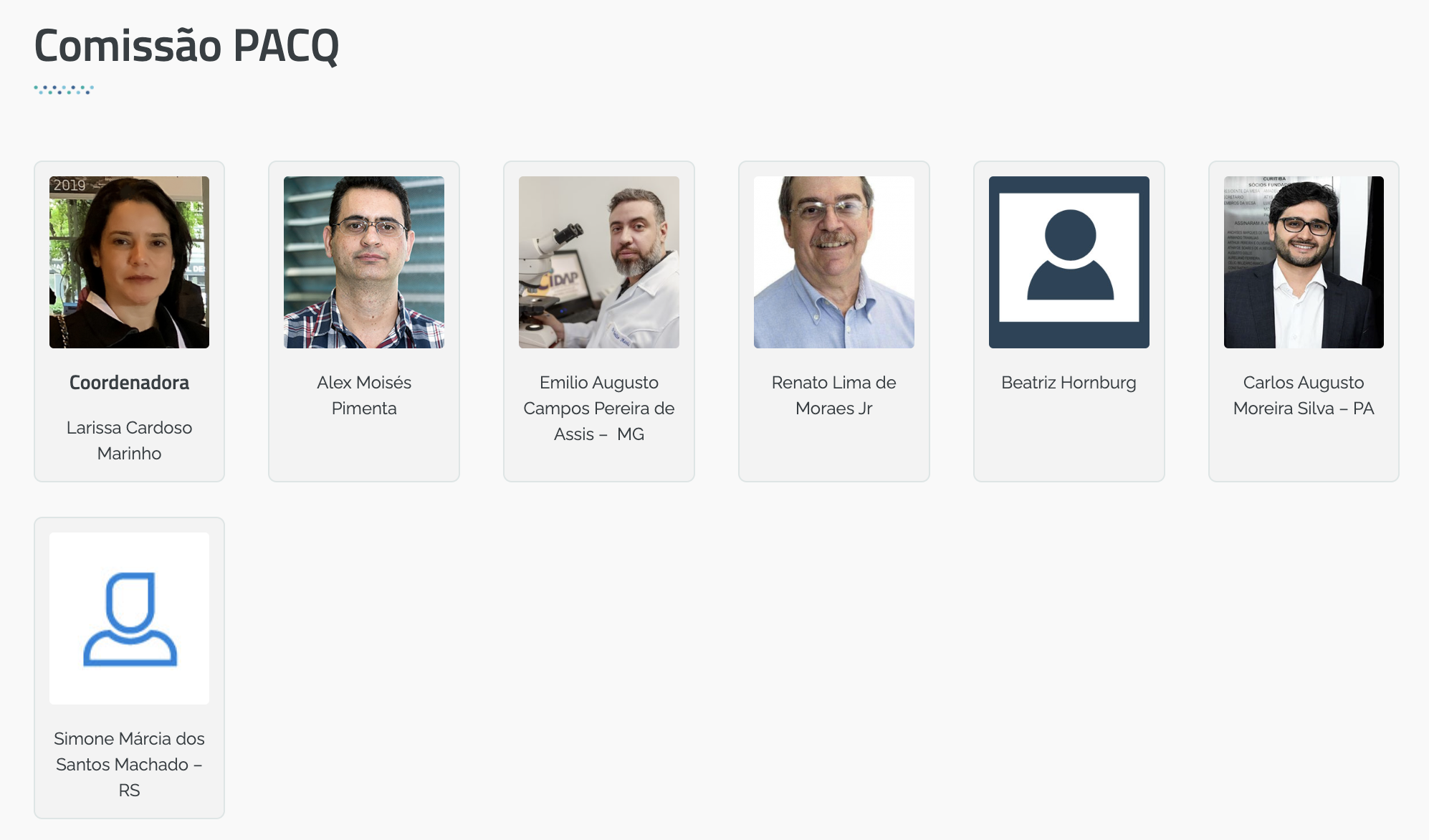 Vice-Presidência Para Assuntos ProfissionaisPrograma de Incentivo ao Controle de Qualidade - PICQ
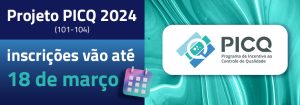 A Comissão do PICQ no biênio 2023-2024 foi responsável por 06 edições completas do programa até o momento, a saber: edição 97 até a 102 (edição 102 em andamento)
Comissão trabalhou no sentido de manter o PICQ robusto como deve ser, alimentando o banco de casos e questões do PICQ com material atualizado e de qualidade: mais de 84 casos e 51 questões foram adicionadas
O número de casos e questões foi modificado: de 16 casos e questões para 12
O APP do PICQ foi a novidade desse período, para que o assinante tenha a praticidade de fazer a prova em uma plataforma “mobile”, com as mesmas funcionalidades da versão para navegador: o APP foi baixado 161 vezes
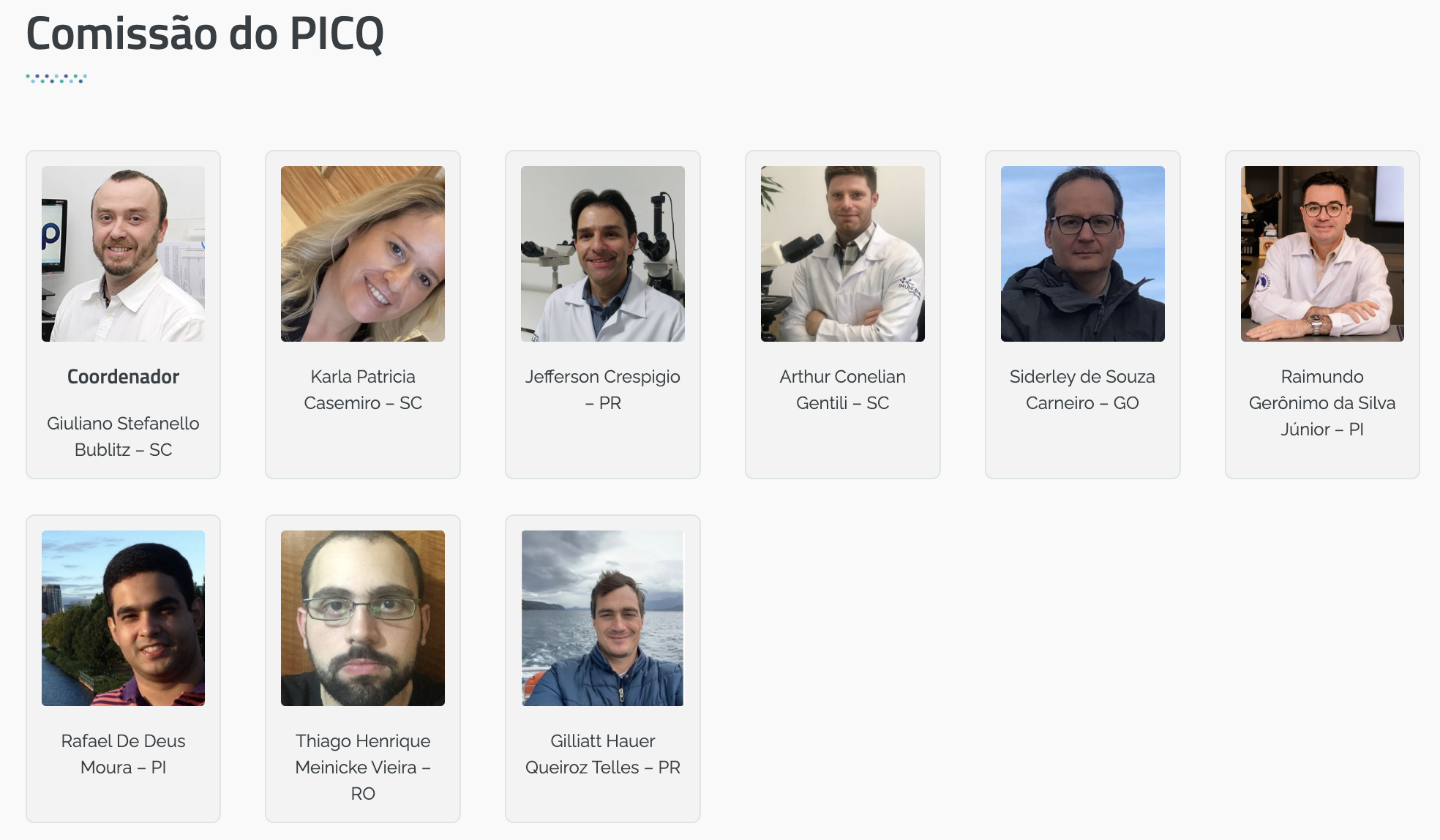 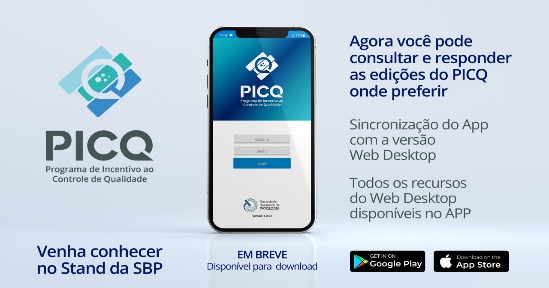 Vice-Presidência Para Assuntos ProfissionaisPrograma de Incentivo ao Controle de Qualidade - PICQ
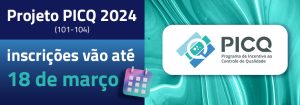 Os selos de proficiência, que no passado eram disponibilizados na forma física, foram atualizados para a forma digital, sendo o uso permitido para serem anexados na forma de marca d’água nos laudos e impressos, o que até então era proibido 
2024: 293 inscrições (dados até março/2024)
Destes, 232 são pessoas jurídicas com um total de 794 patologistas
Pessoas físicas = 61
Total de patologistas inscritos no programa é de 855
A SBP tem aproximadamente 1900 patologistas associados, ou seja, até março/2024 são 855 os que participam do PICQ (aproximadamente 45%)
Estes dados não mostram assinantes das residências de Patologia
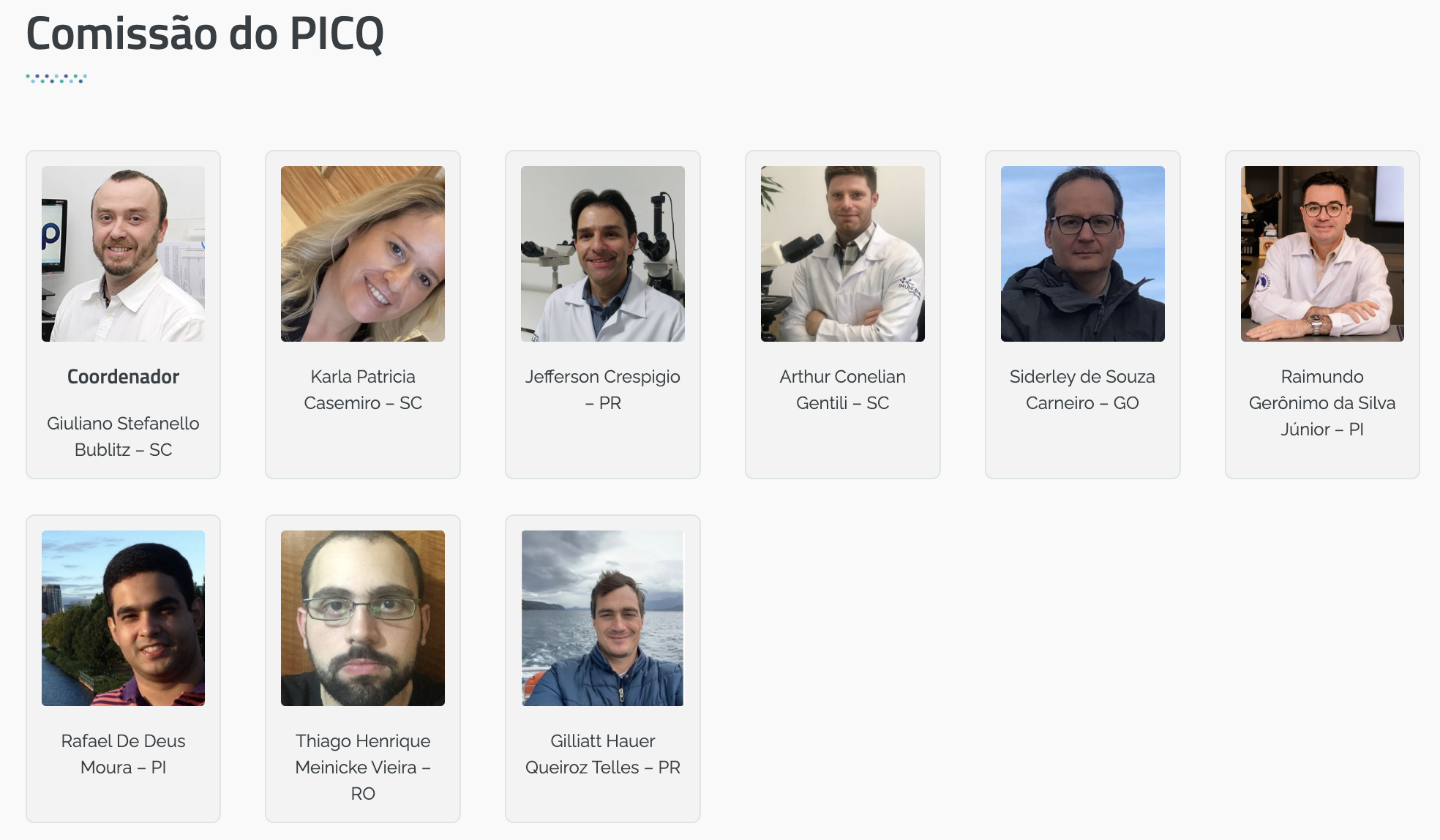 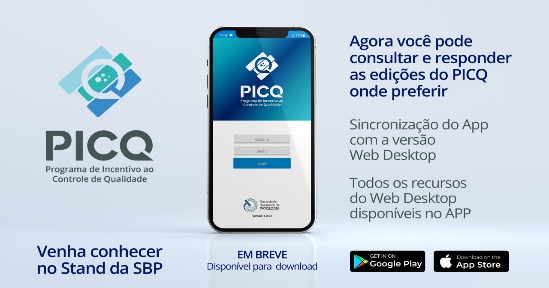 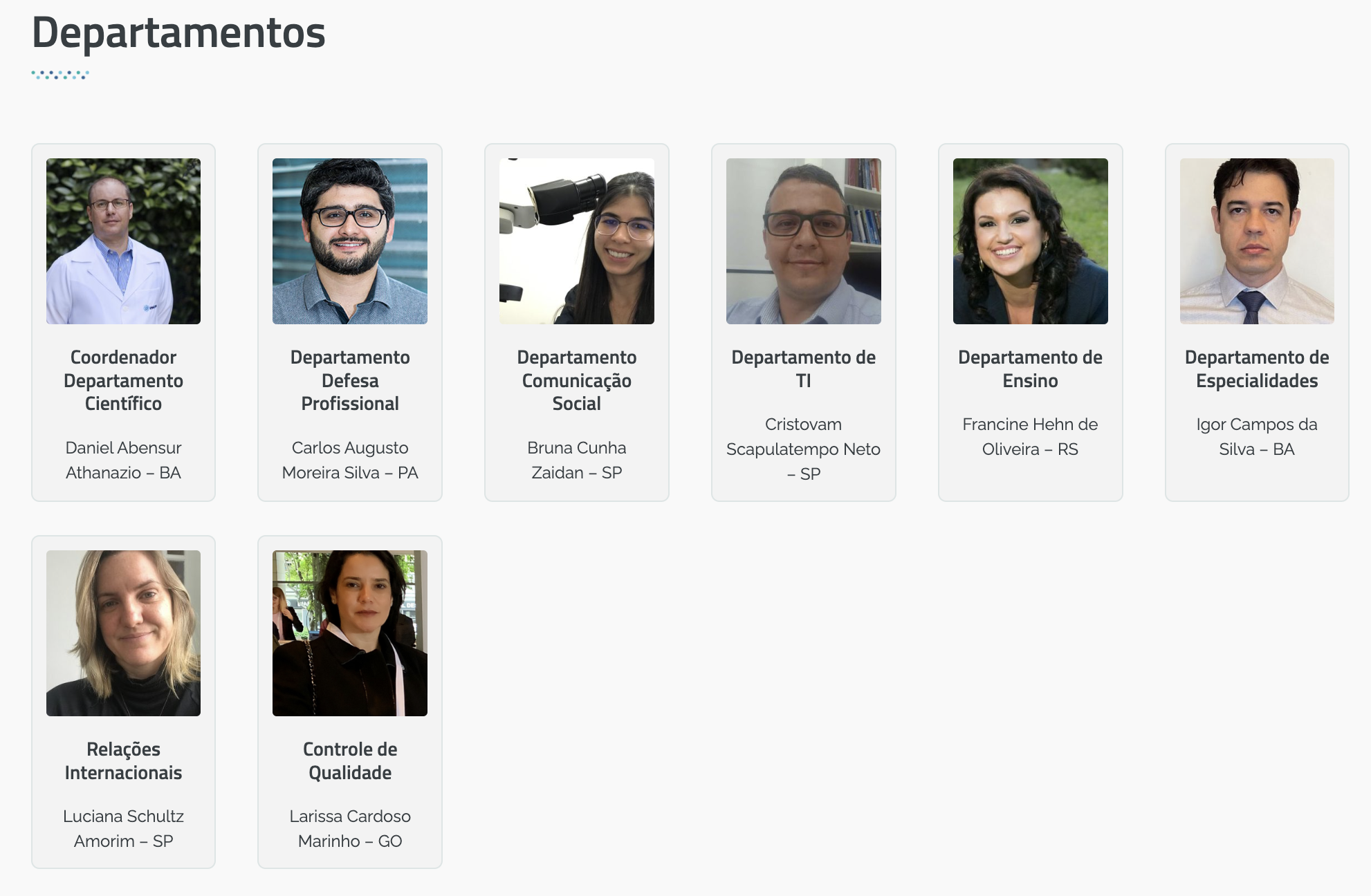 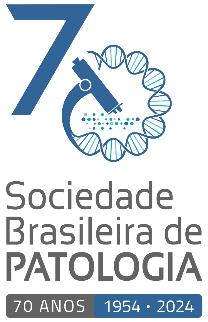 Departamento de Comunicação Social e Assessoria de Comunicação
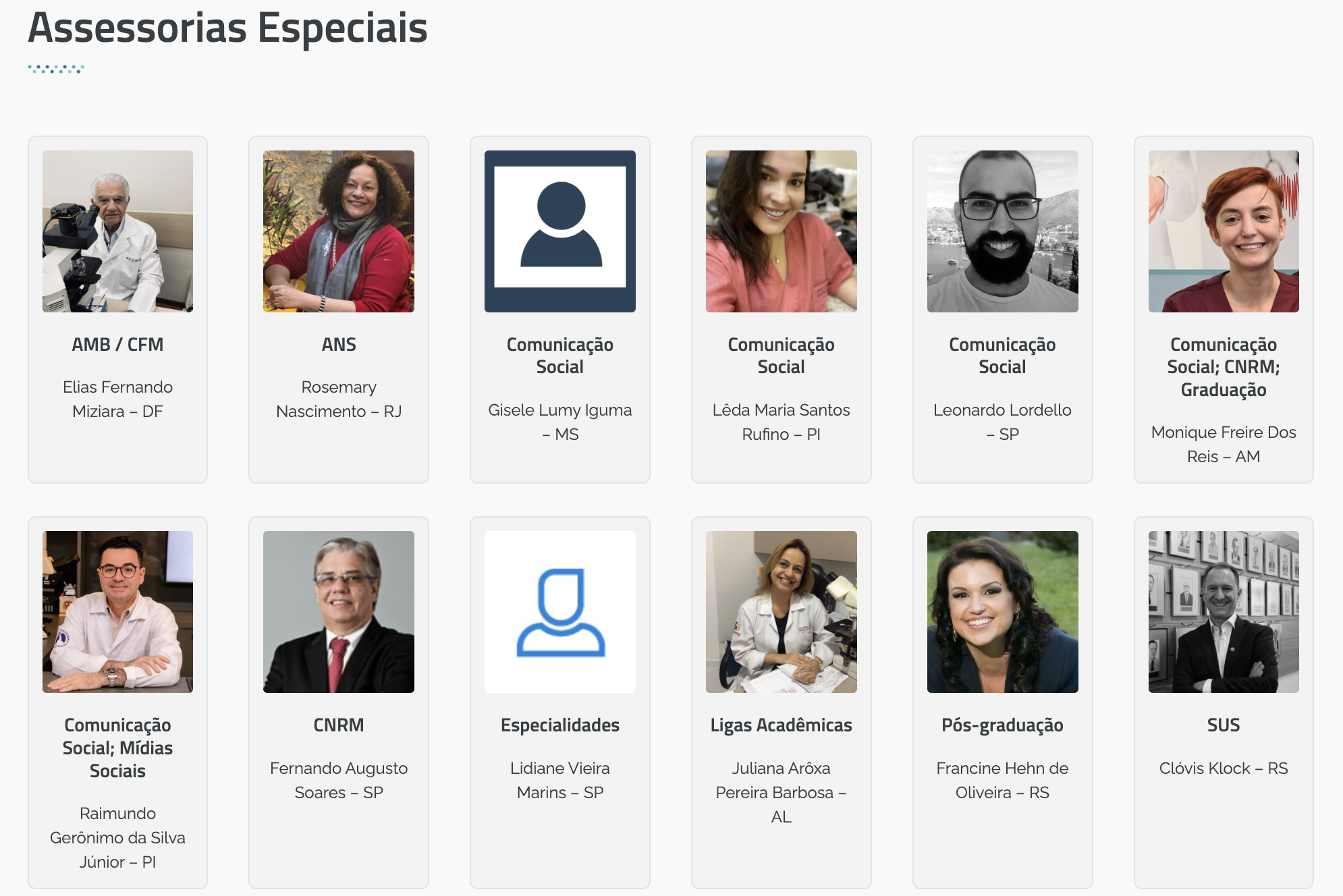 Atualmente, a assessoria de imprensa, a confecção de material para redes sociais e o editorial do jornal “O Patologista” são desenvolvidos juntamente com a empresa BlueChip
Publicações de conteúdos sobre as atividades da Sociedade, informações educativas e datas comemorativas em mídias sociais (média de 12 a 15 posts mensais), abrangendo as redes:	
Facebook (https://pt-br.facebook.com/sbp.patologia/)
Instagram (https://www.instagram.com/sbpatologia/)
Twitter/ X (https://twitter.com/sbpatologia)
LinkedIn (https://br.linkedin.com/company/sociedade-brasileira-de-patologia)
Em relação às redes sociais, o Instagram foi a rede que teve o melhor desempenho ao longo do ano de 2023
Houve um alcance de 269.112 contas, o que representa um aumento de 98% em relação ao ano anterior
Além disso, tivemos aumento do número de 3093 seguidores, correspondente a um aumento de 123% em relação ao ano anterior
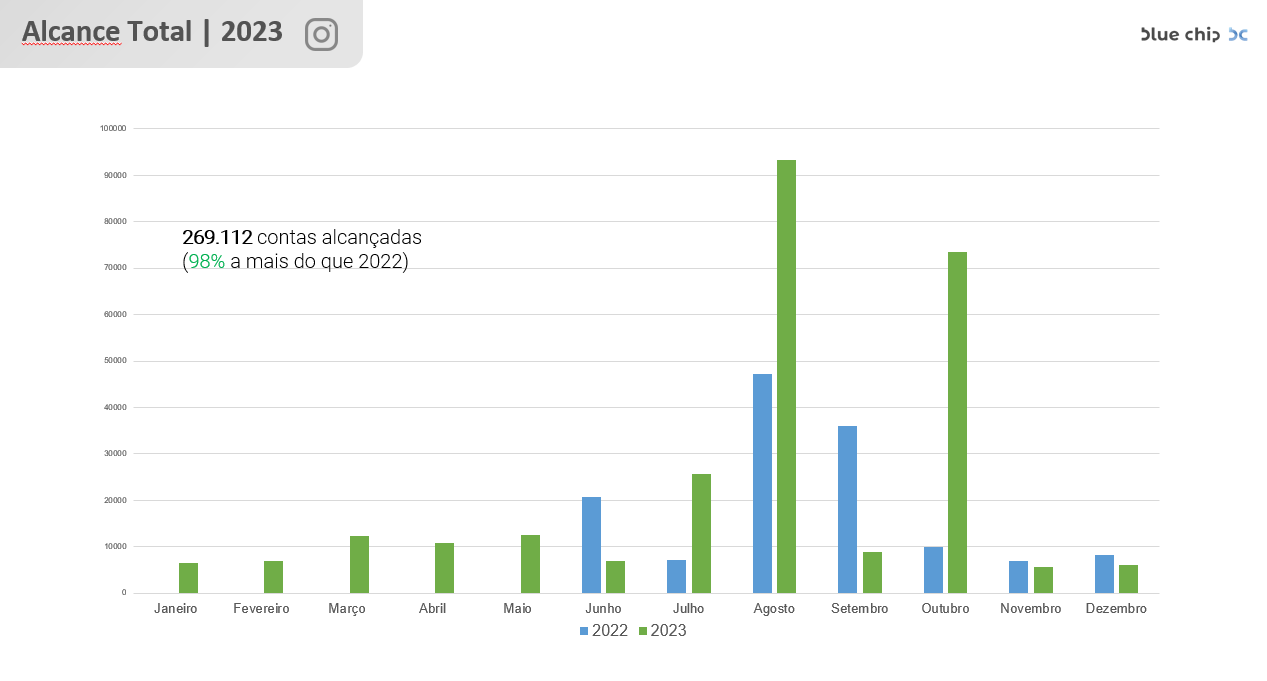 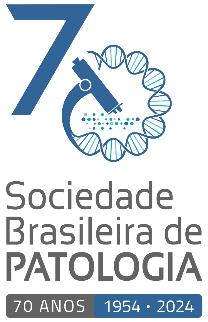 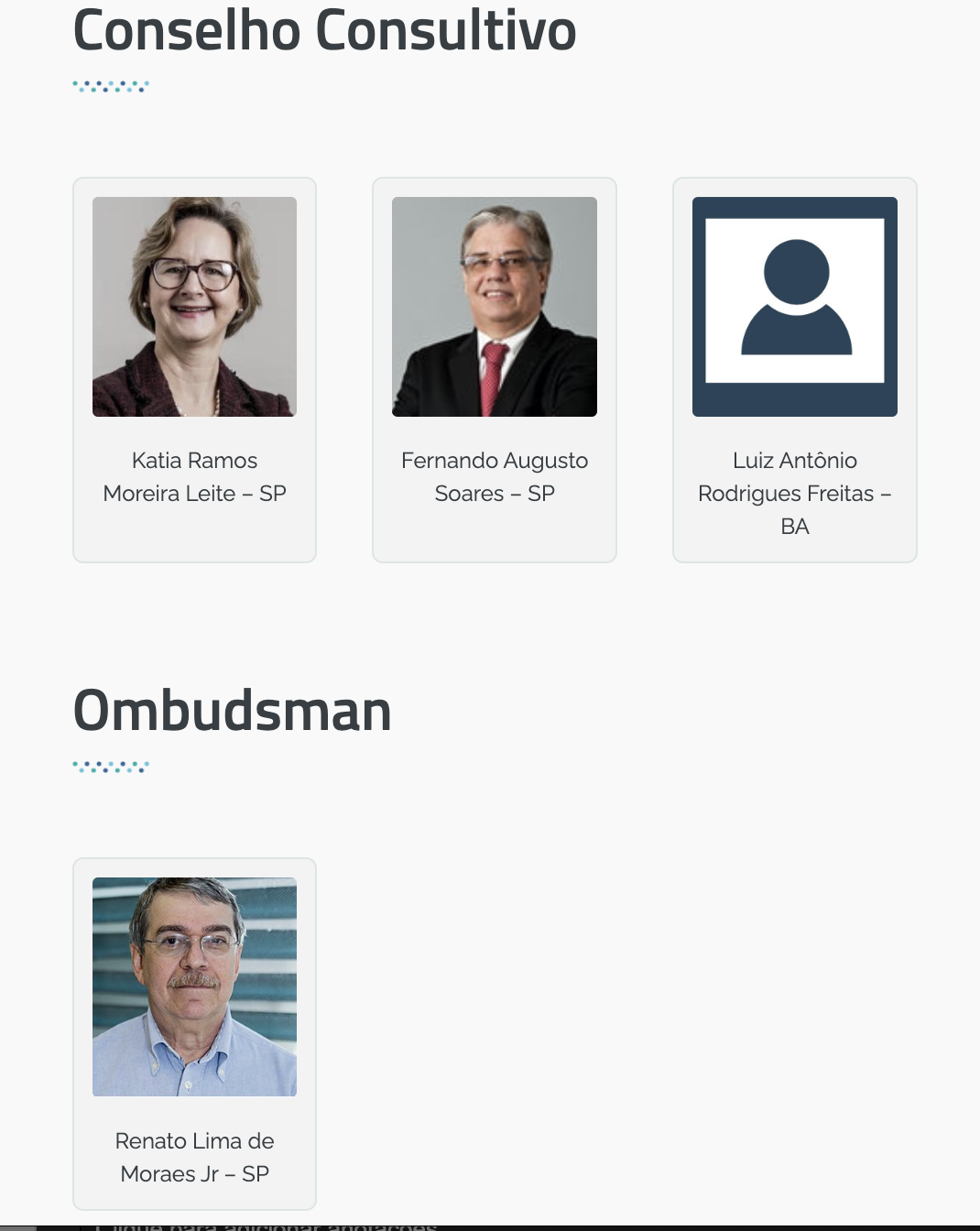 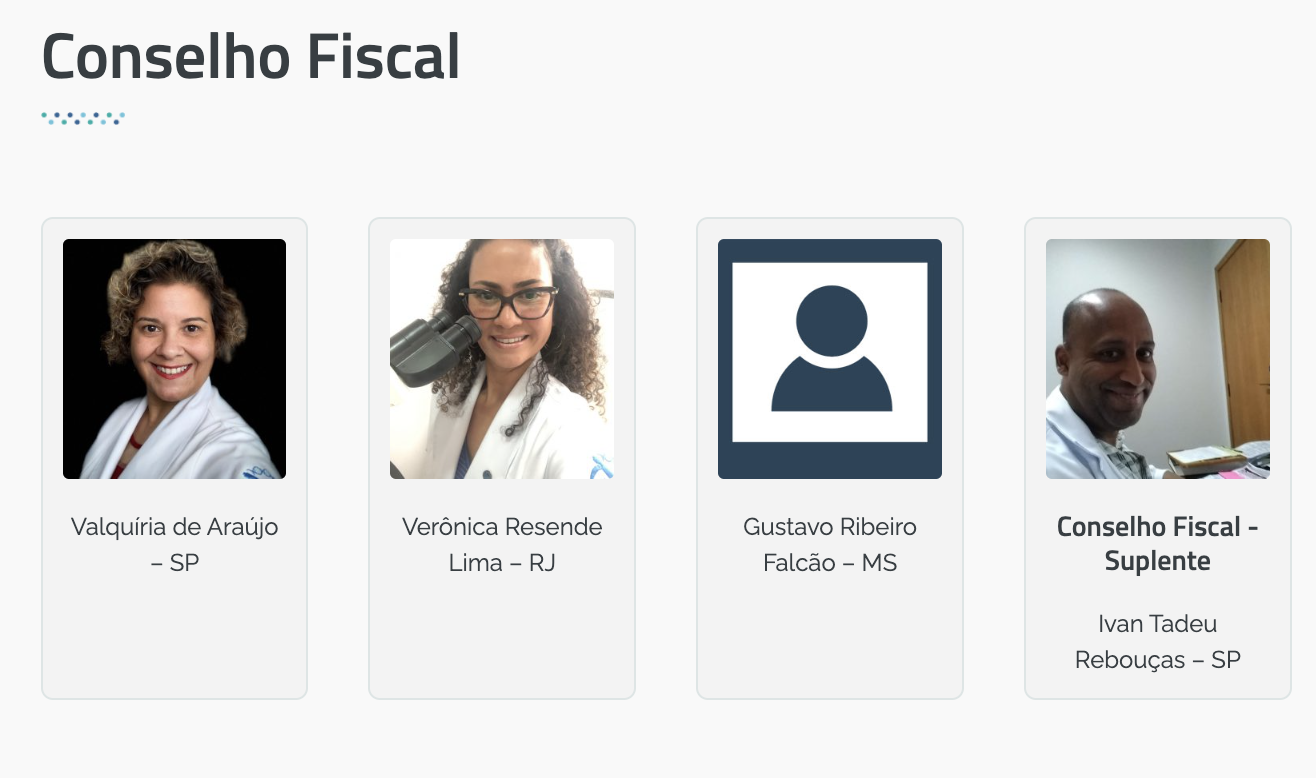 Agradecimentos
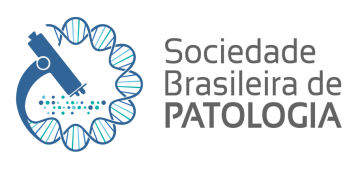 Vice-Presidência Para Assuntos ProfissionaisOutros Departamentos e Assessorias
Obrigada!
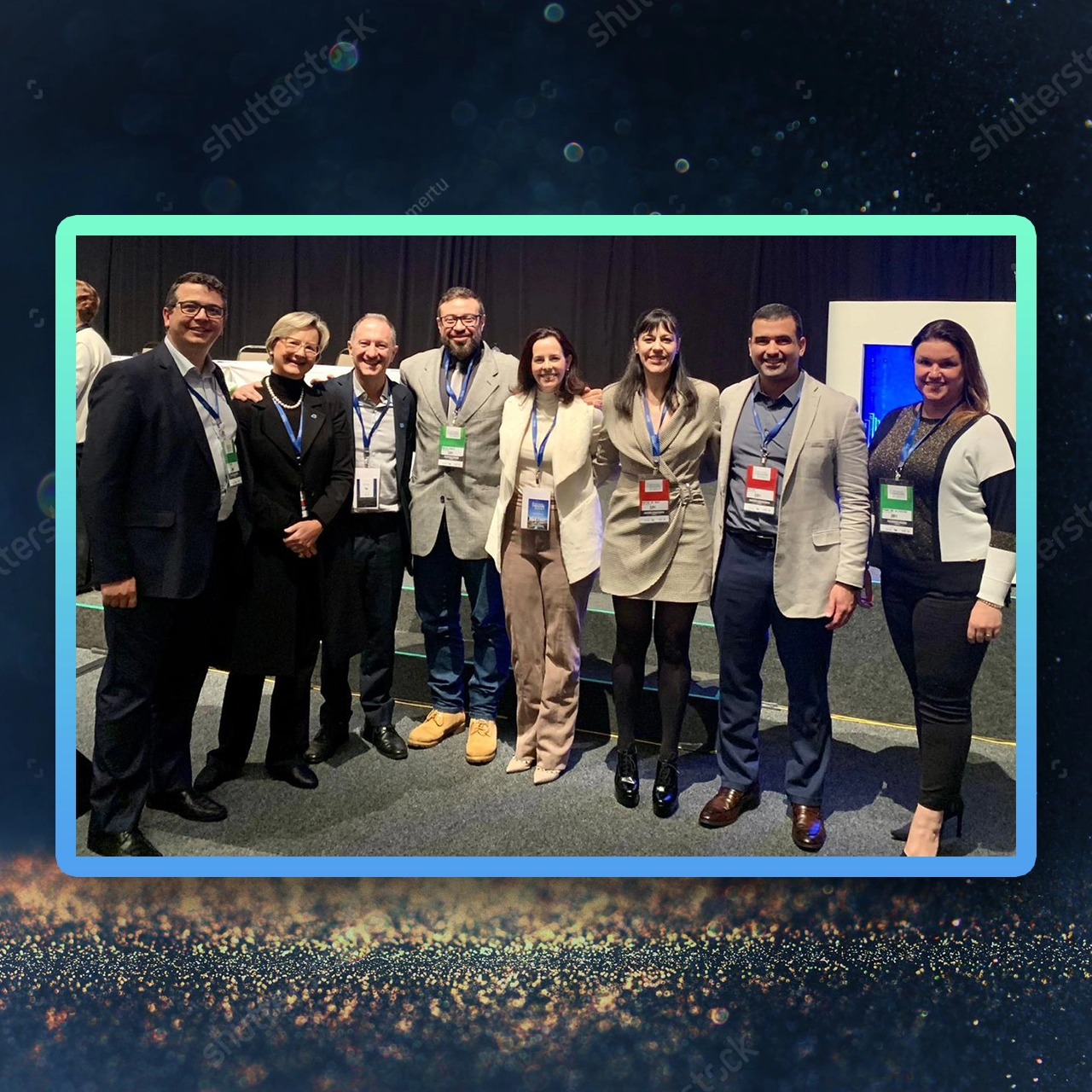 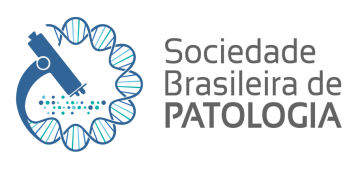